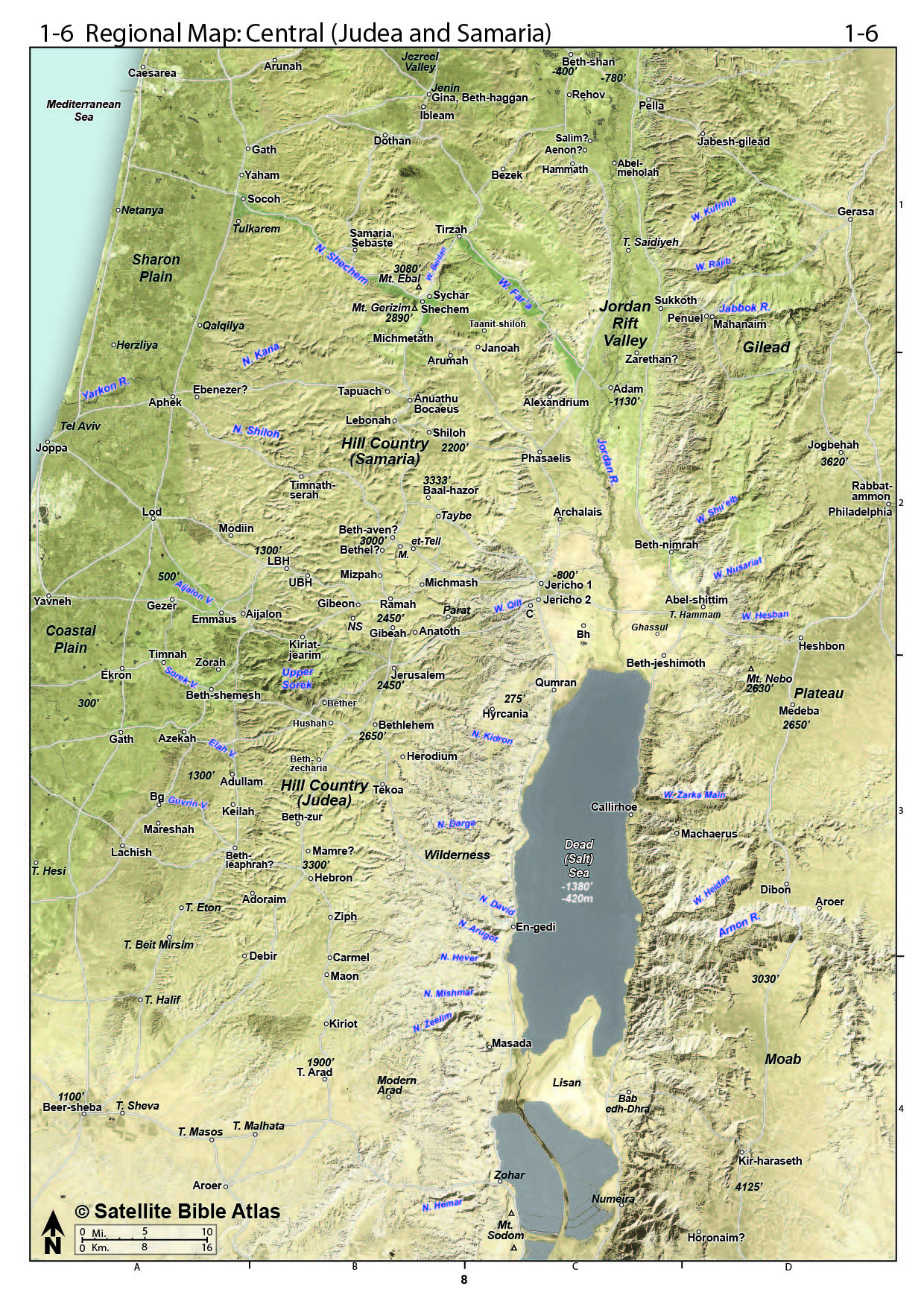 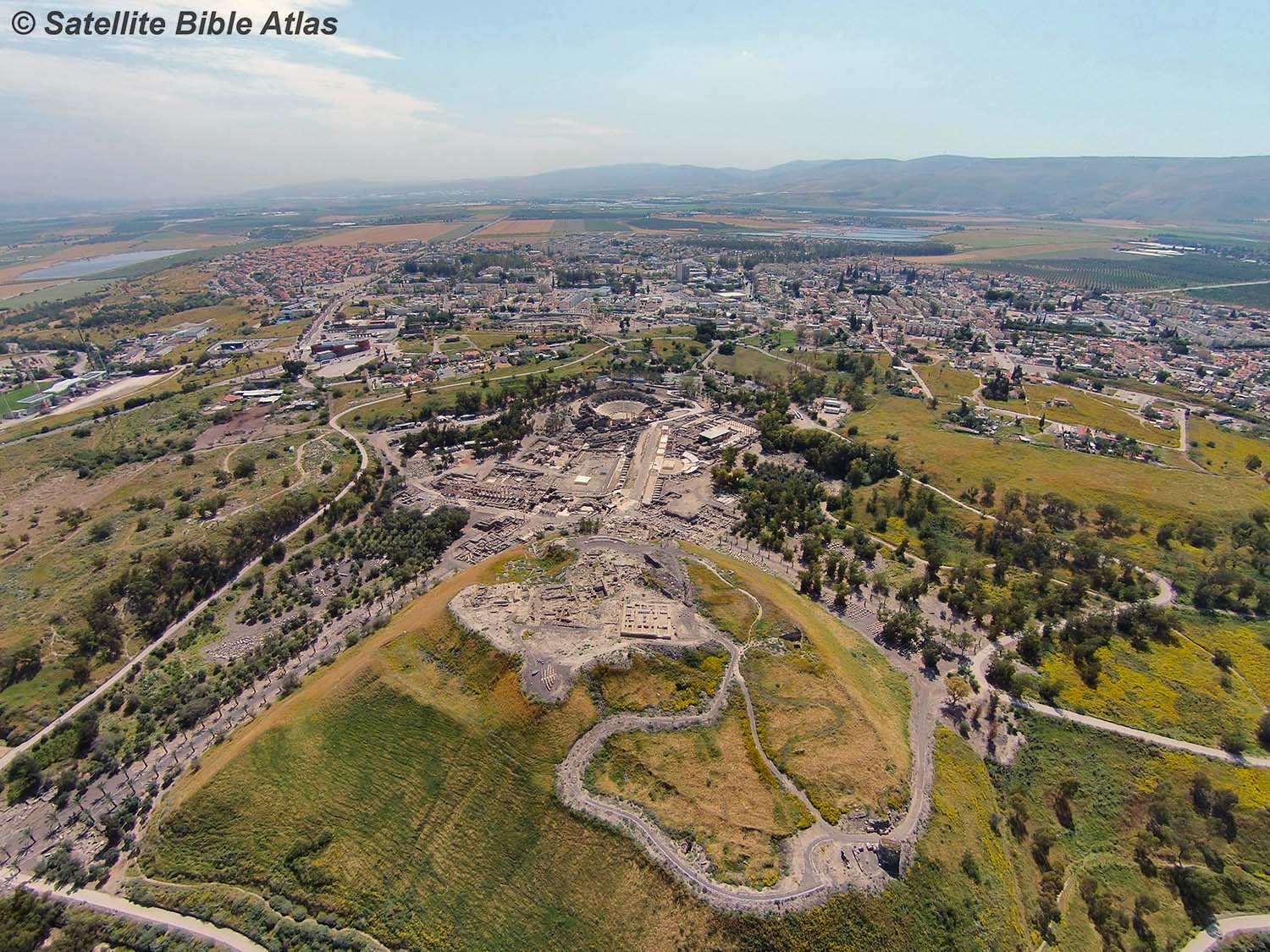 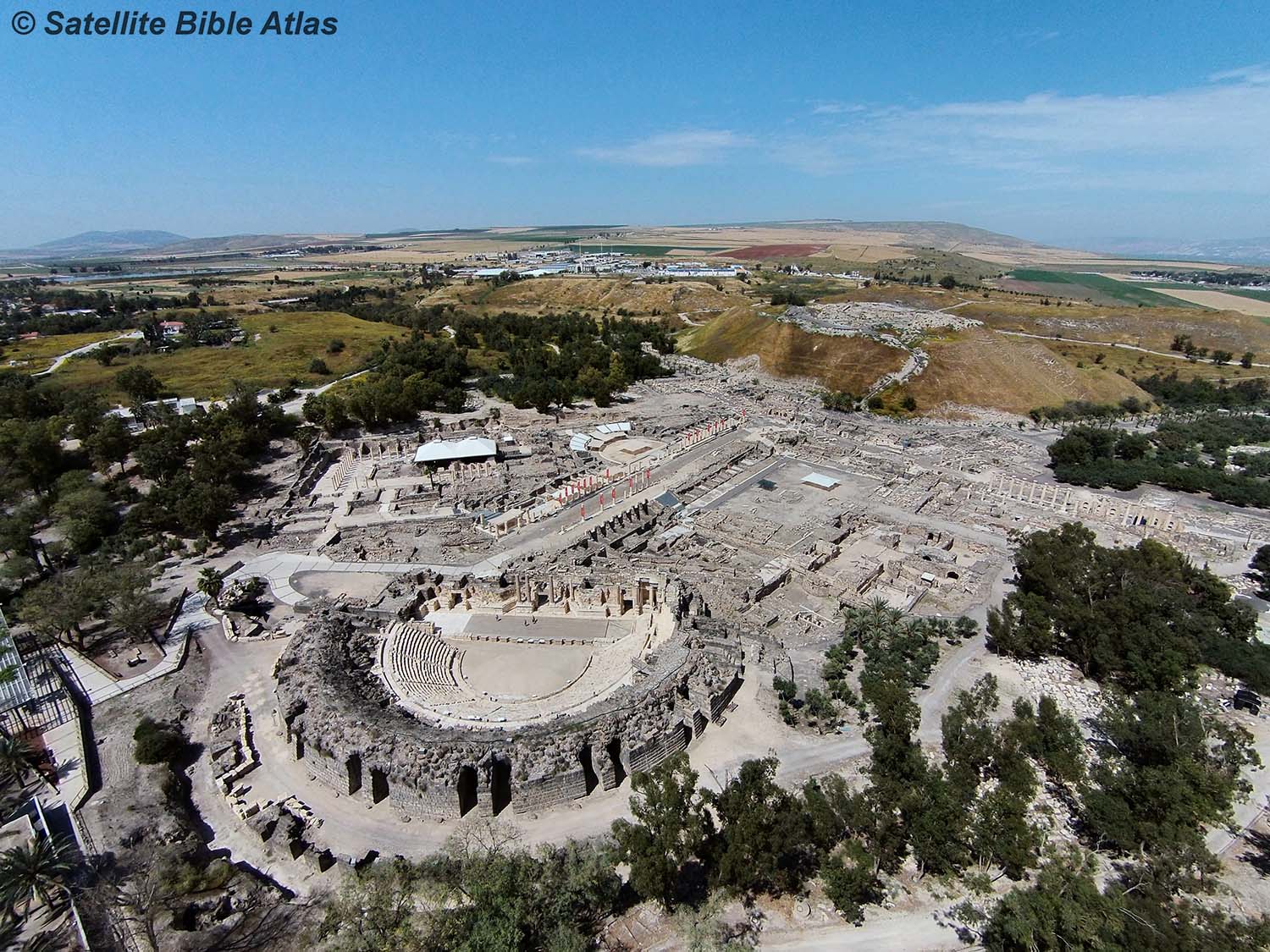 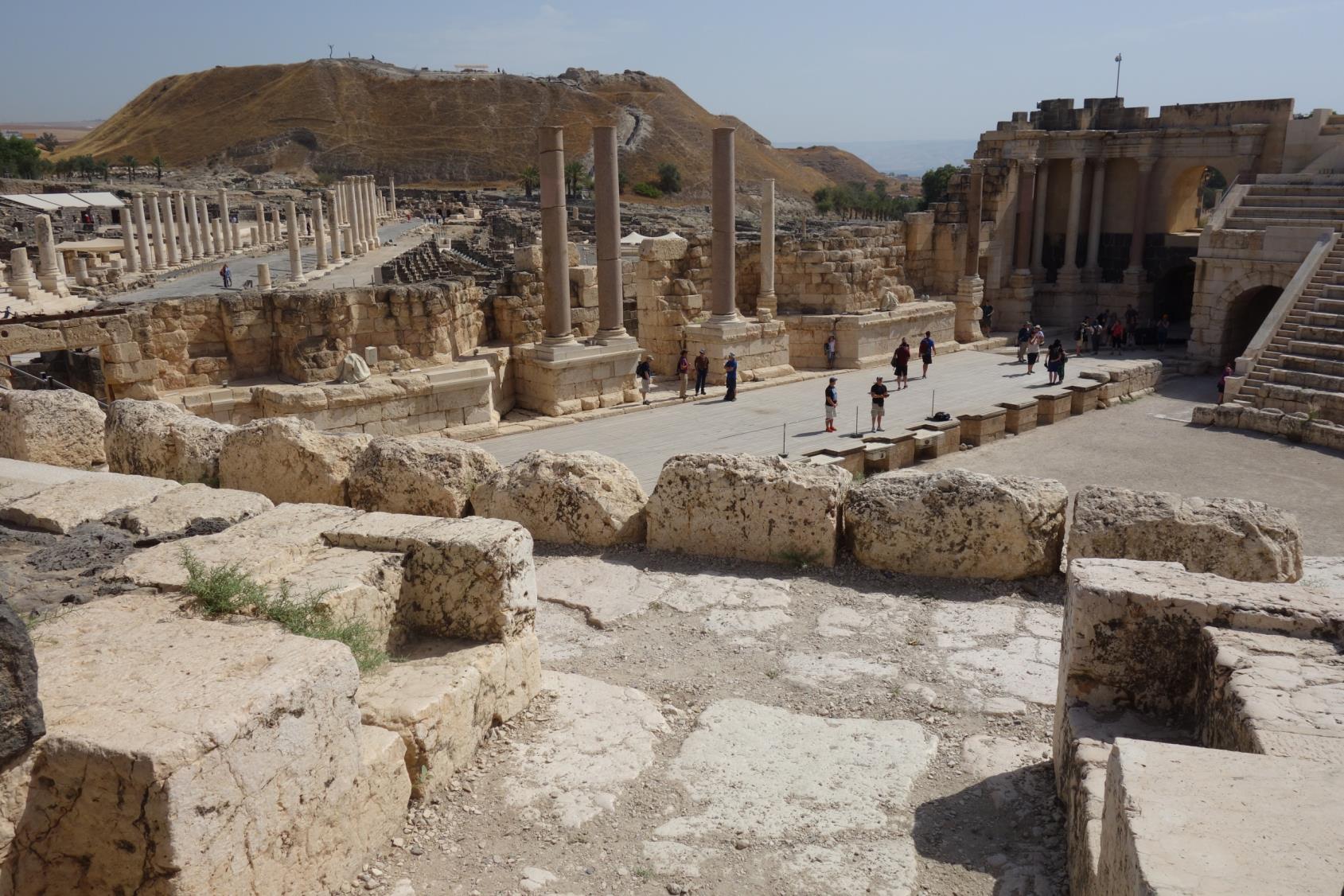 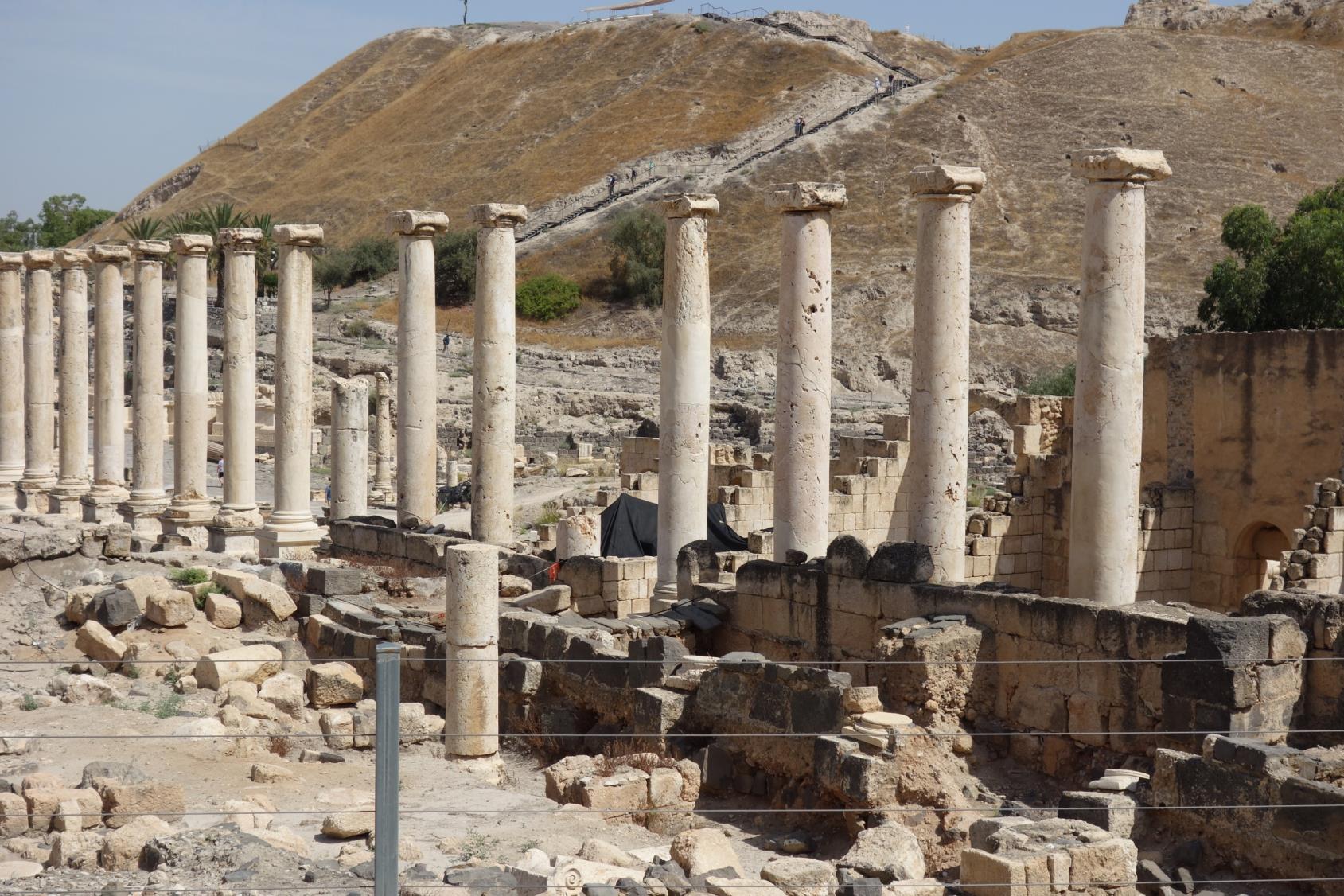 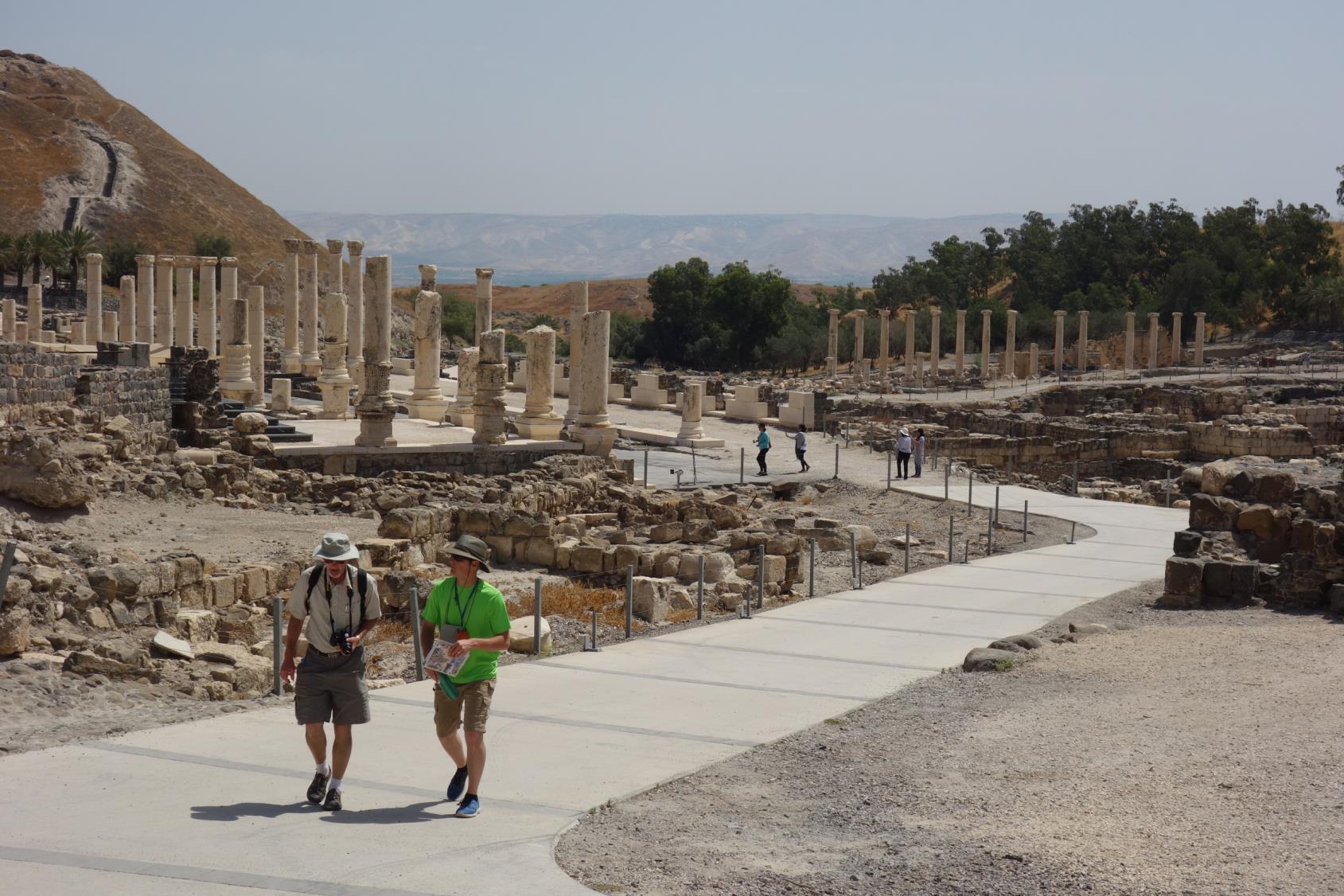 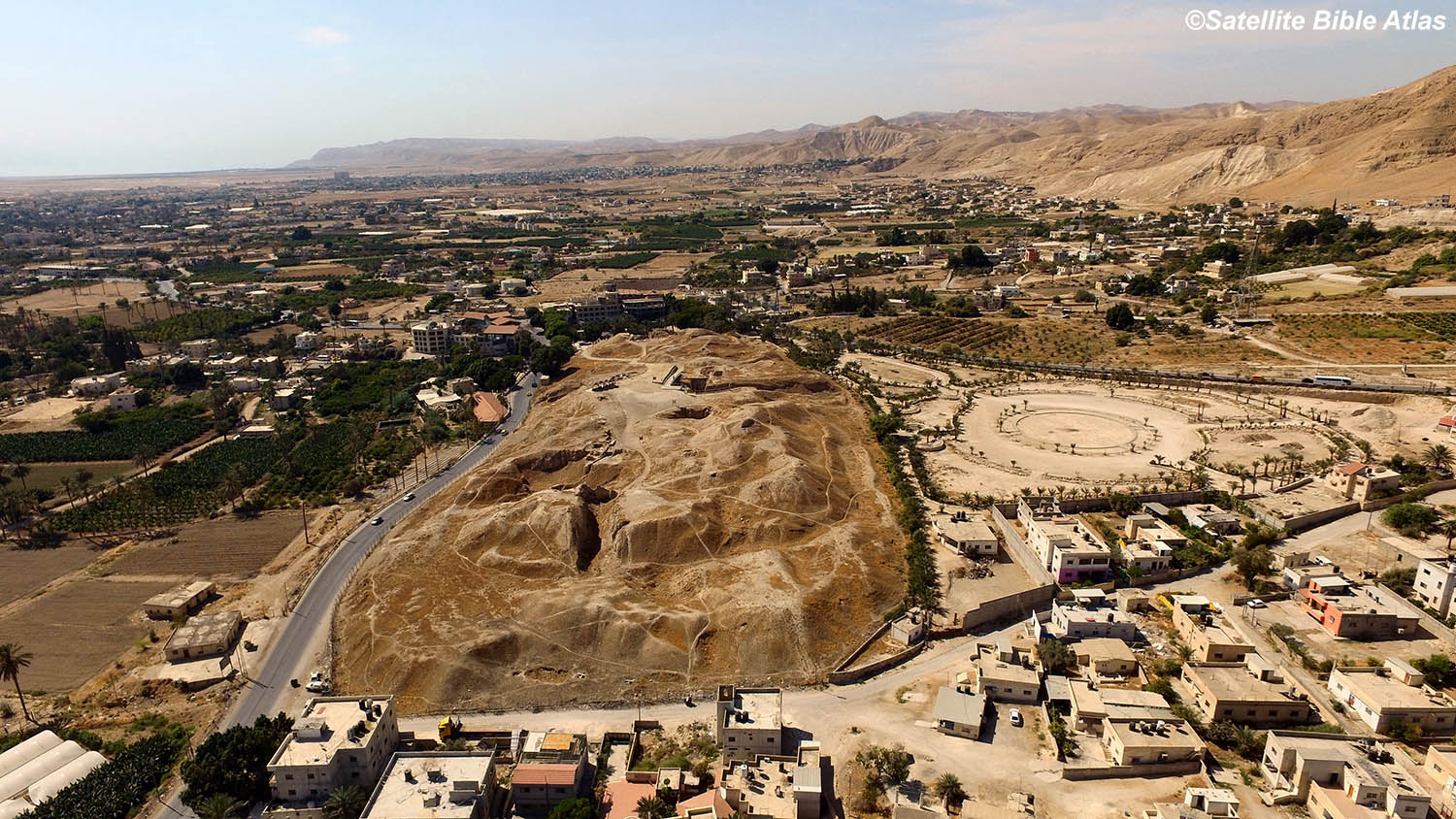 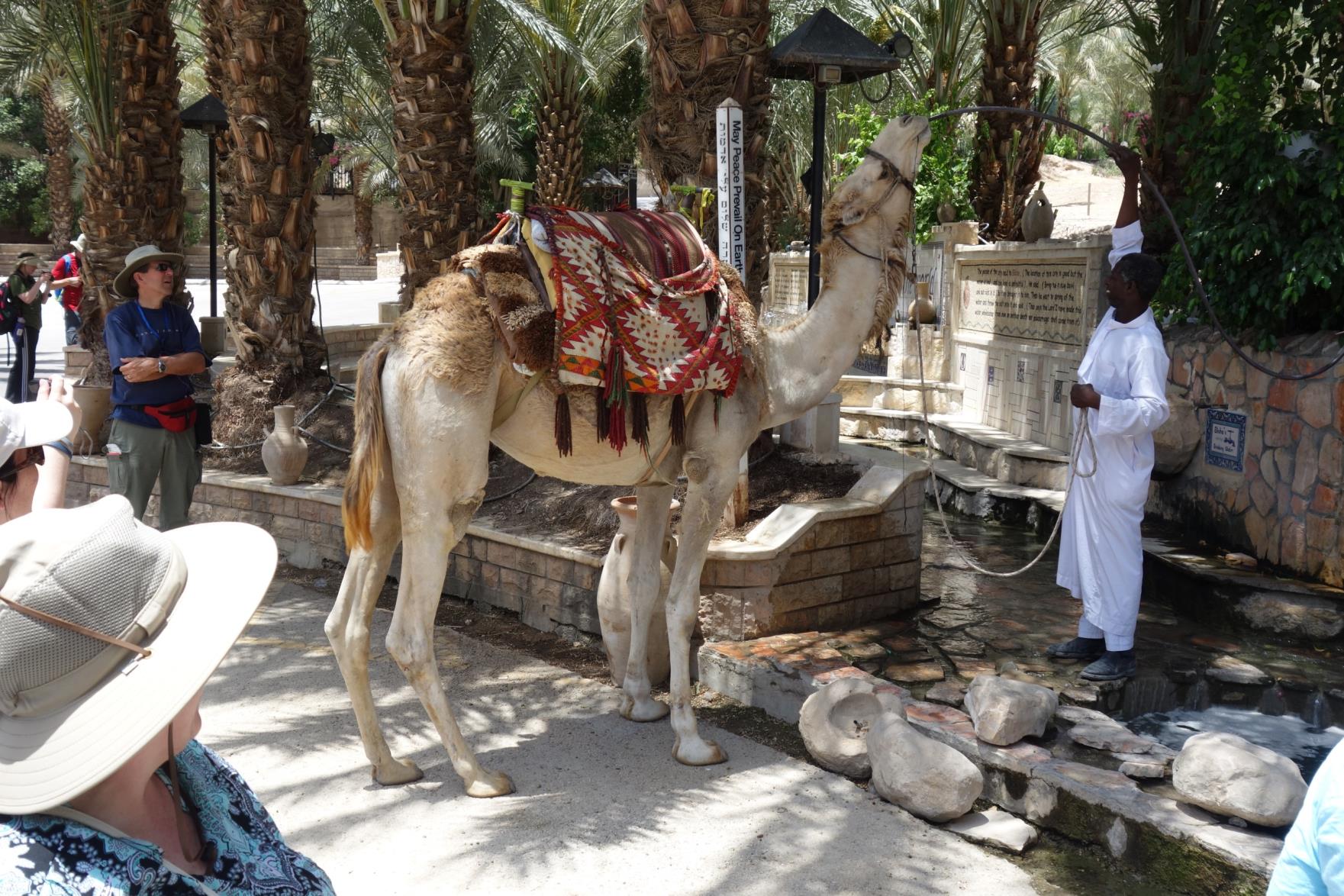 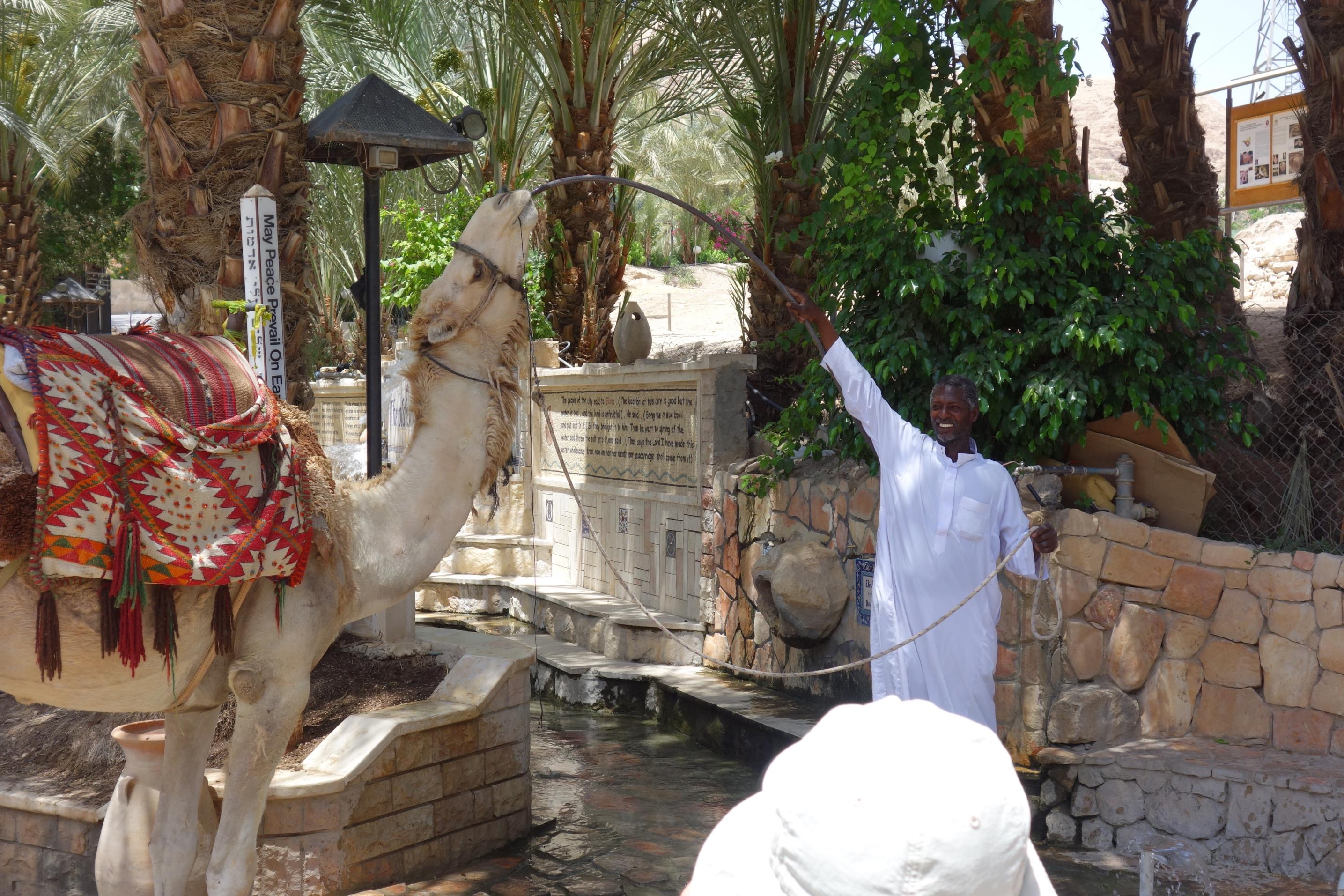 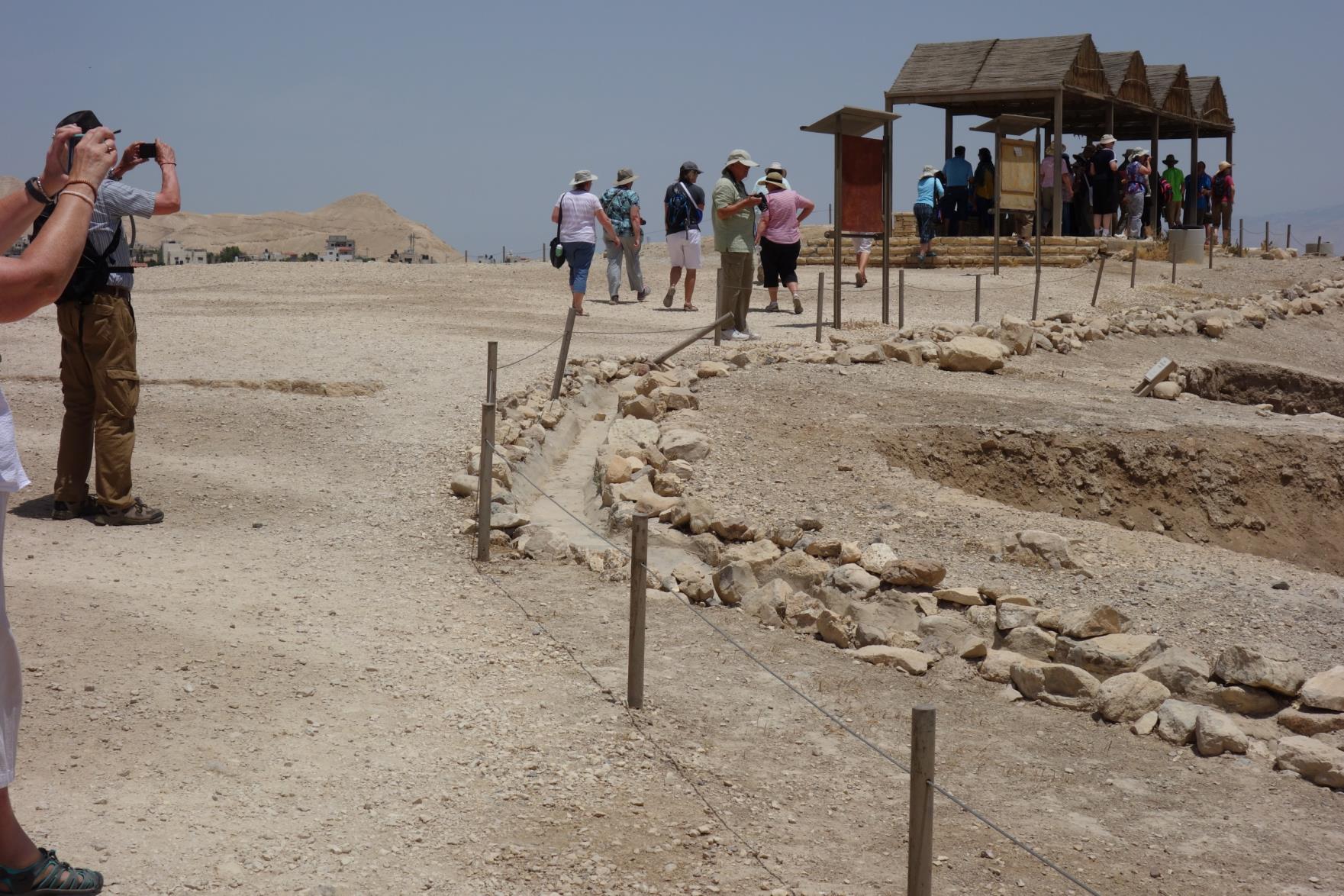 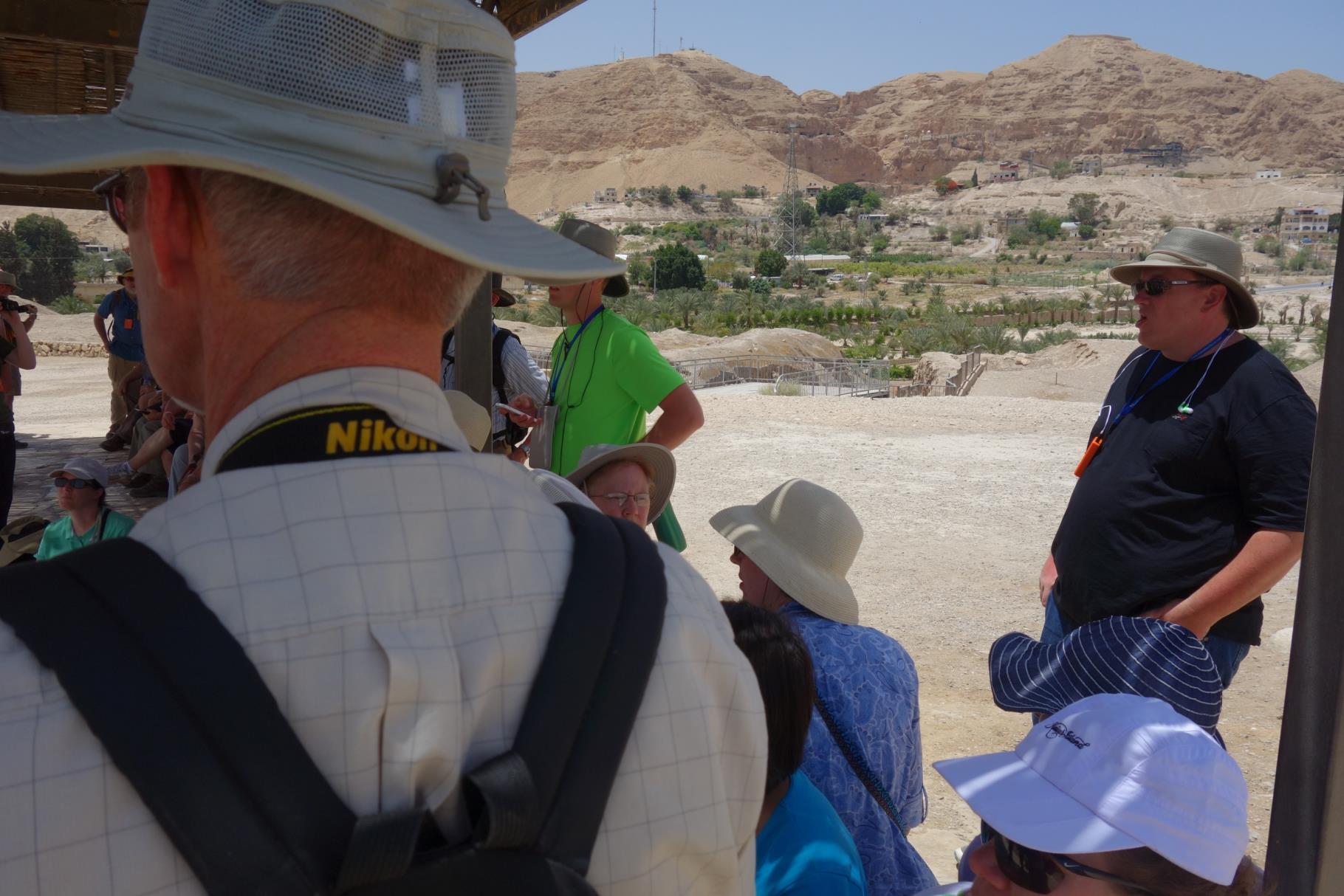 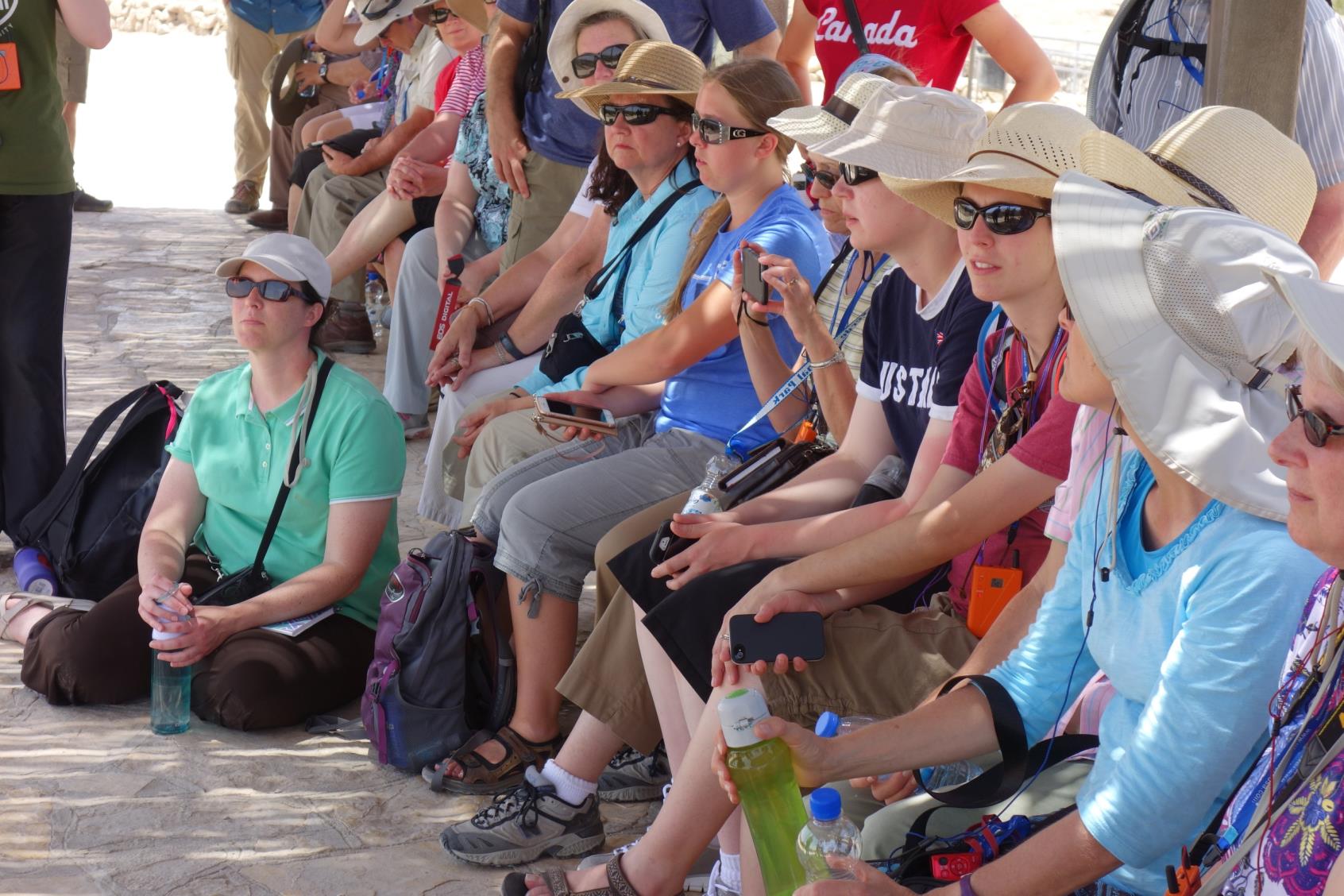 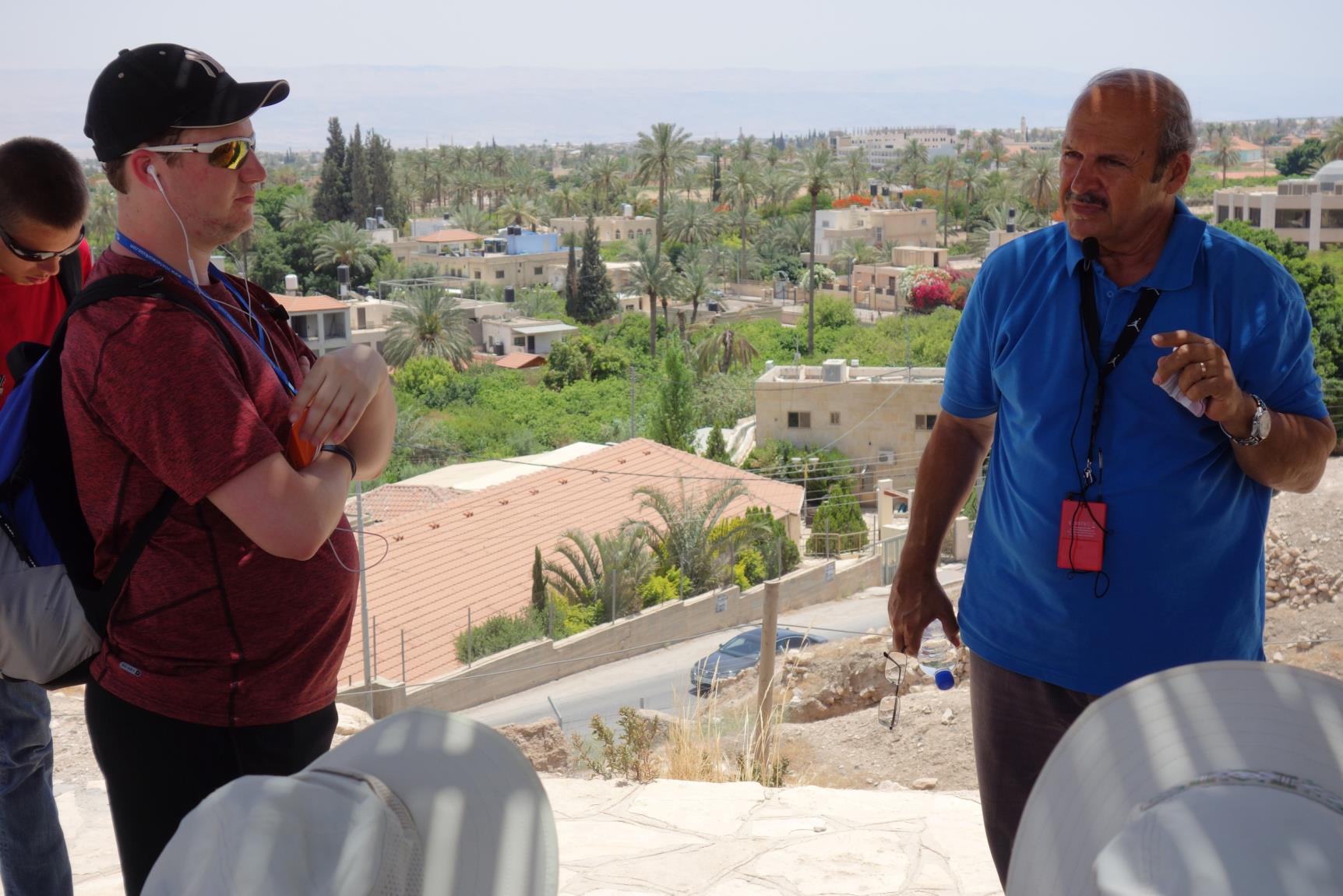 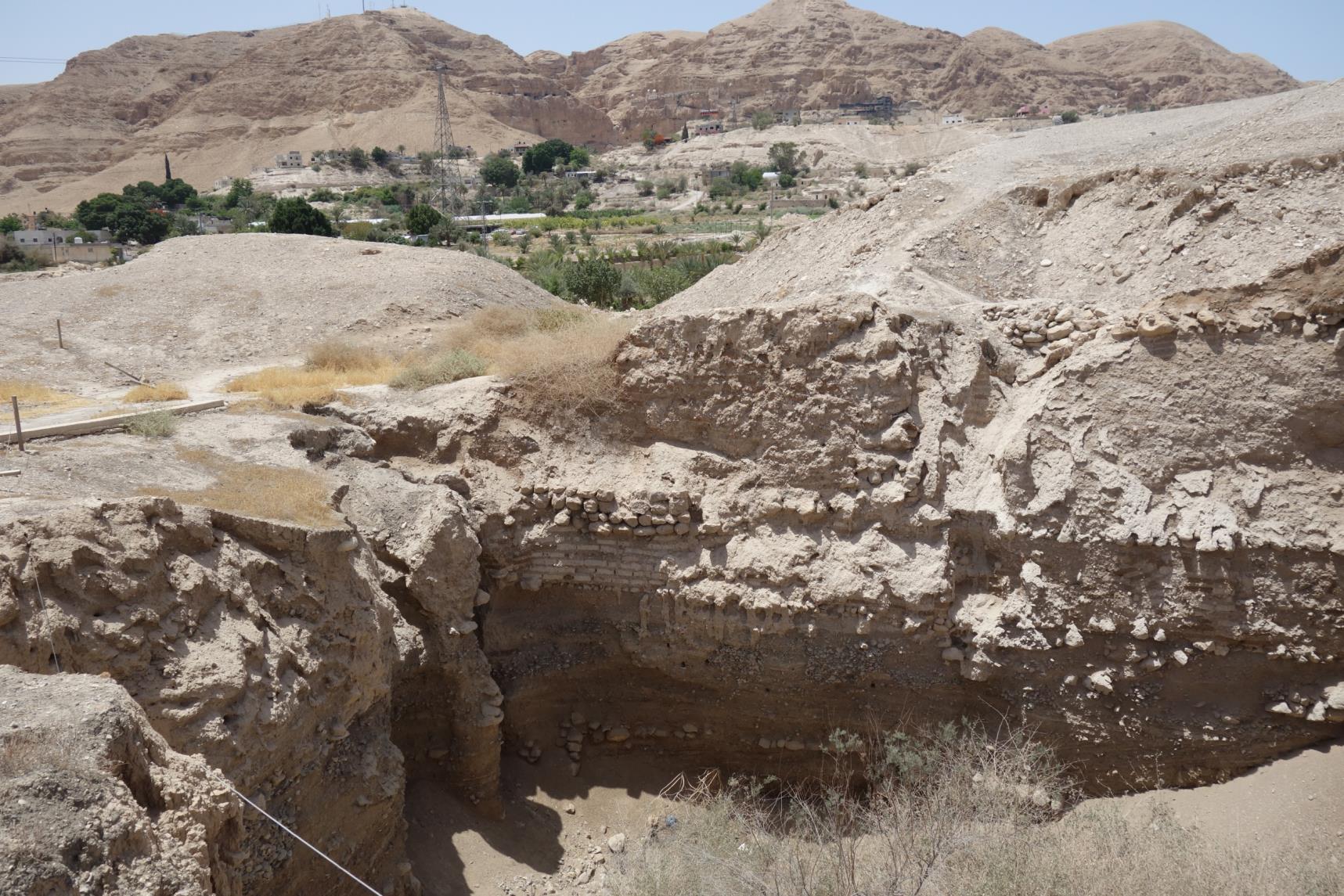 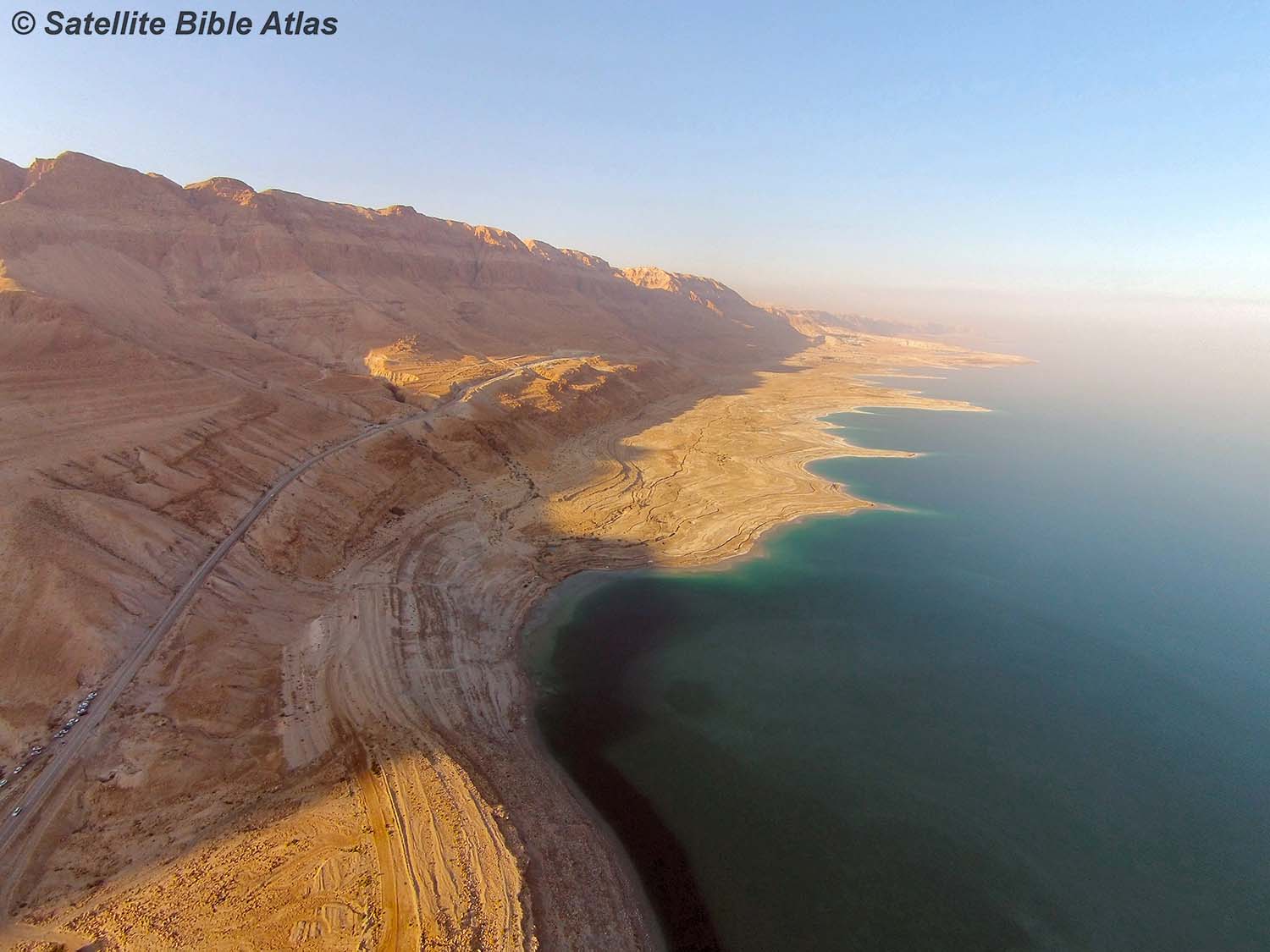 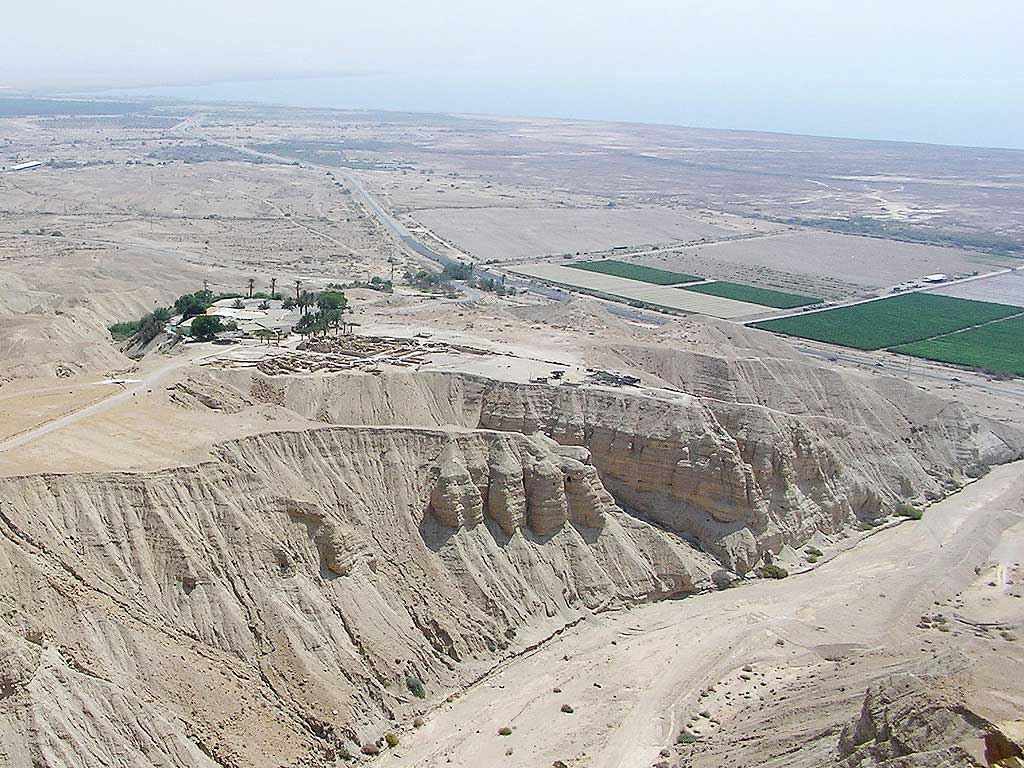 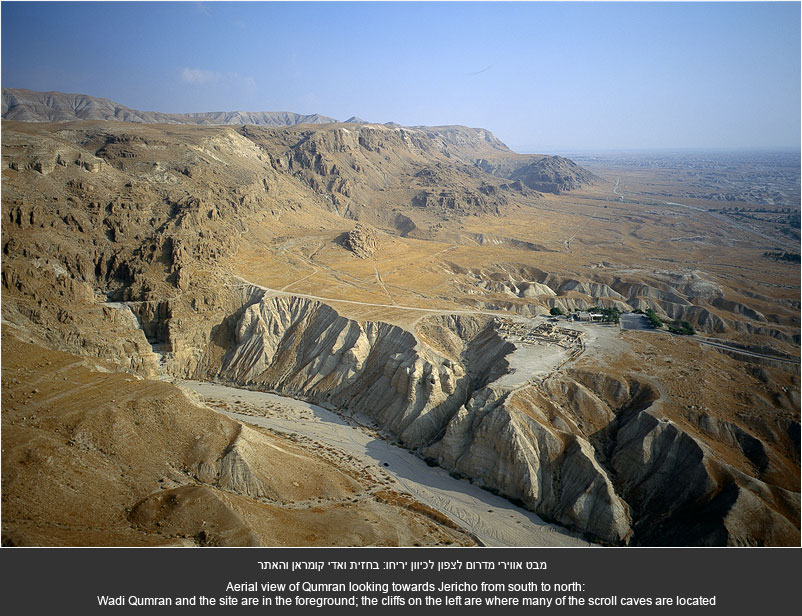 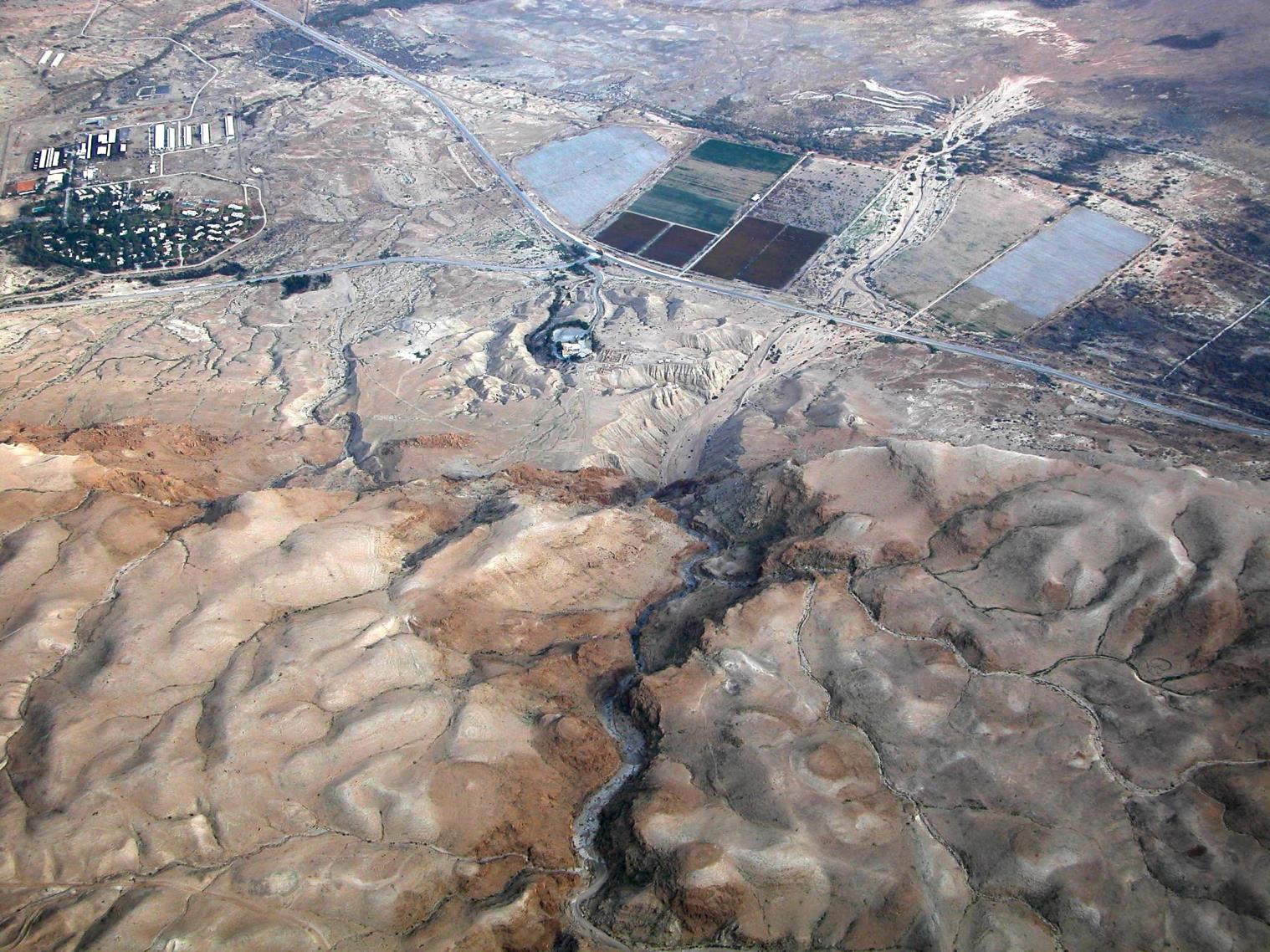 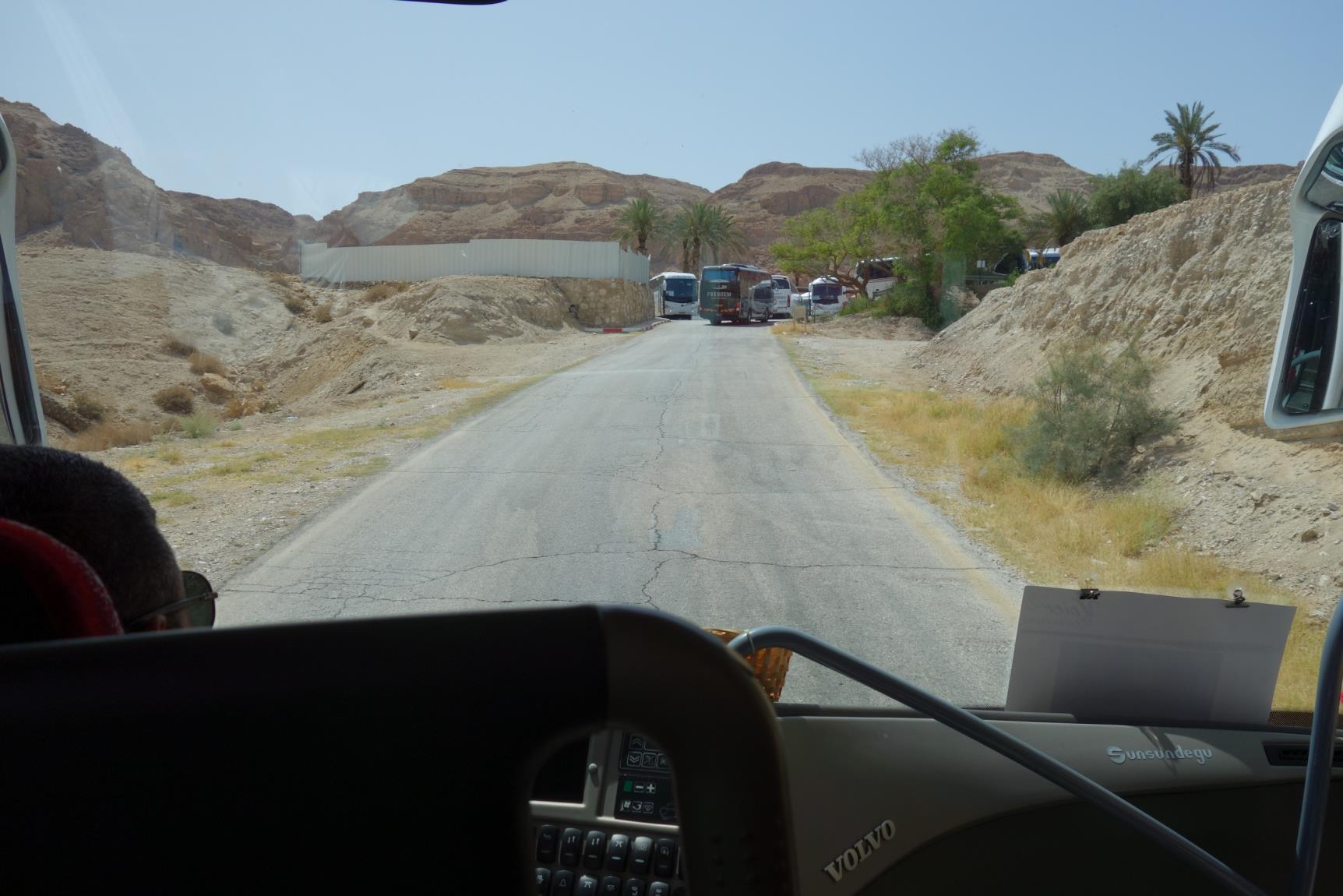 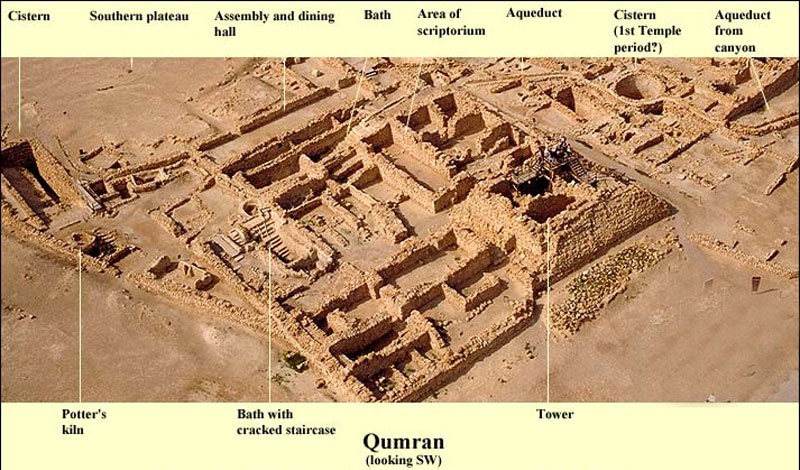 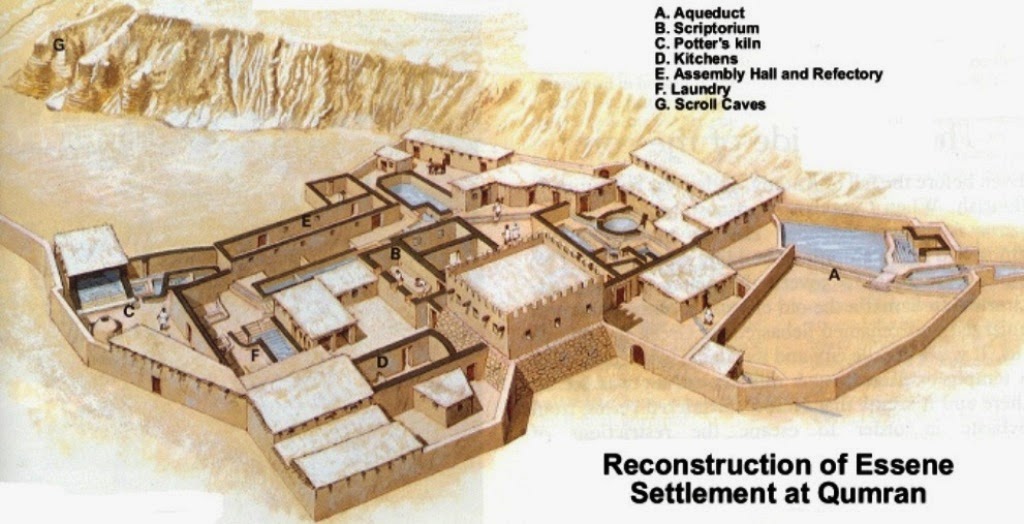 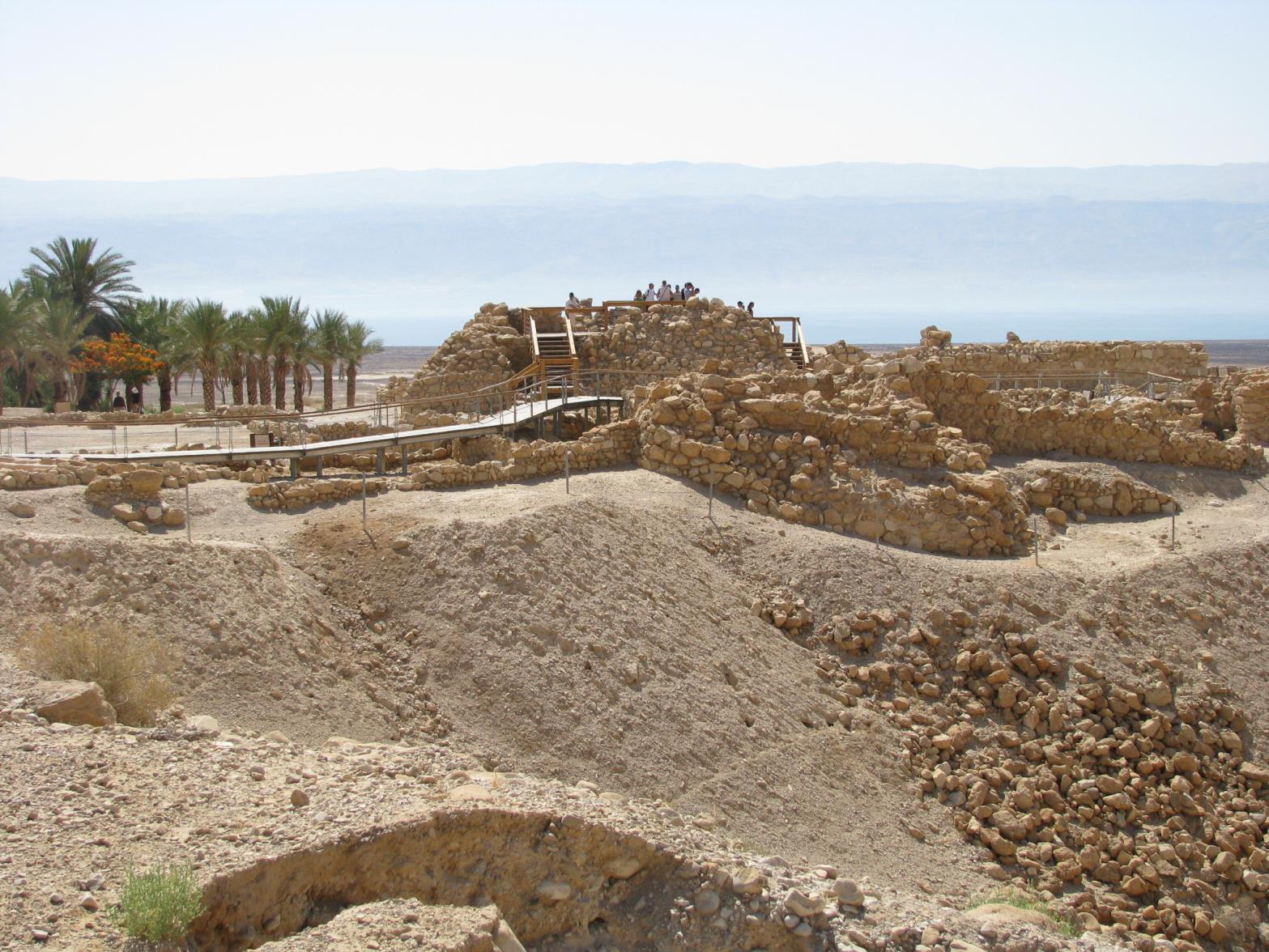 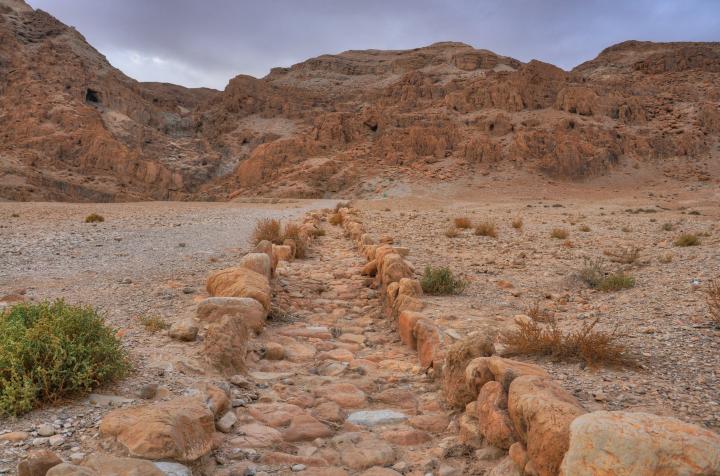 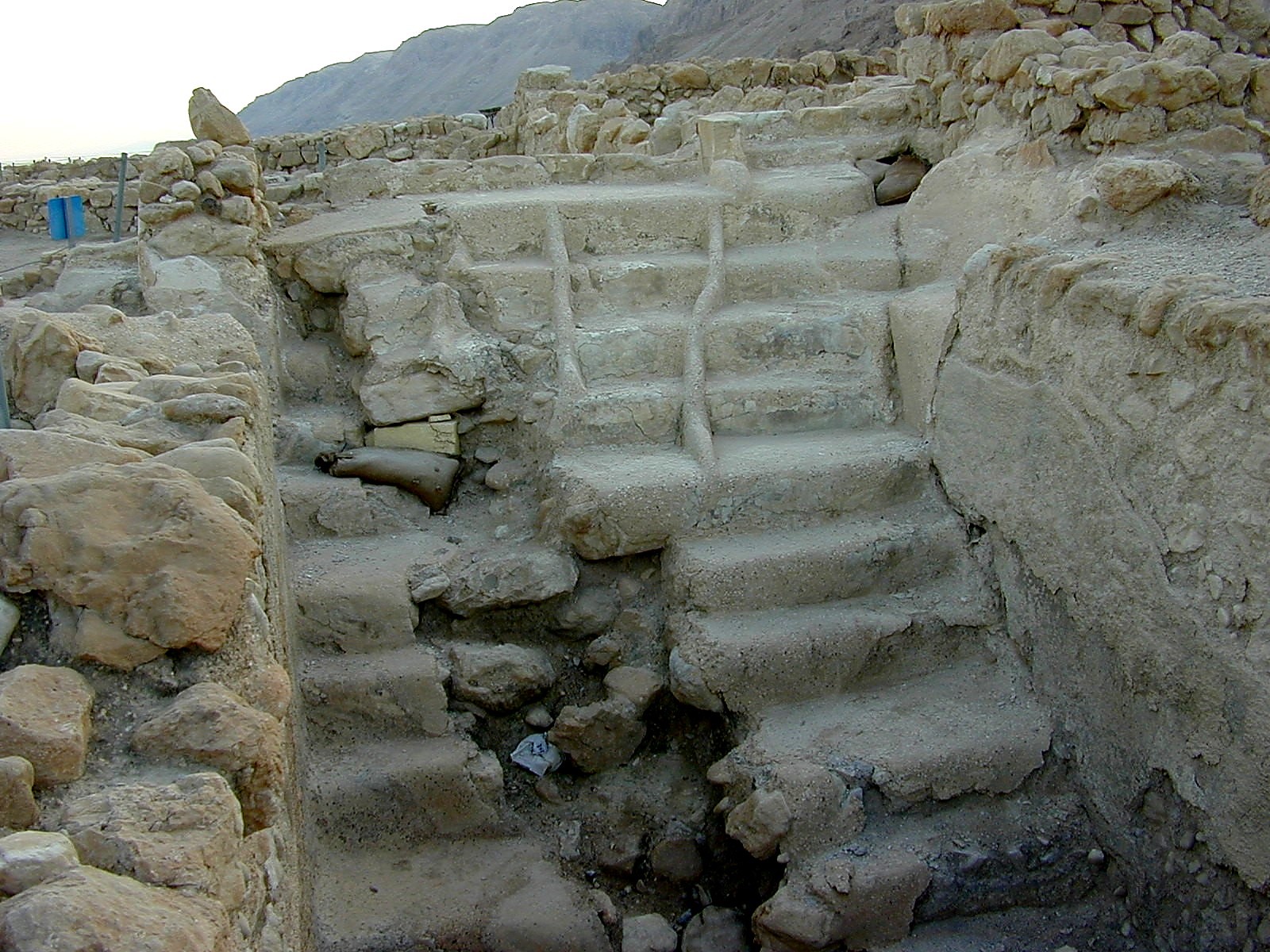 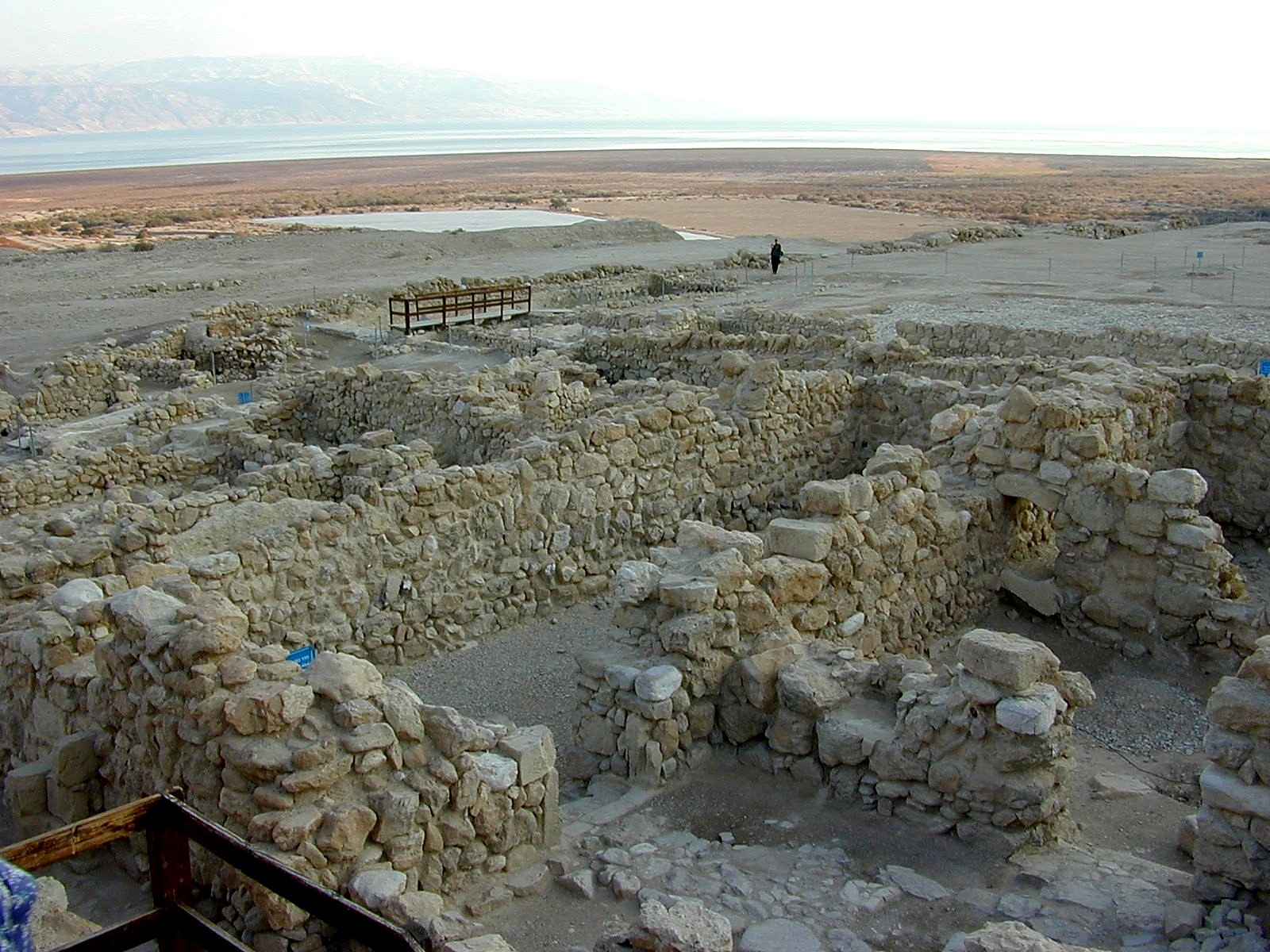 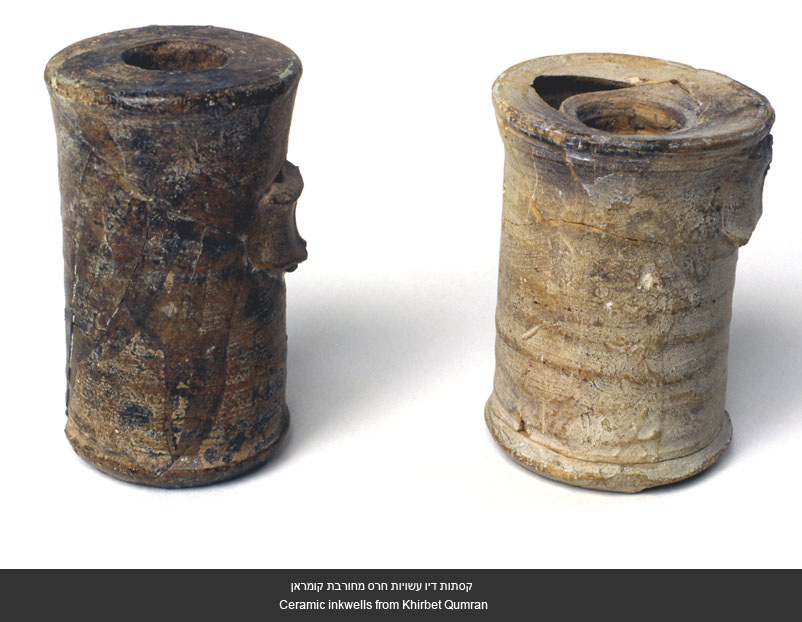 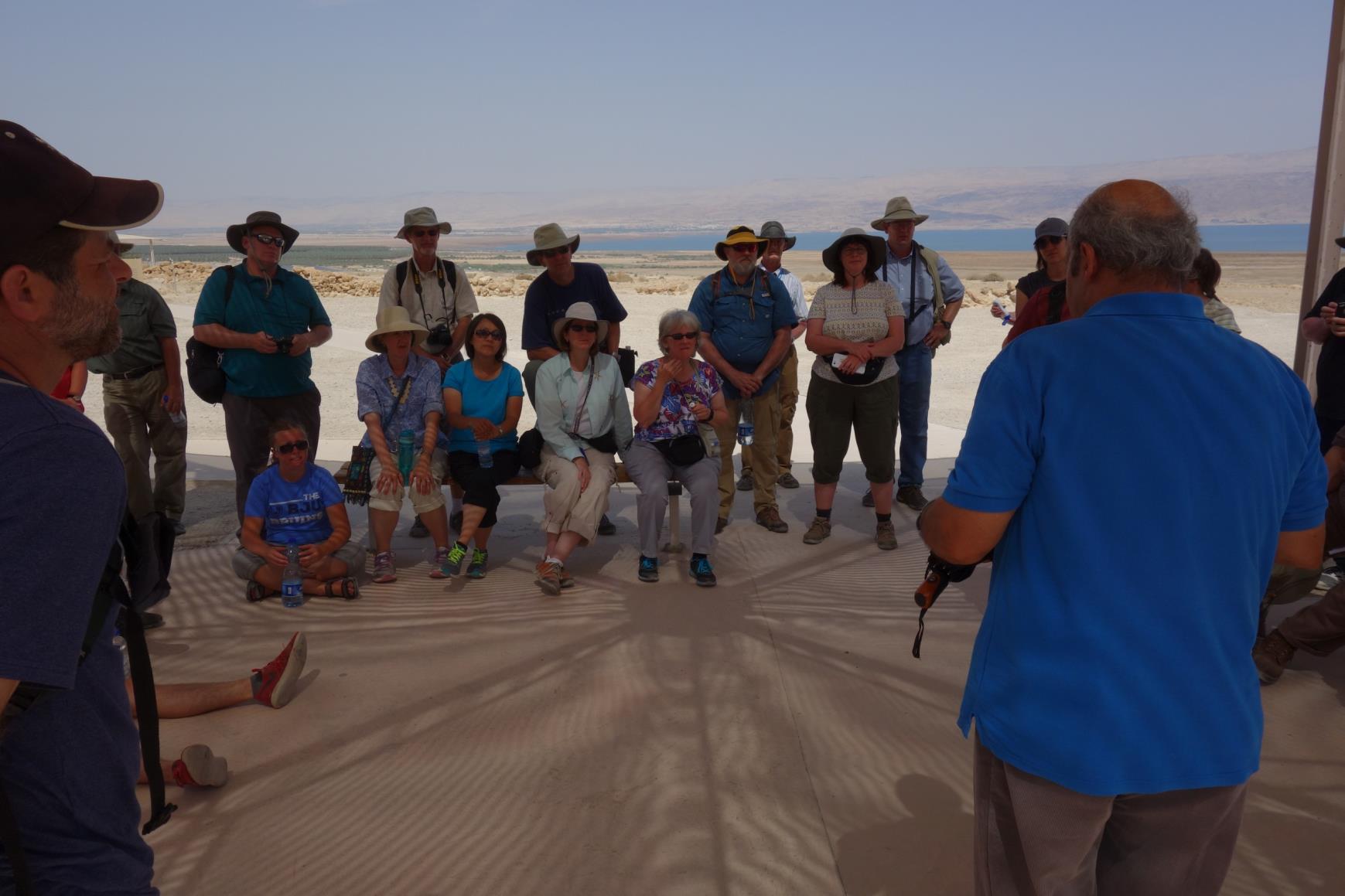 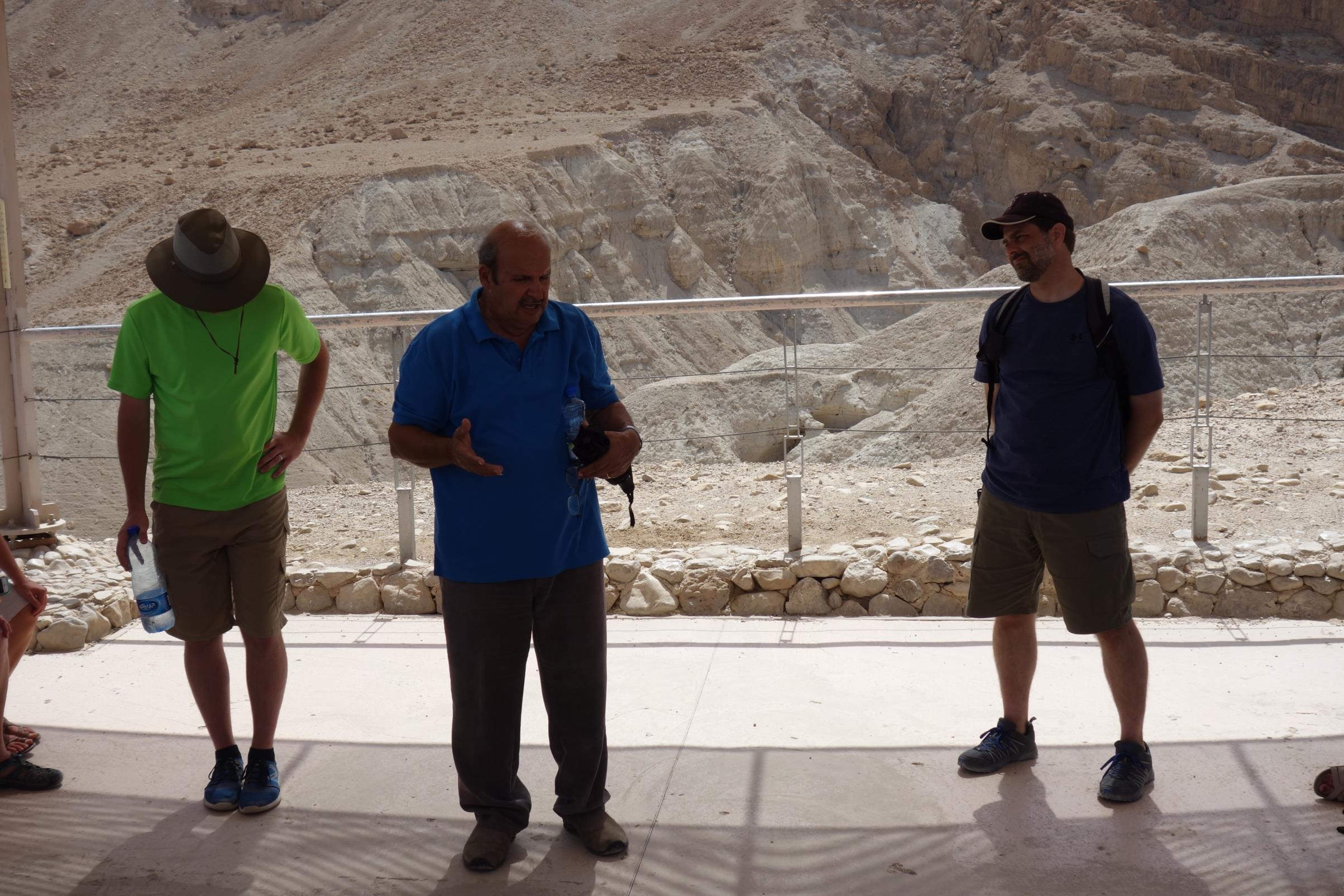 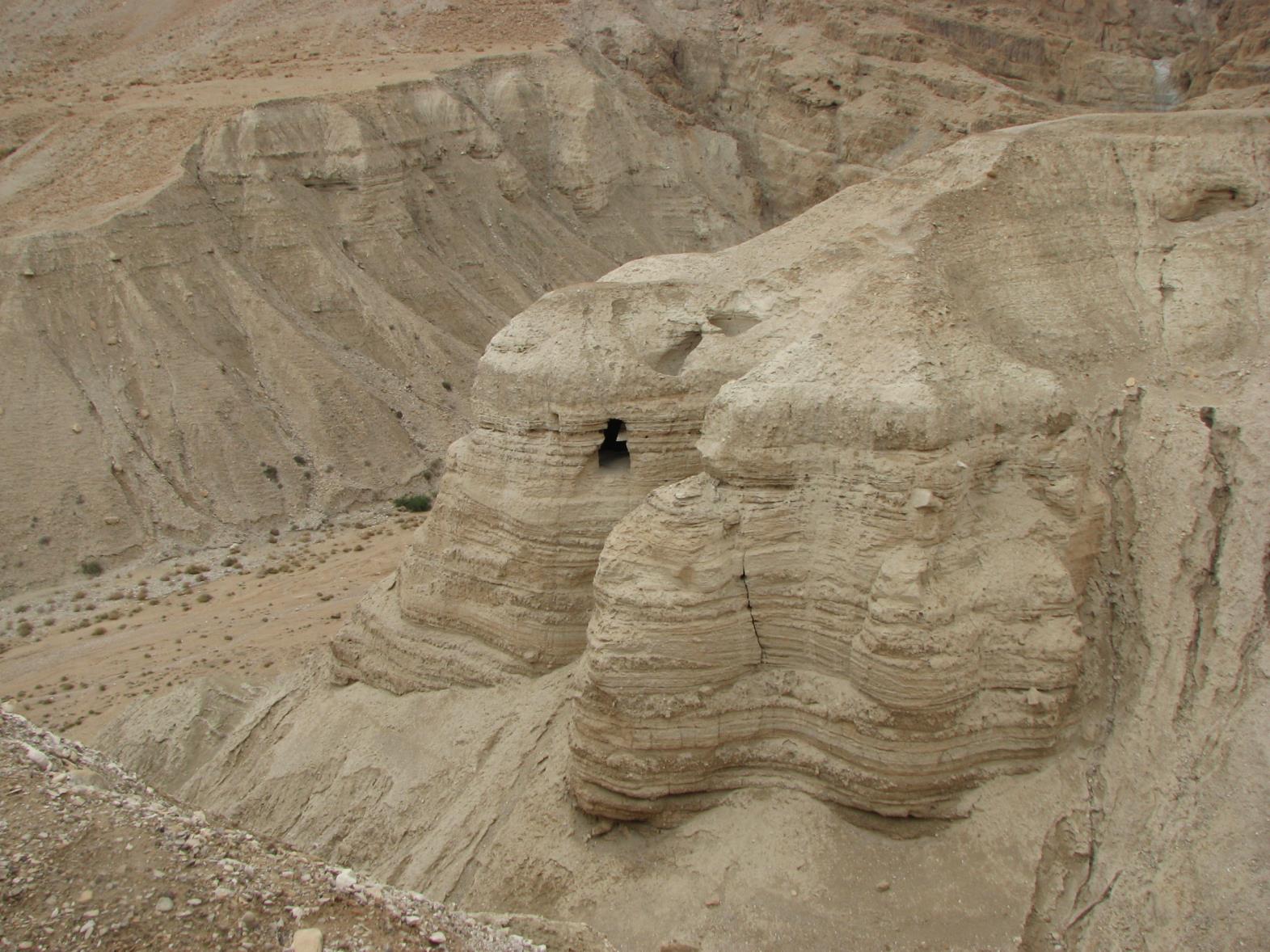 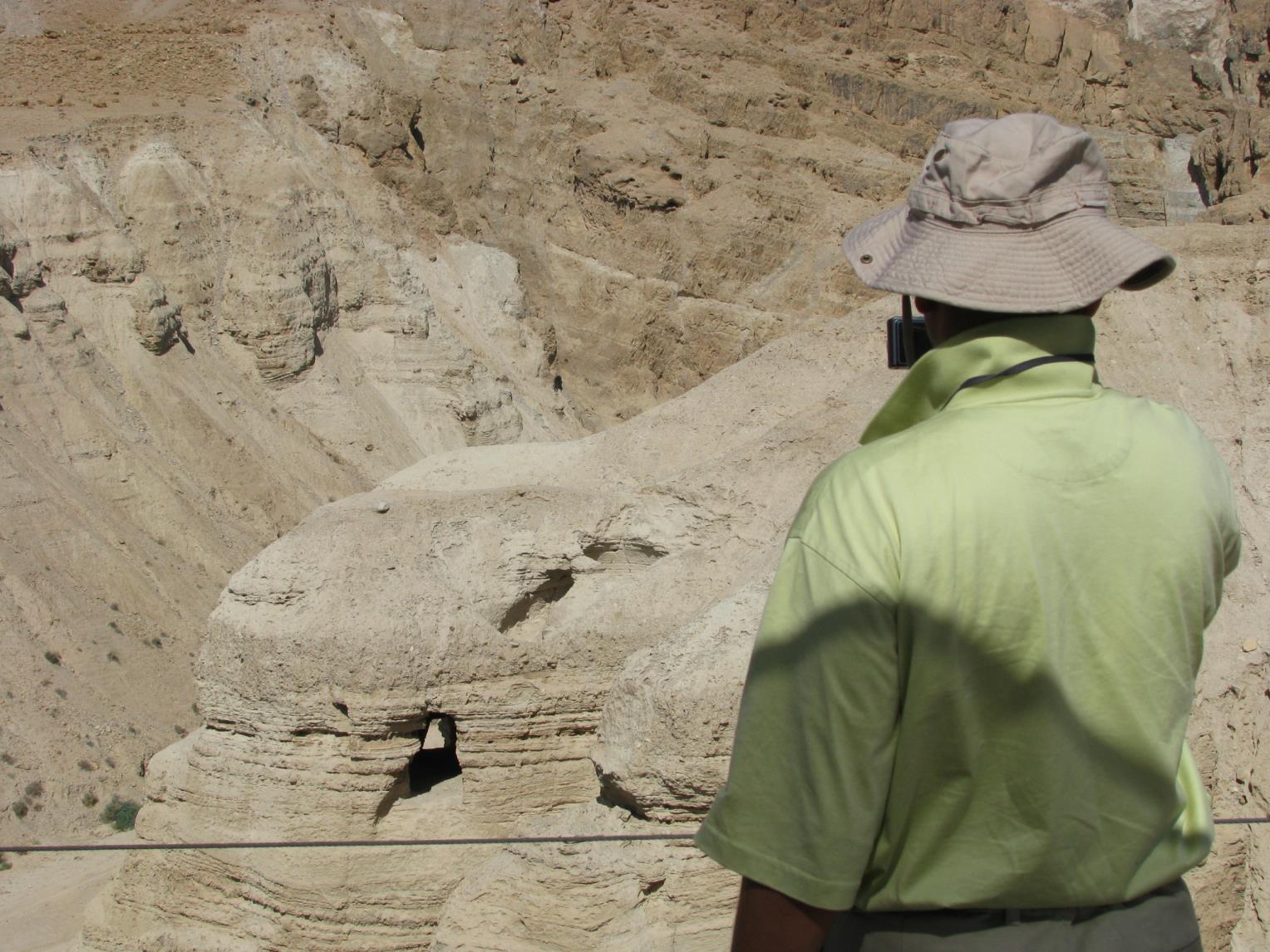 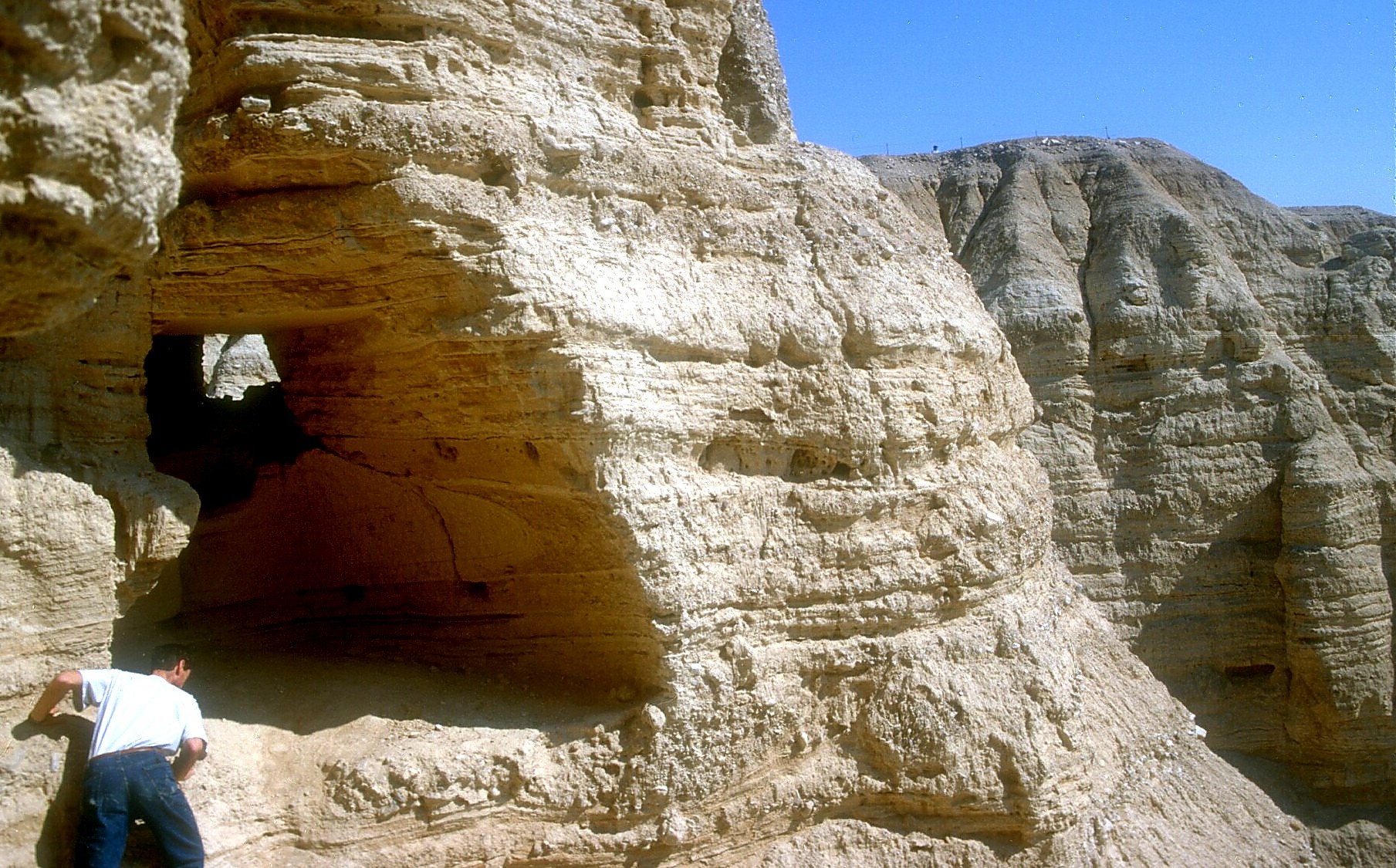 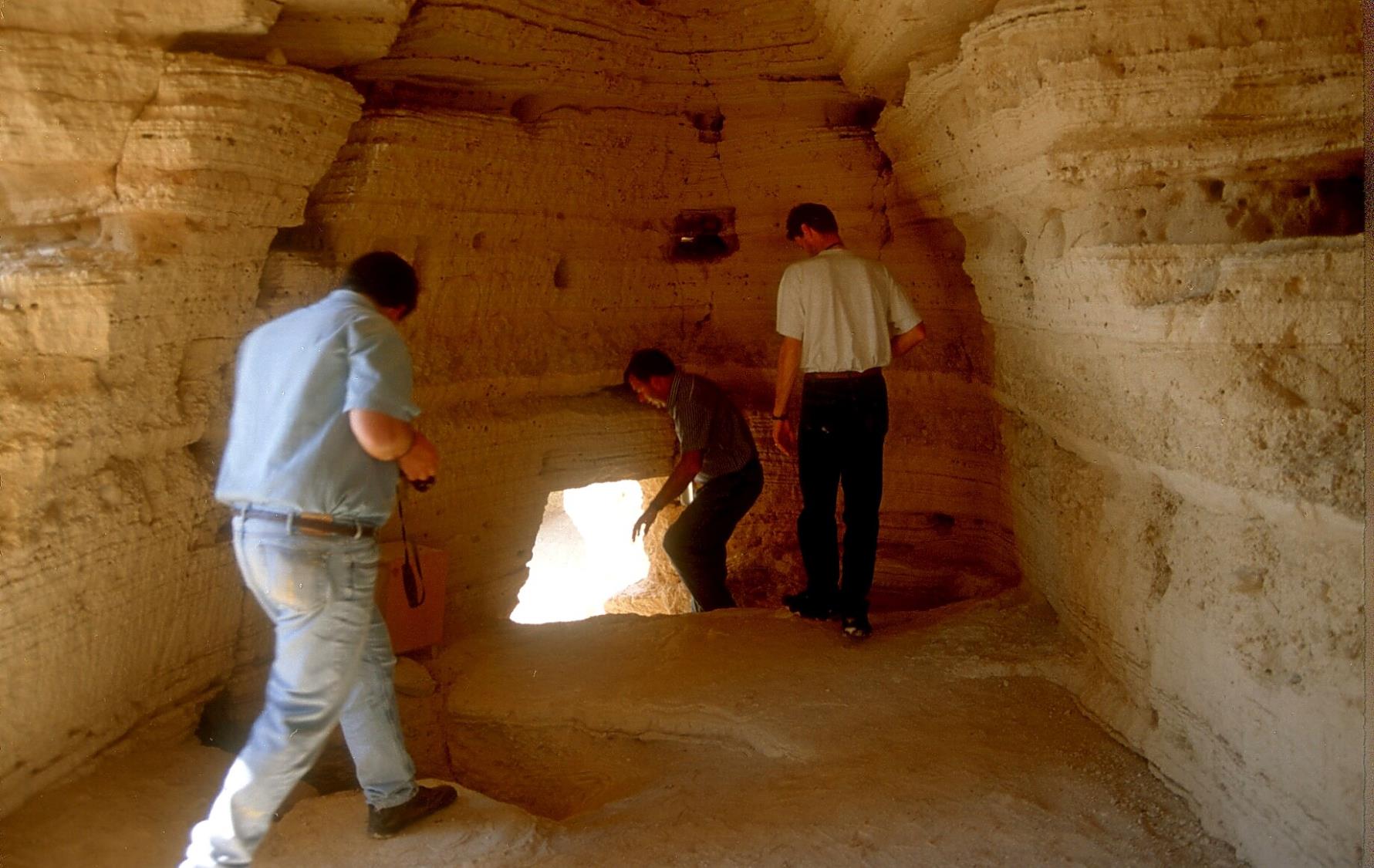 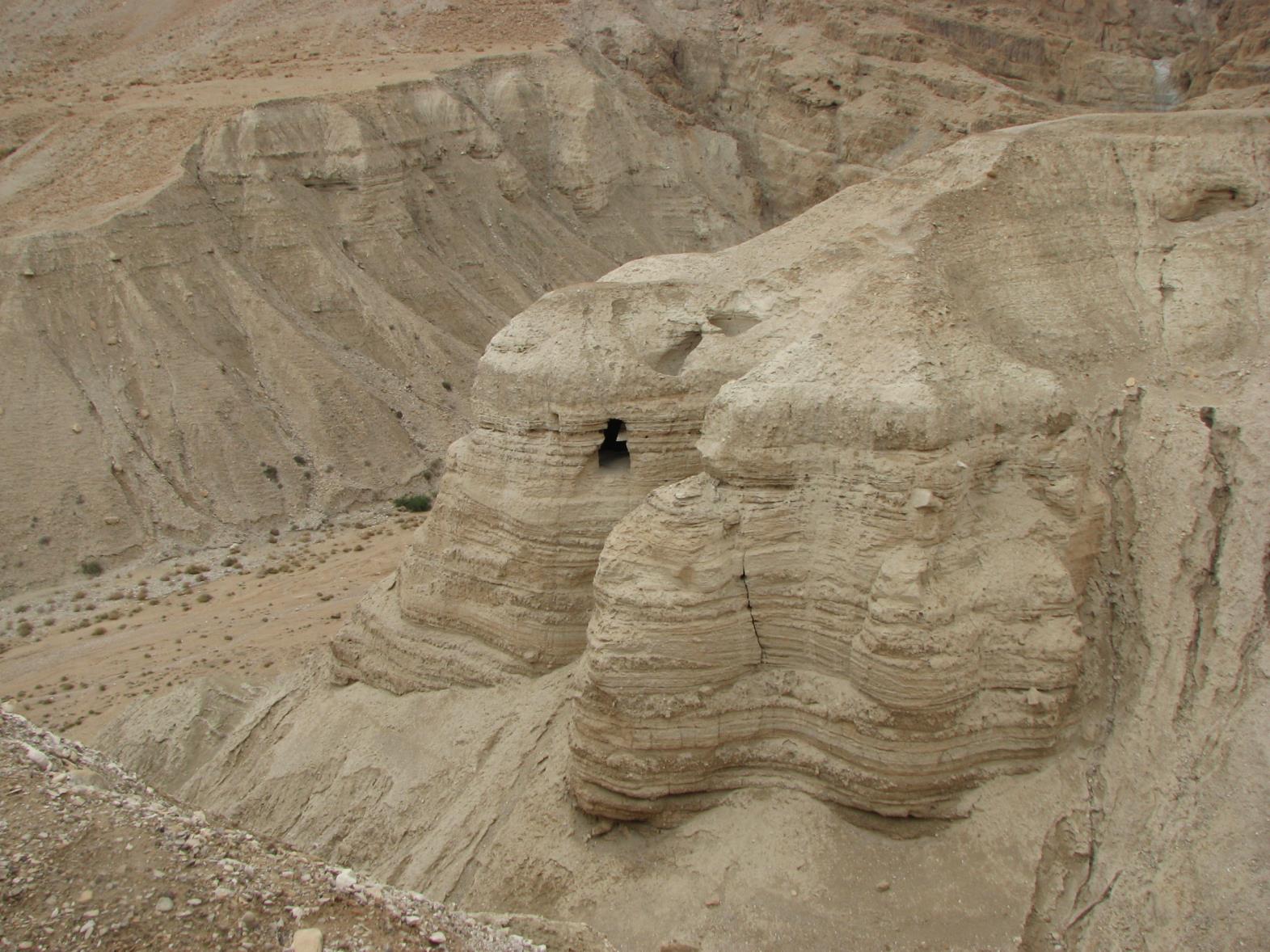 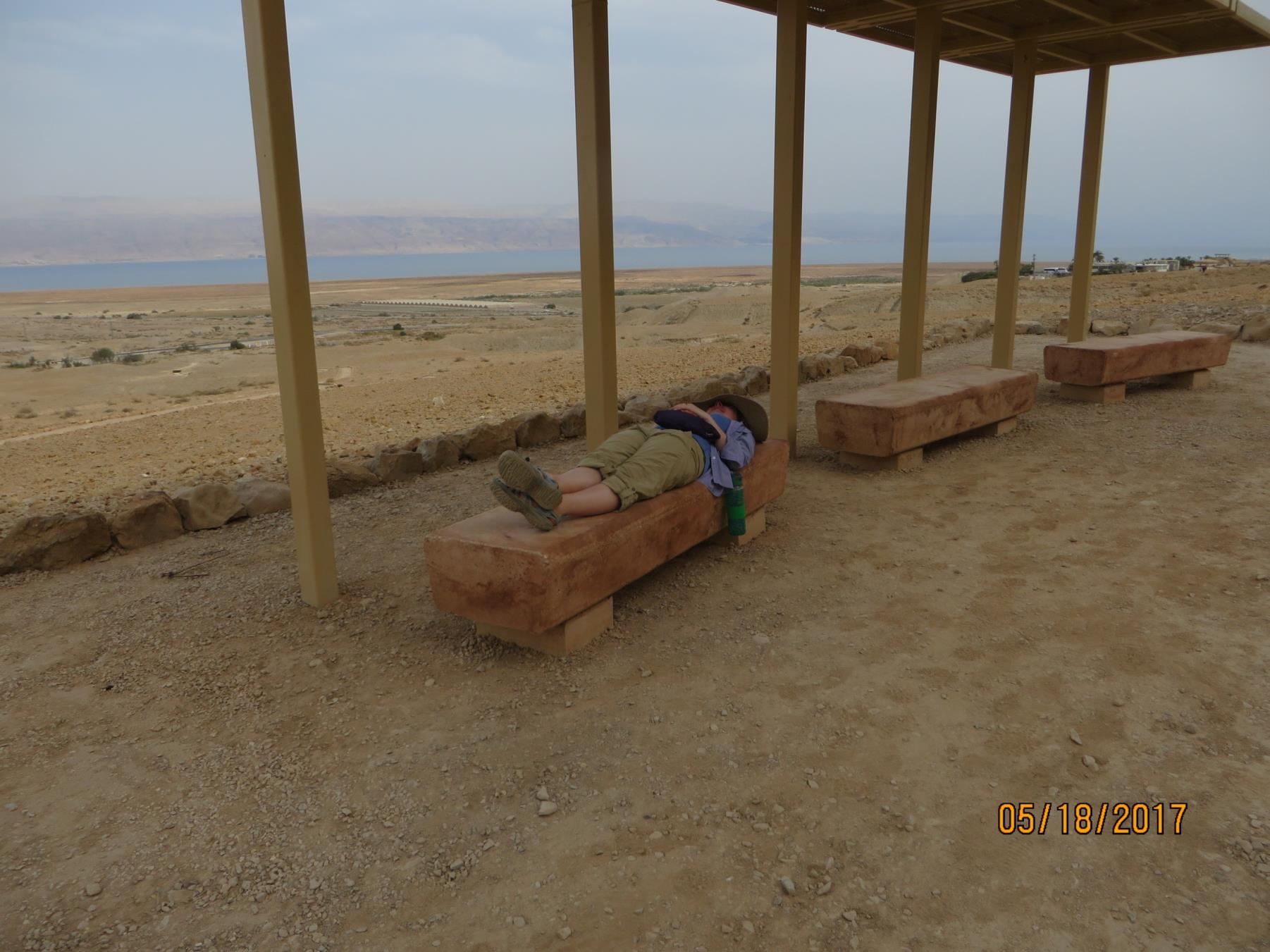 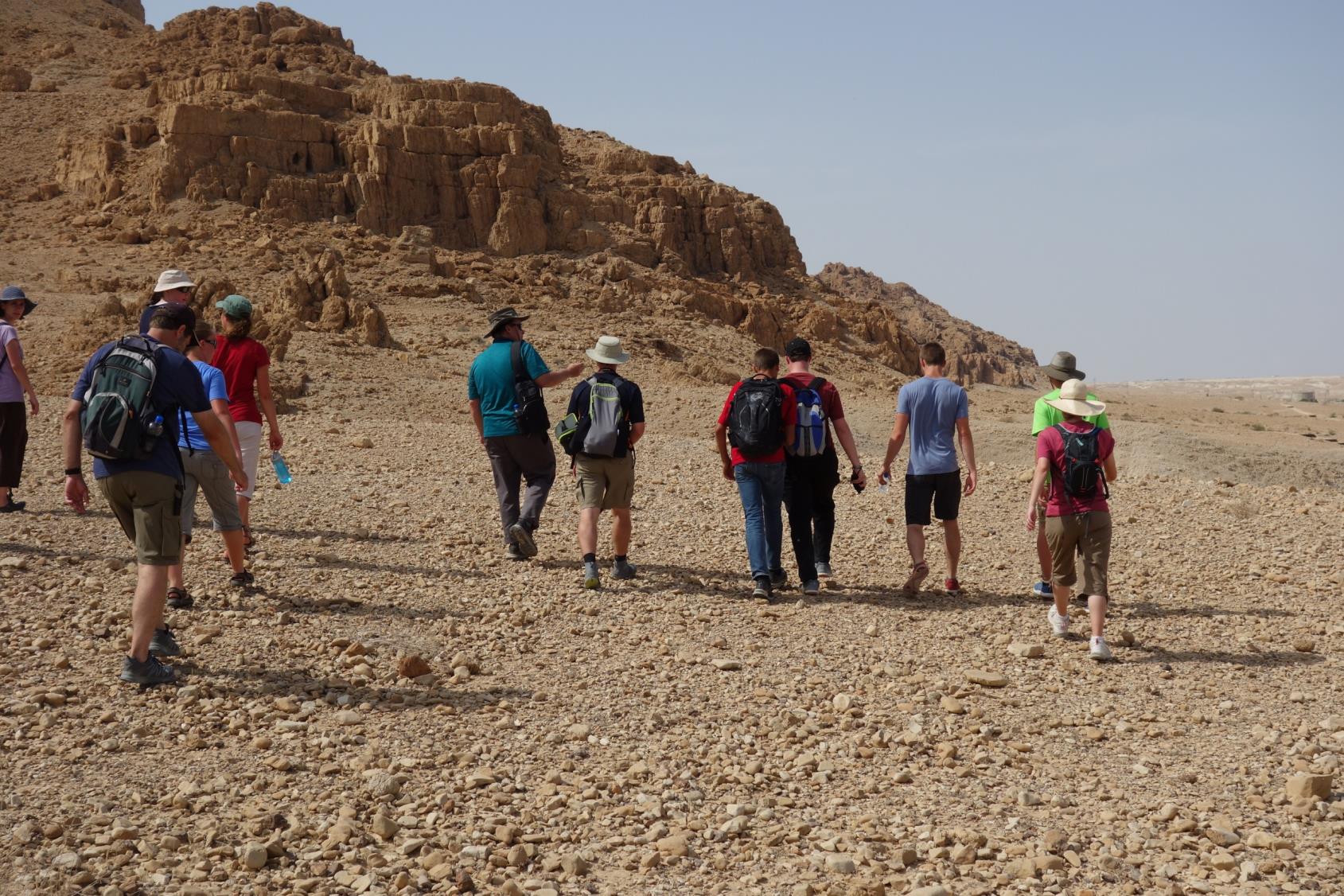 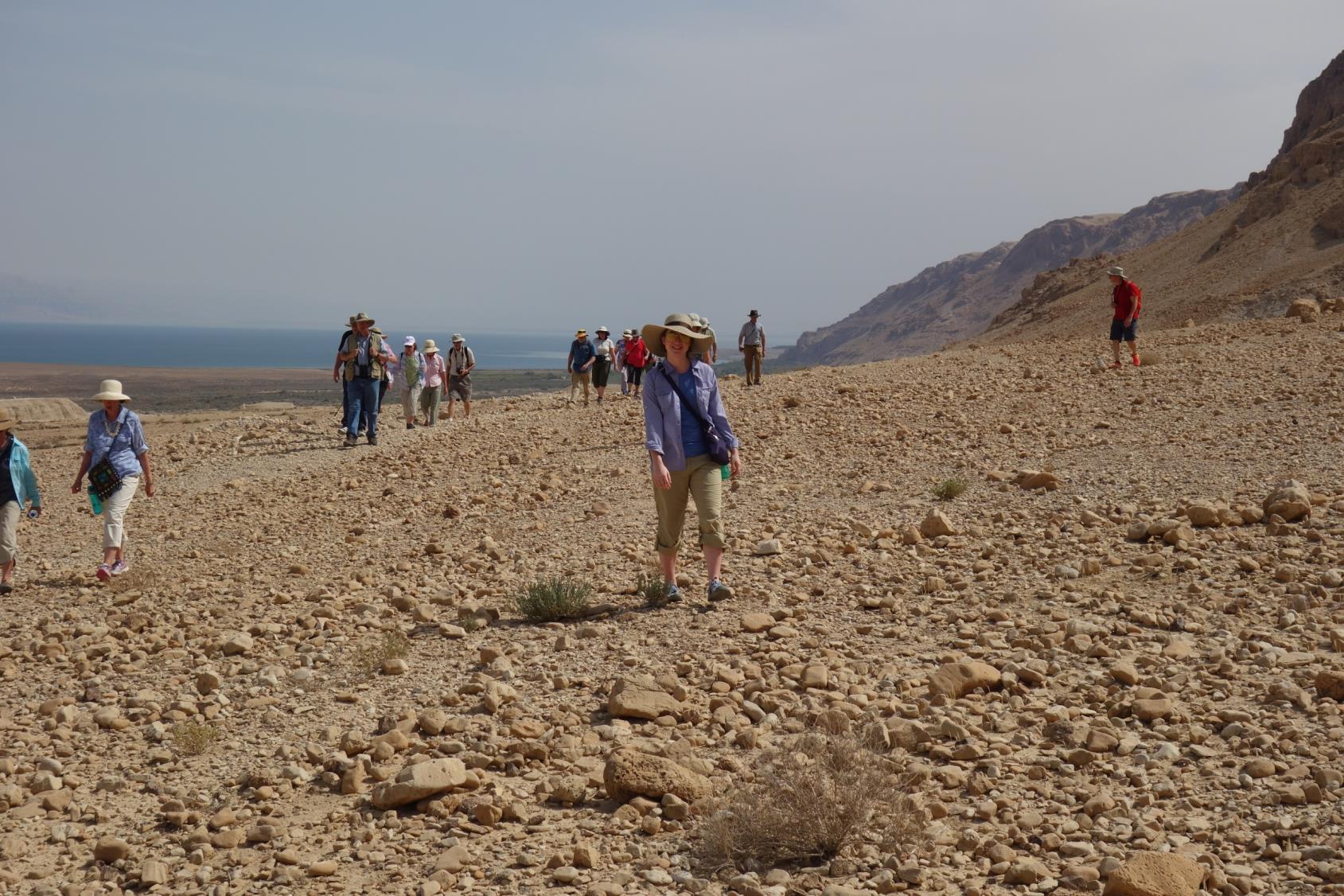 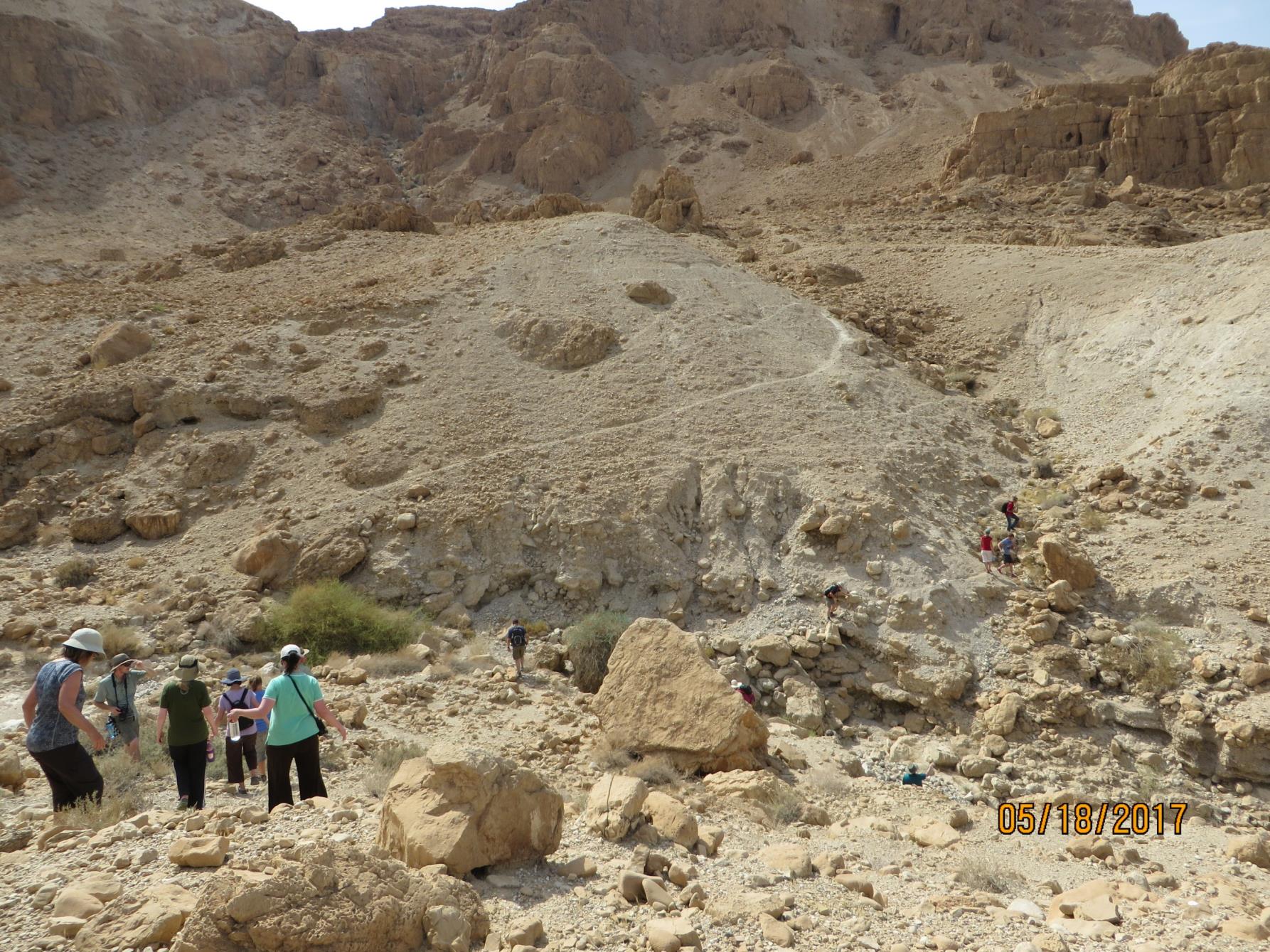 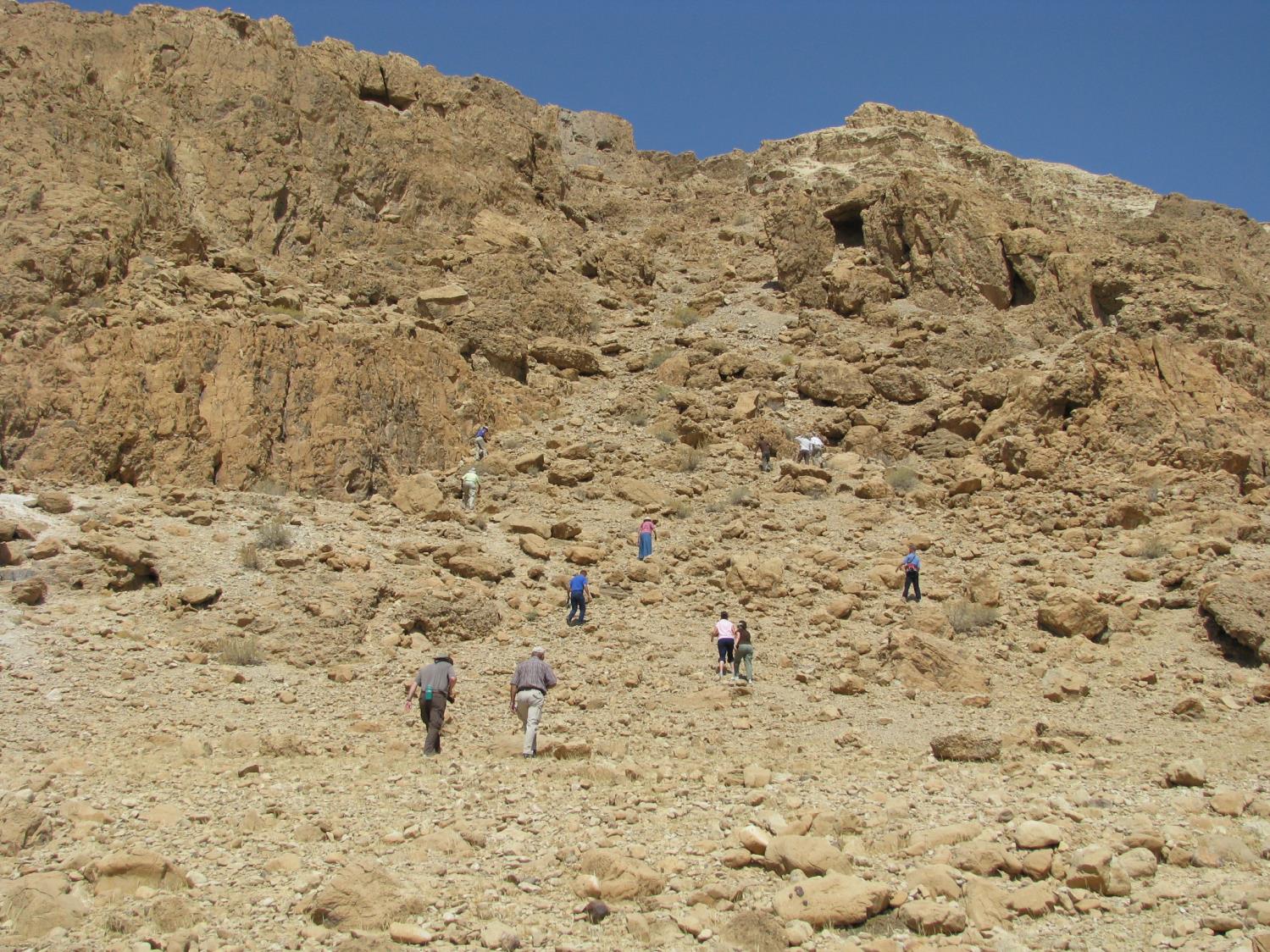 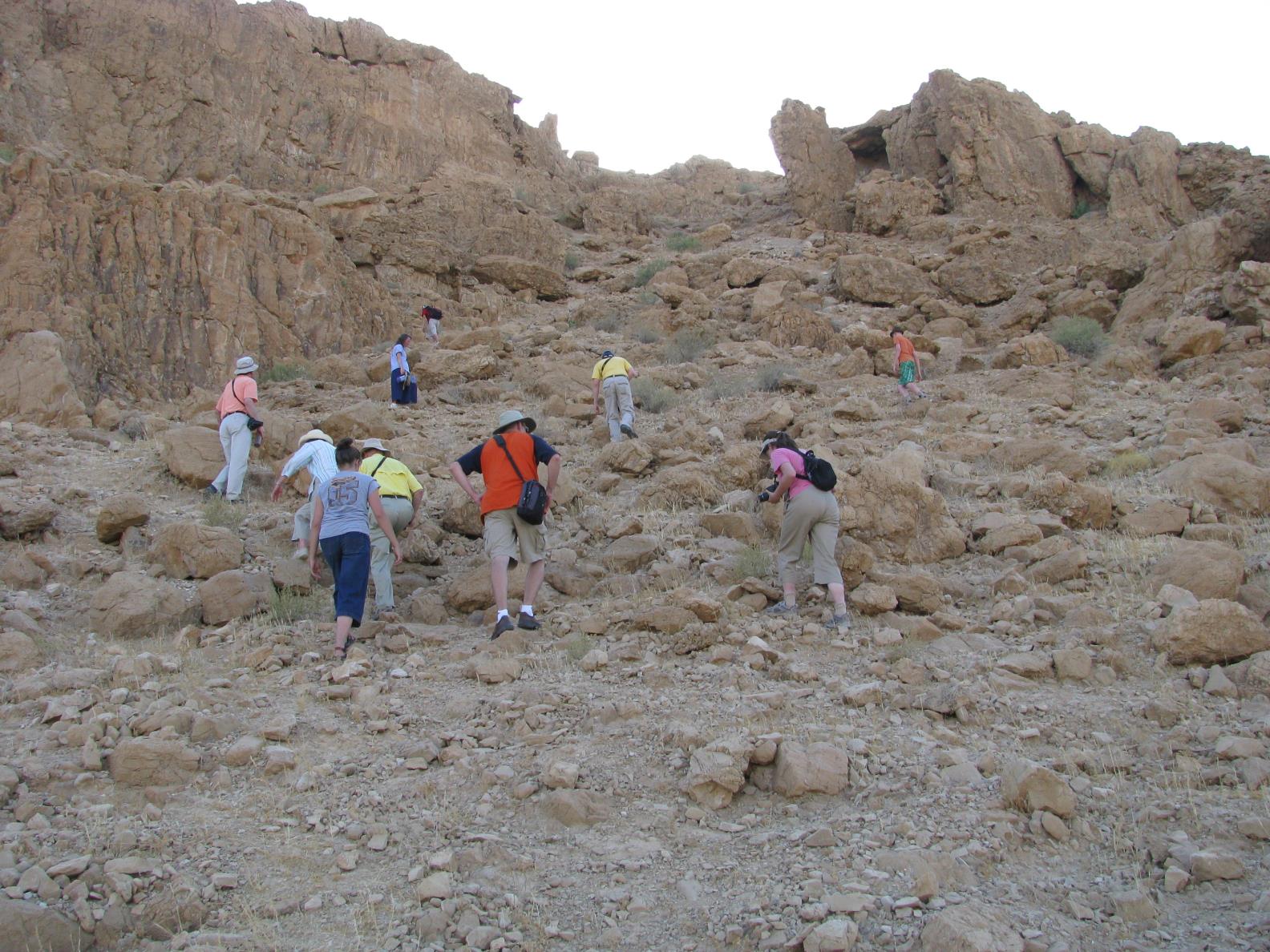 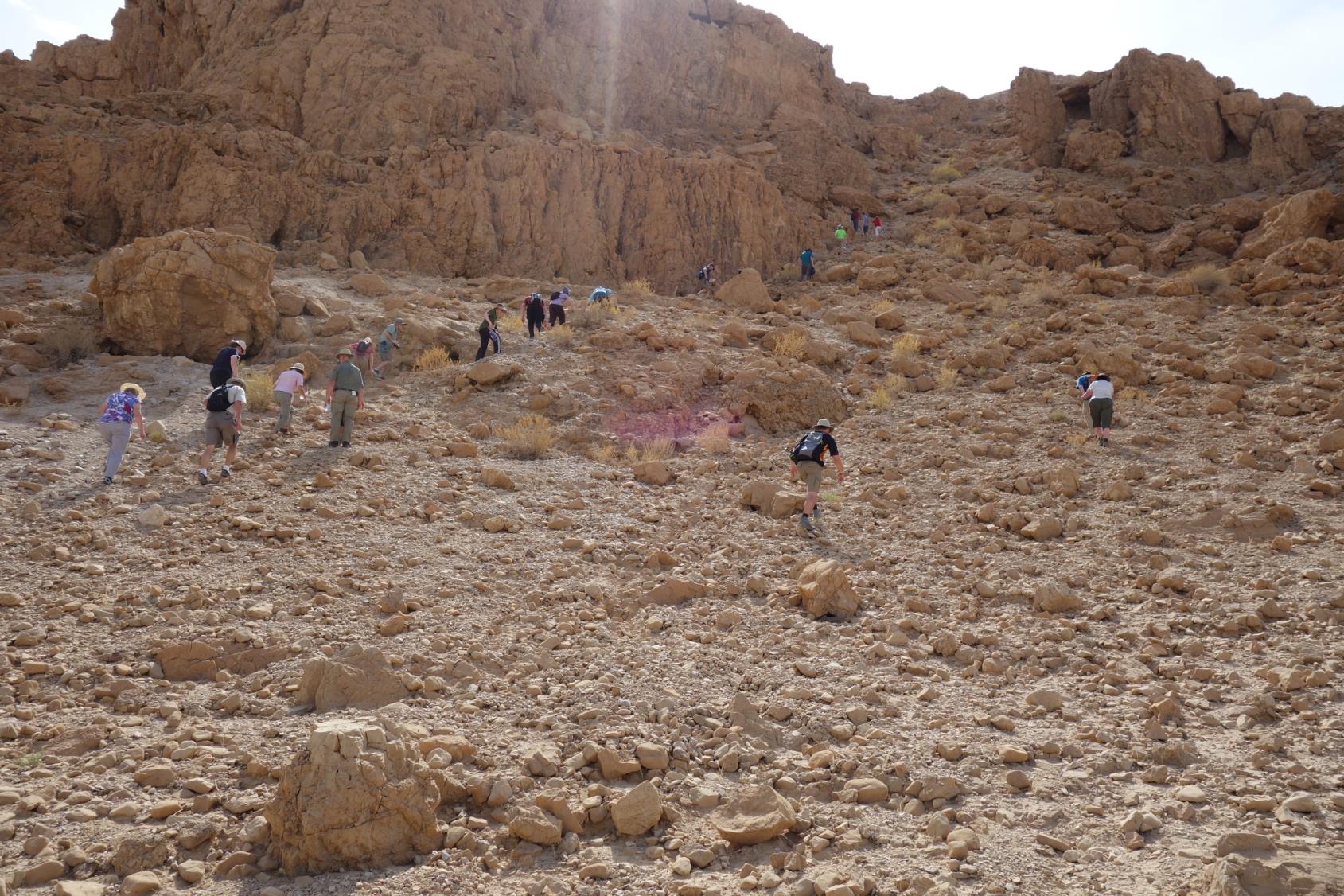 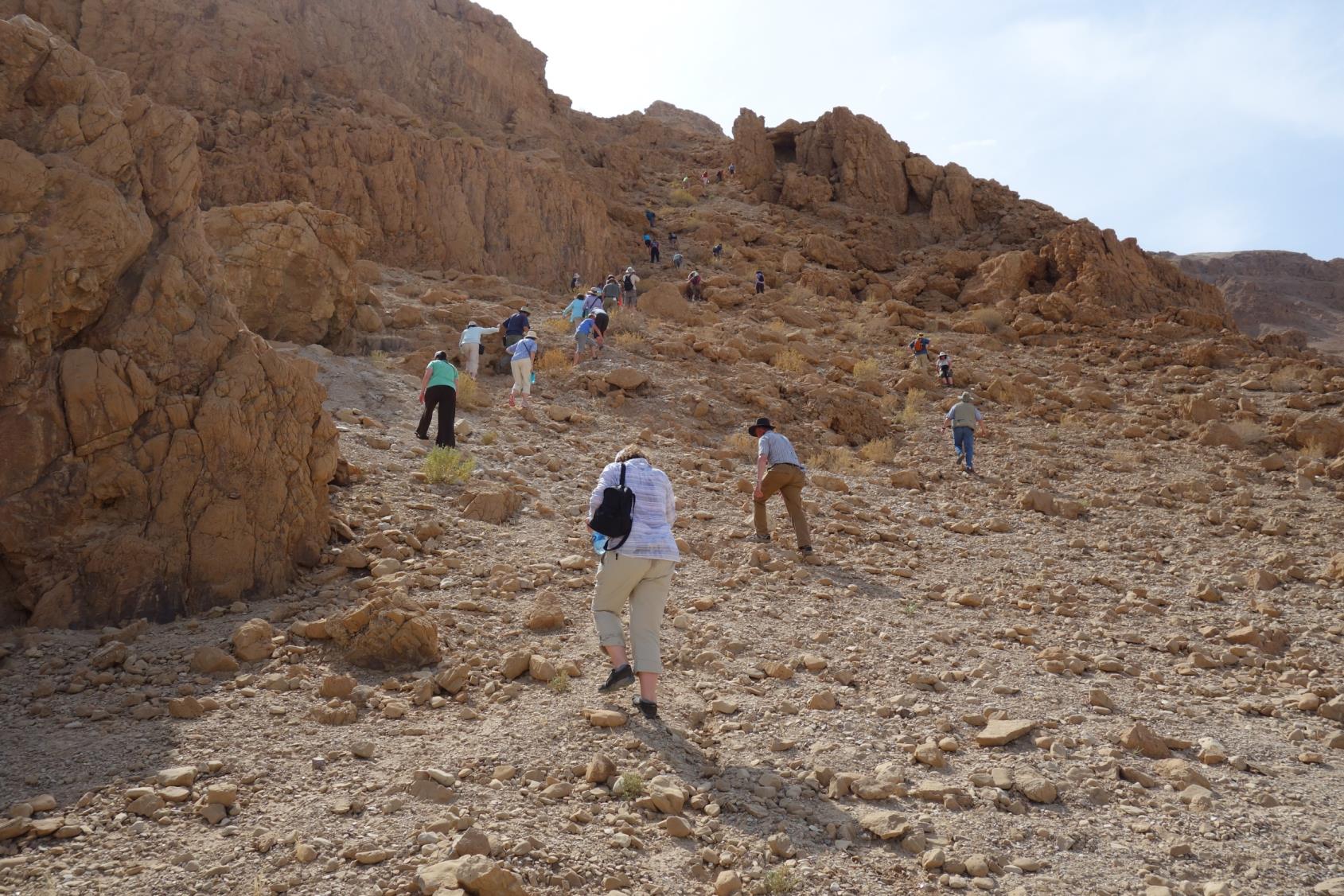 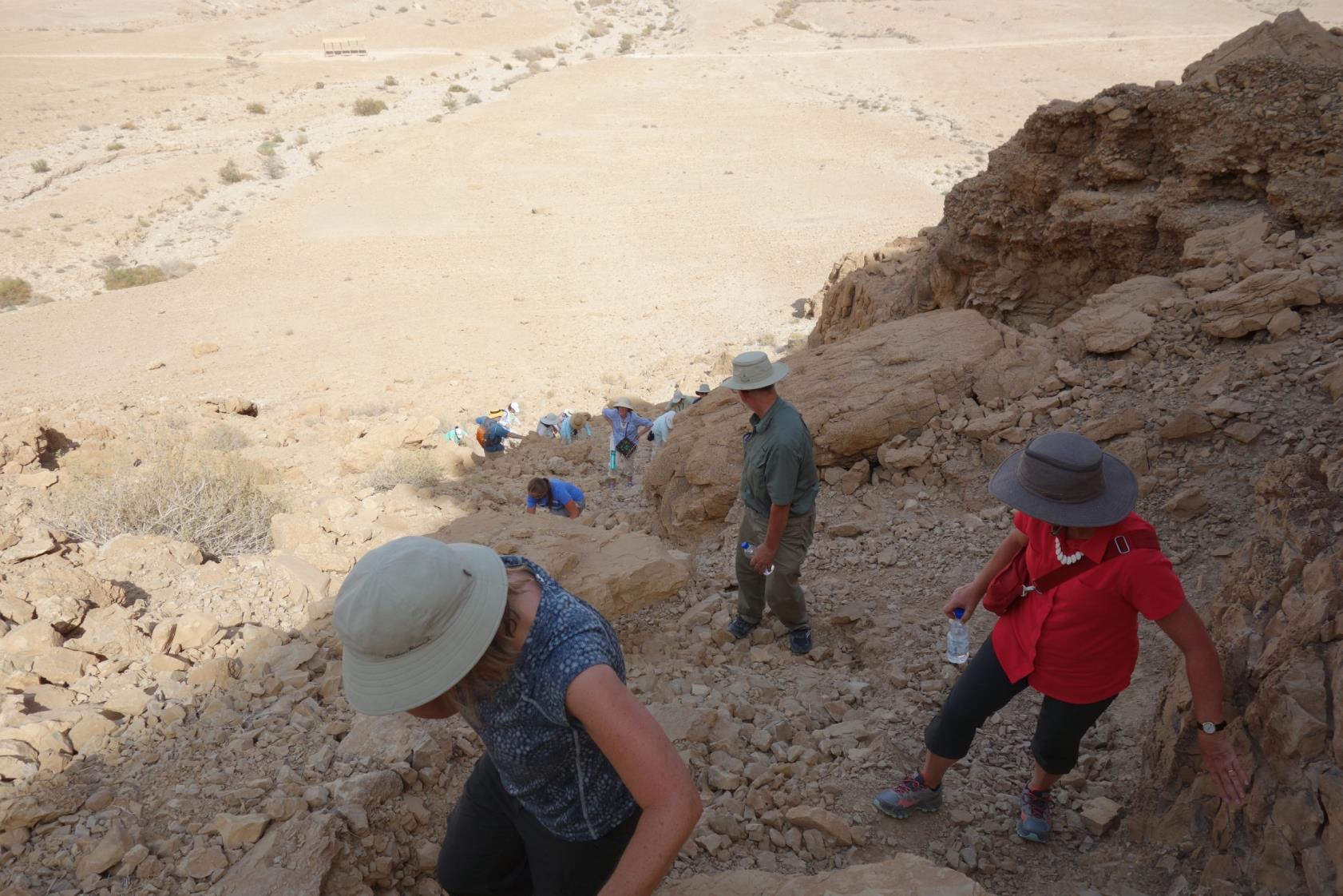 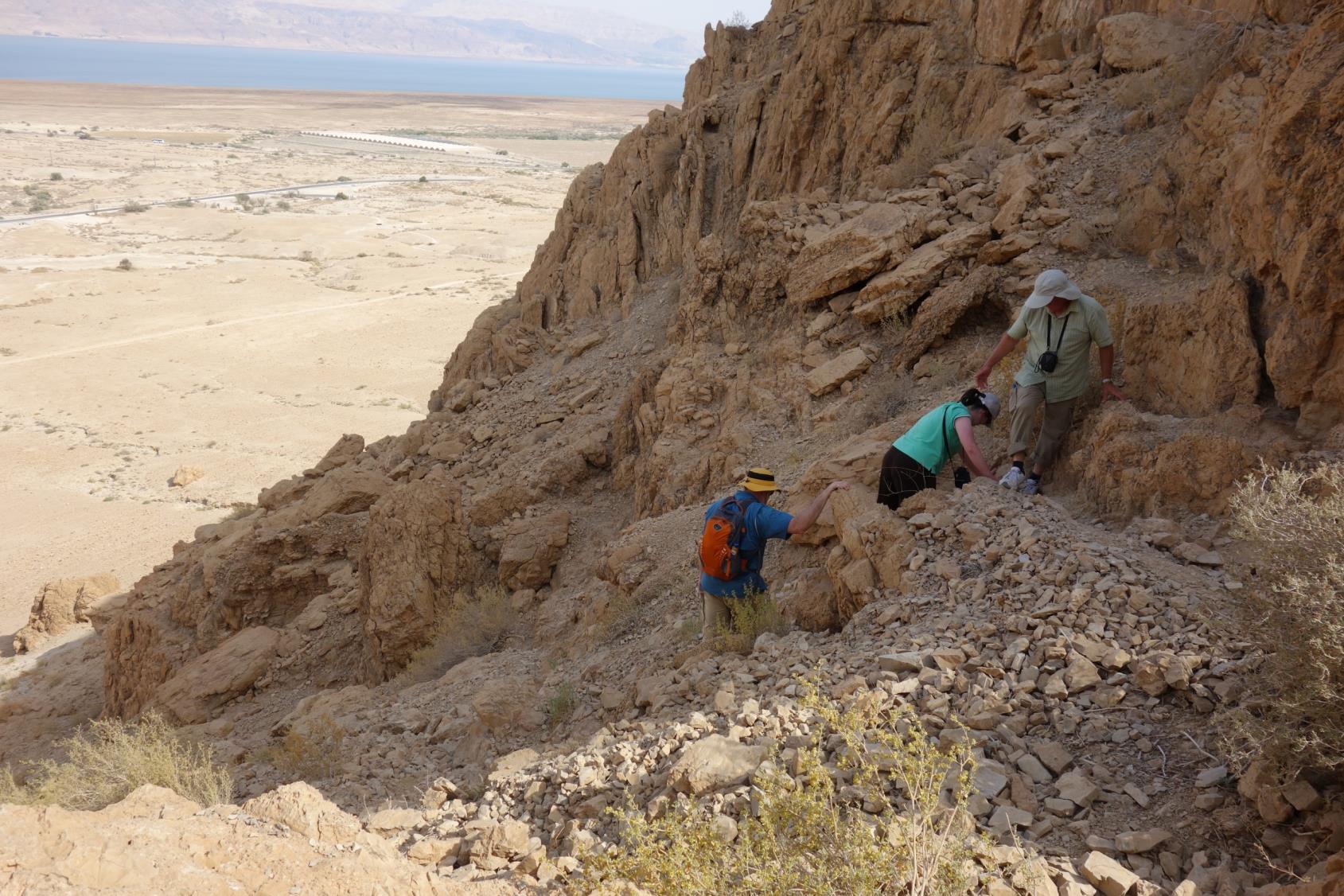 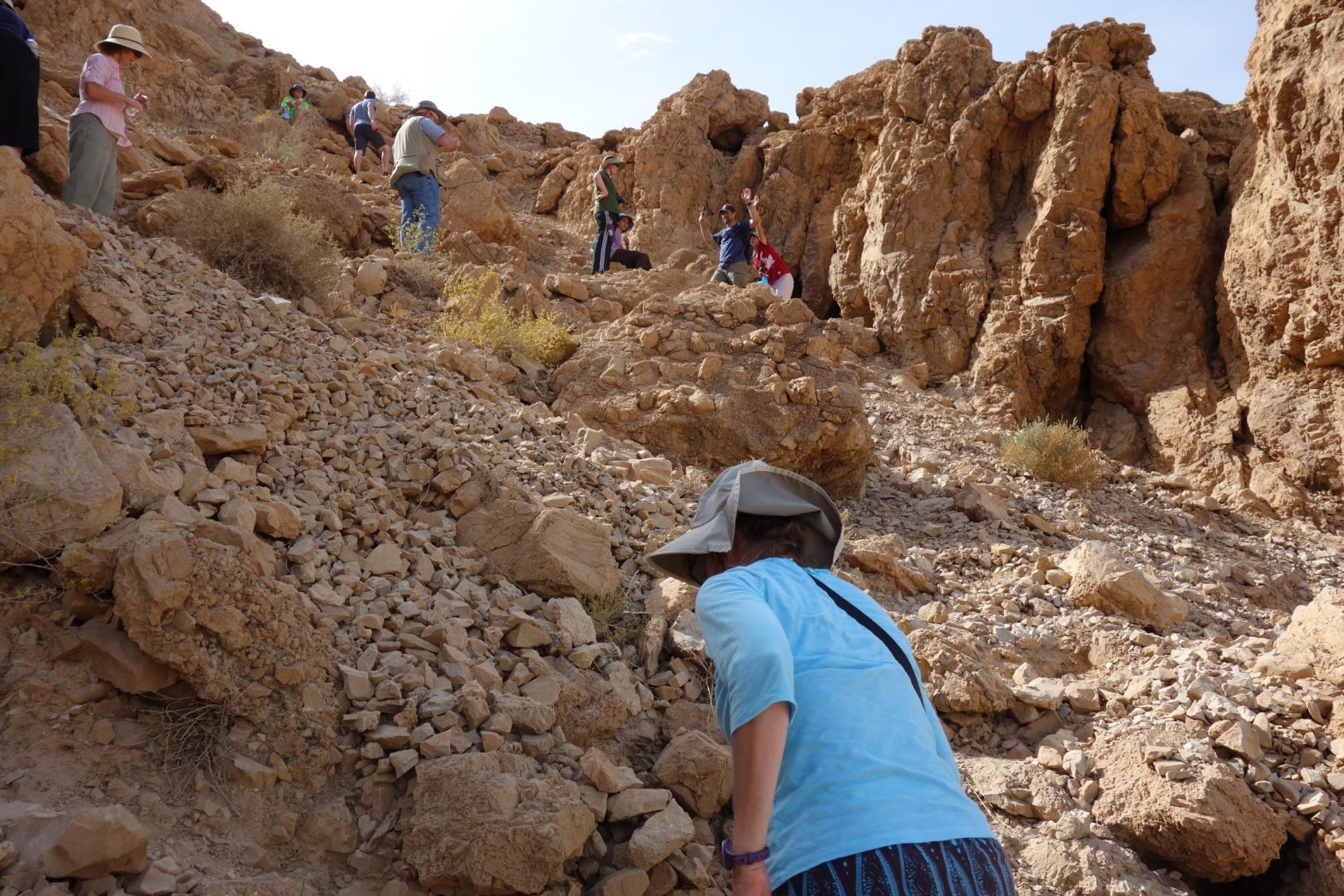 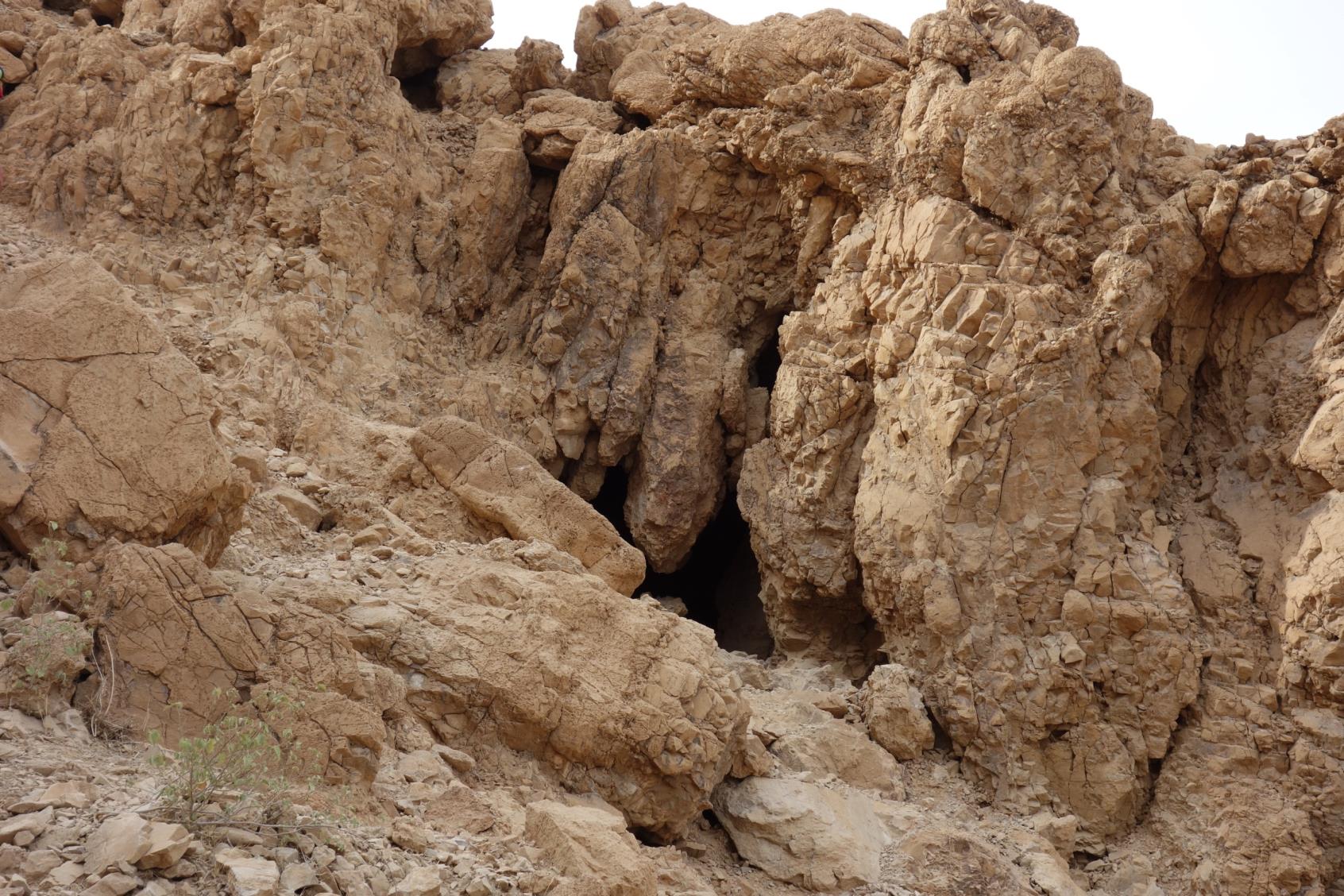 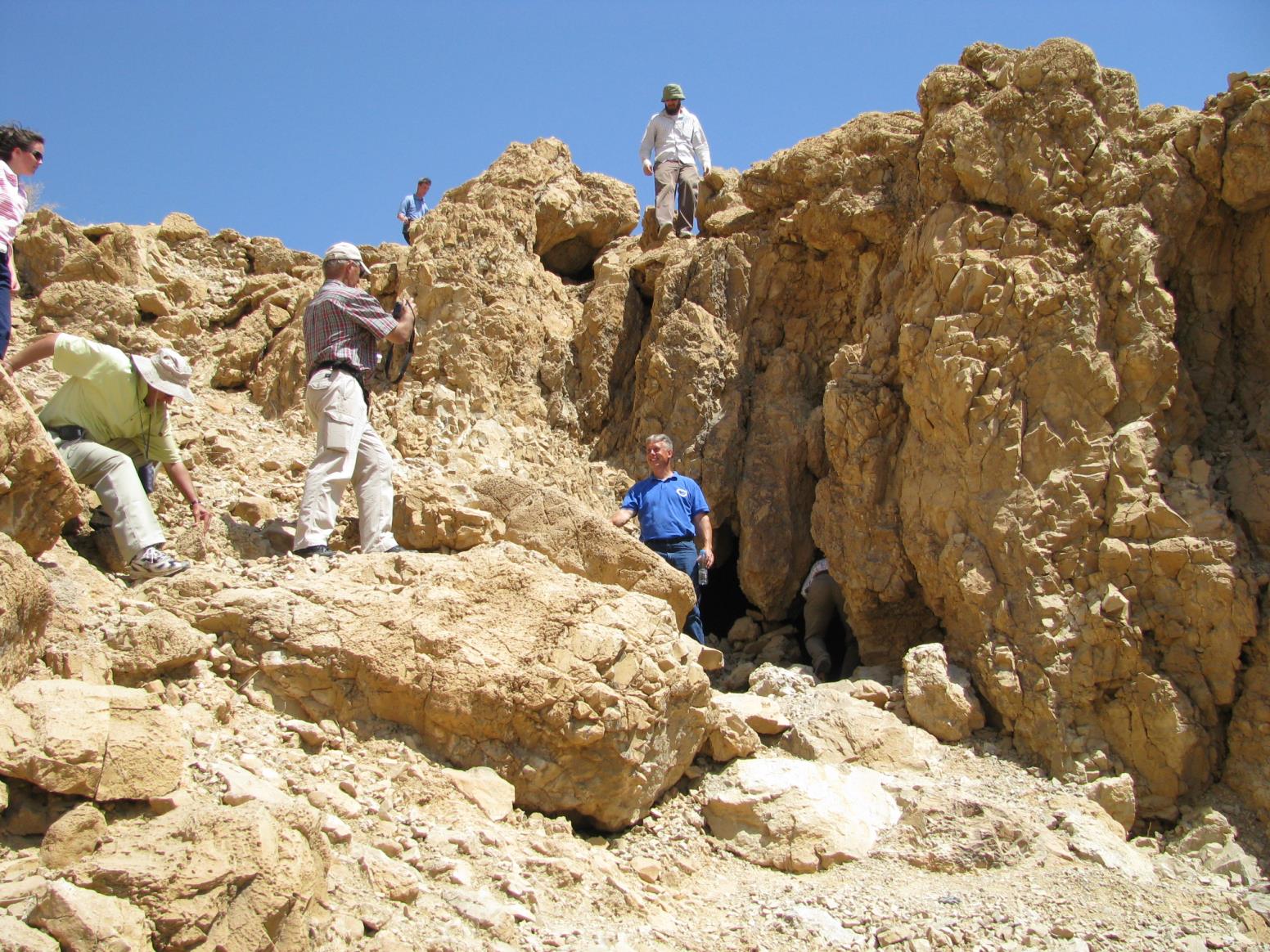 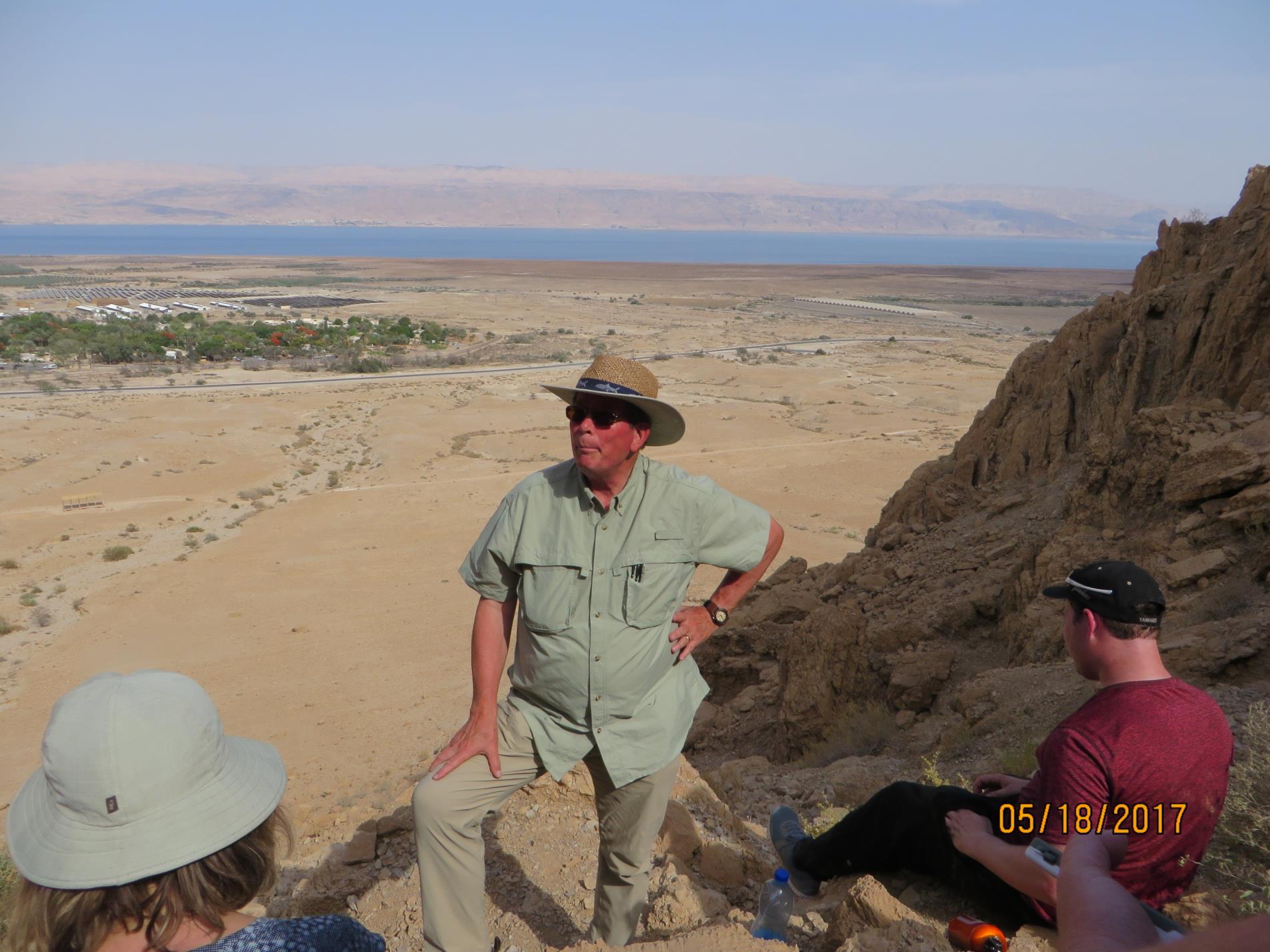 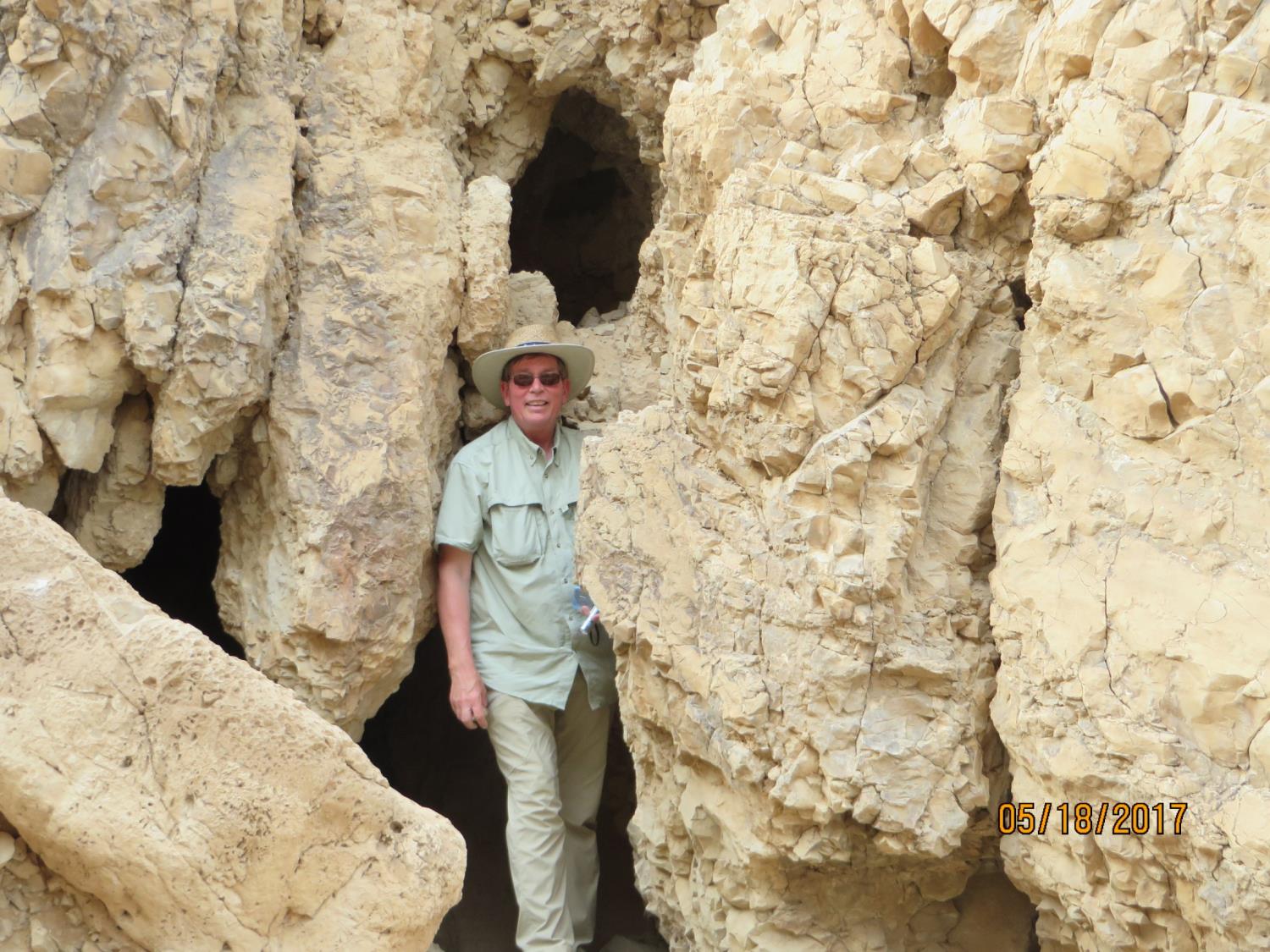 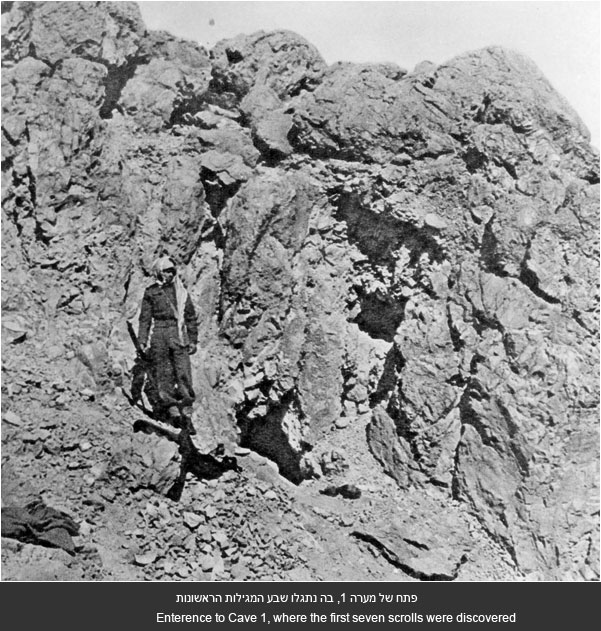 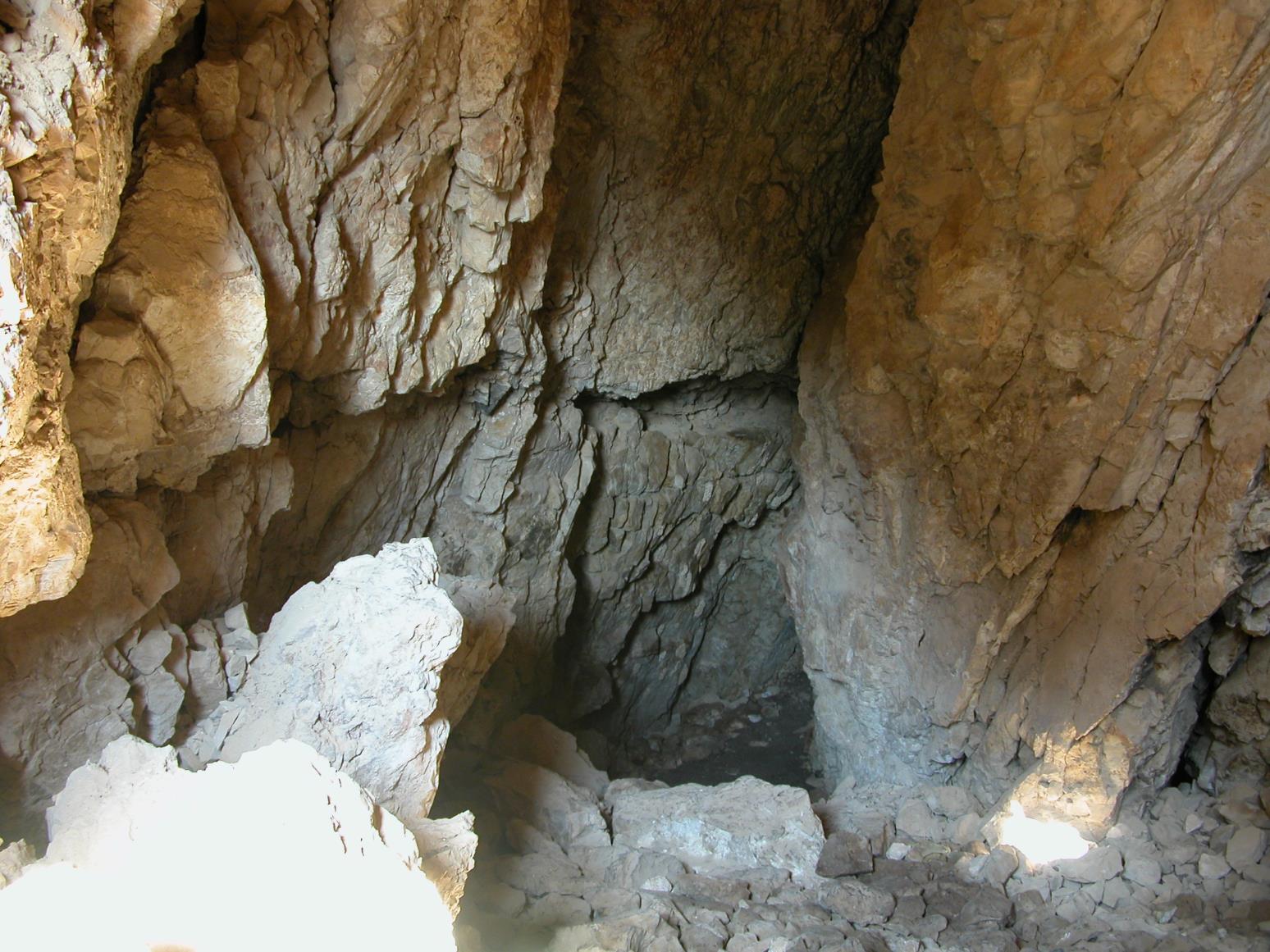 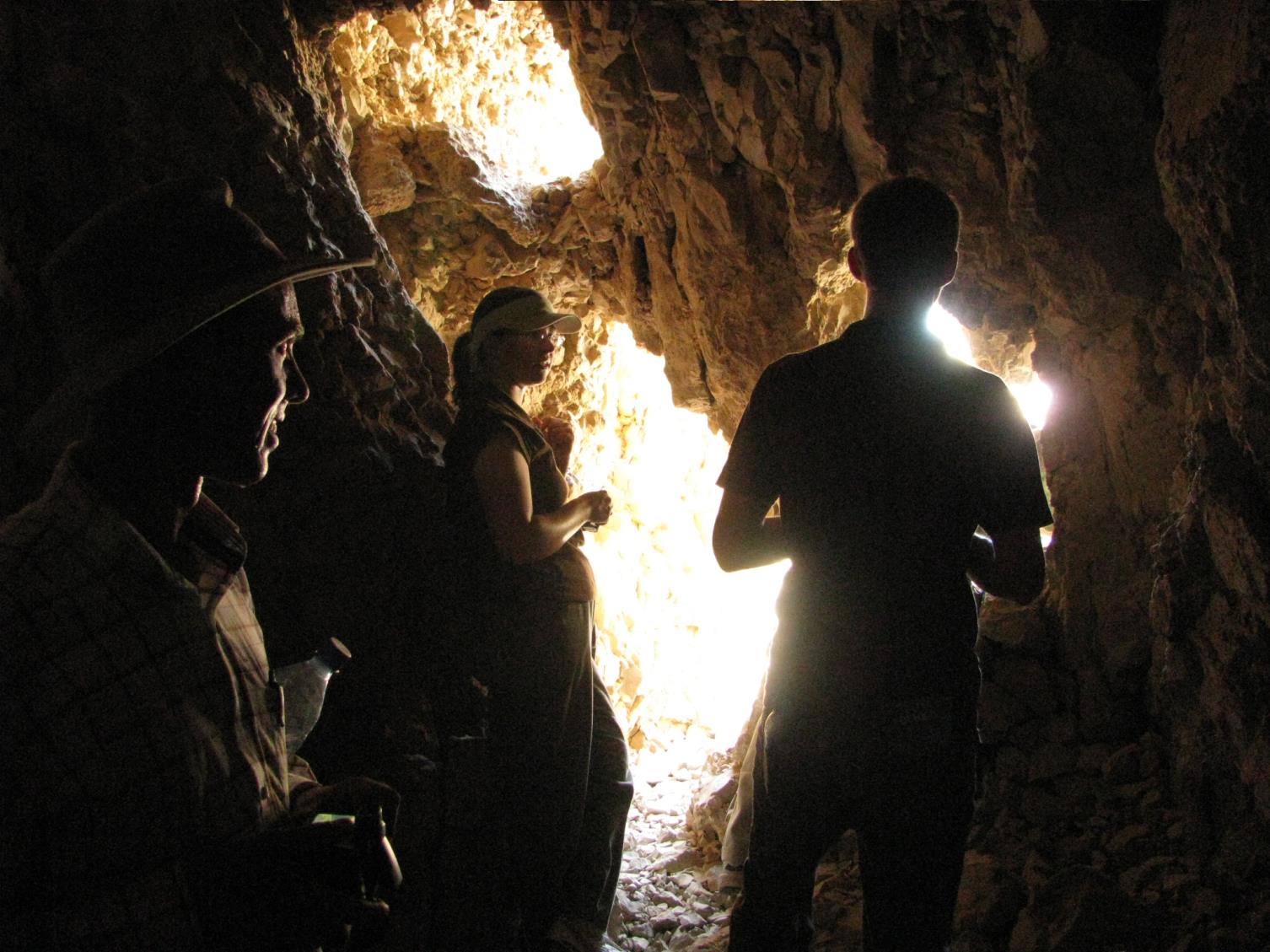 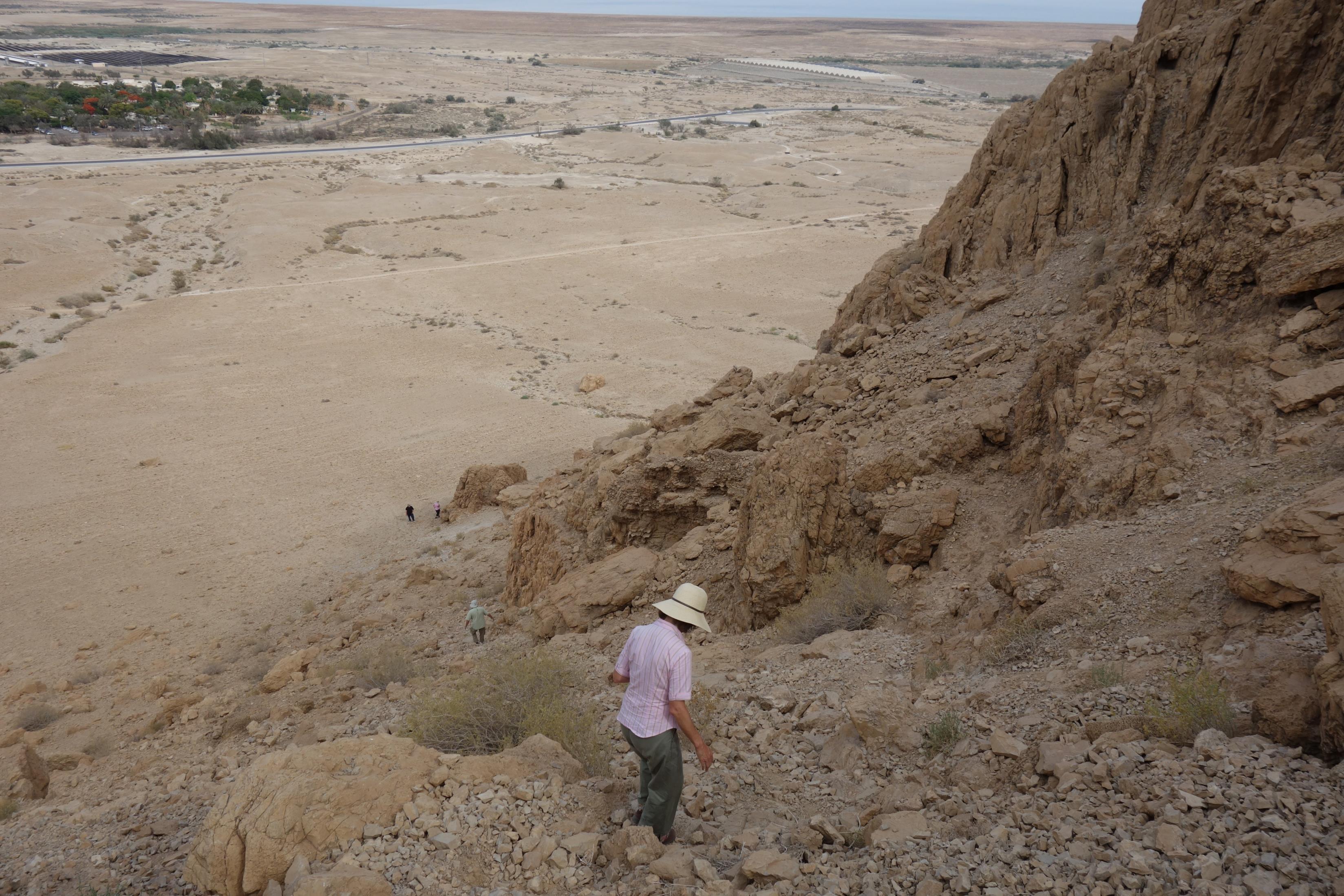 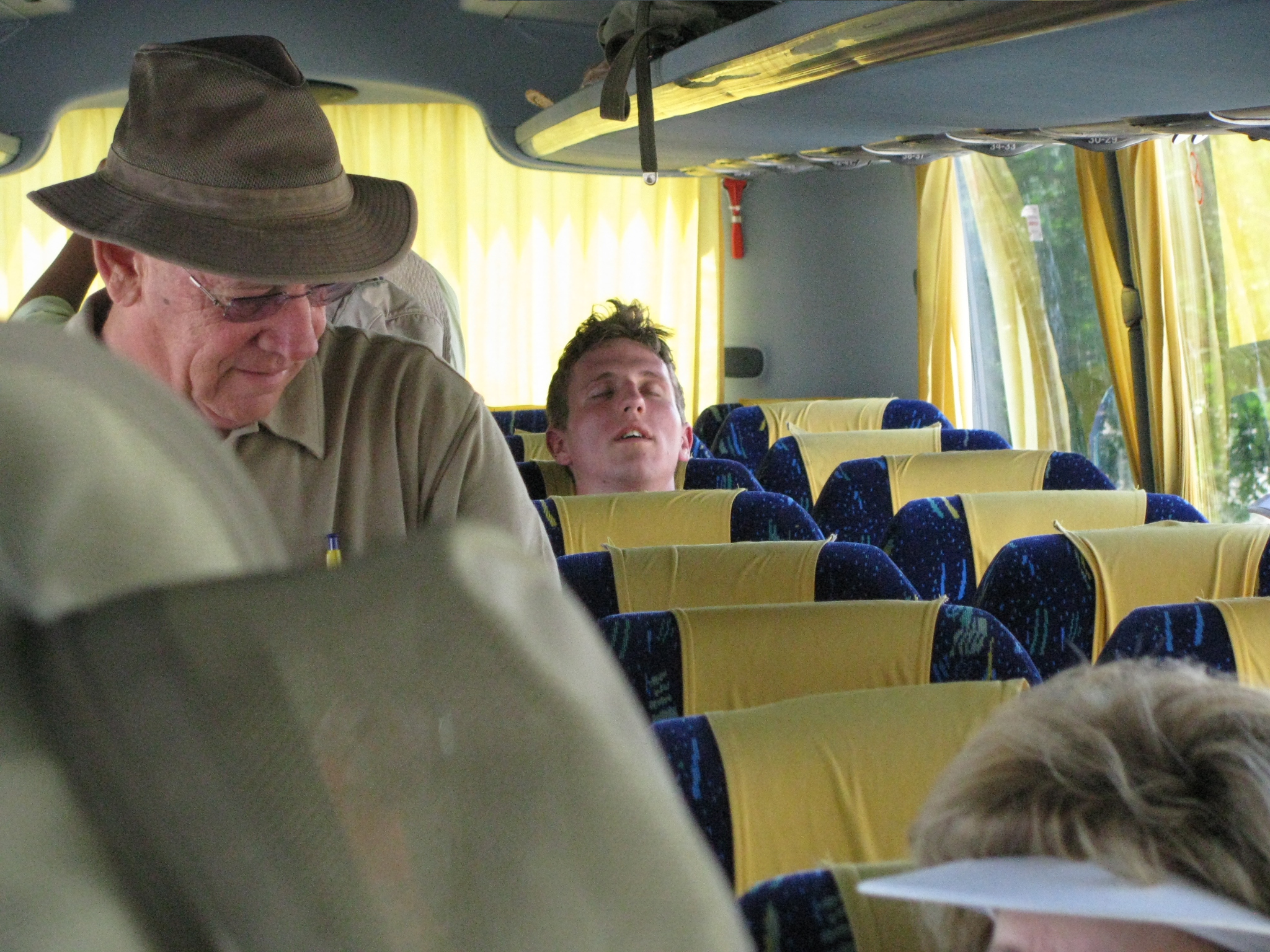 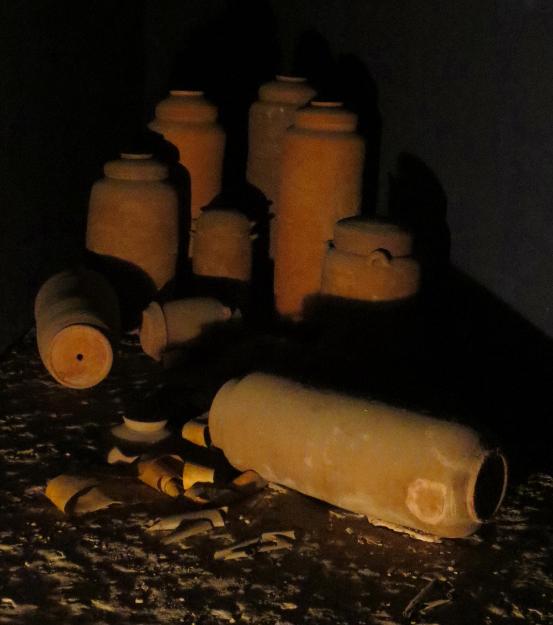 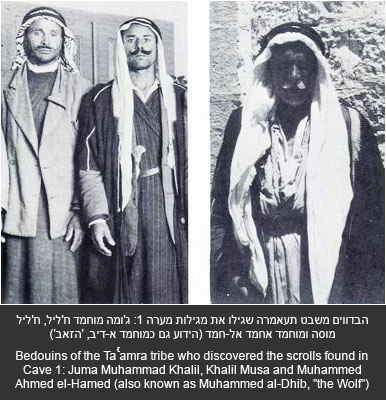 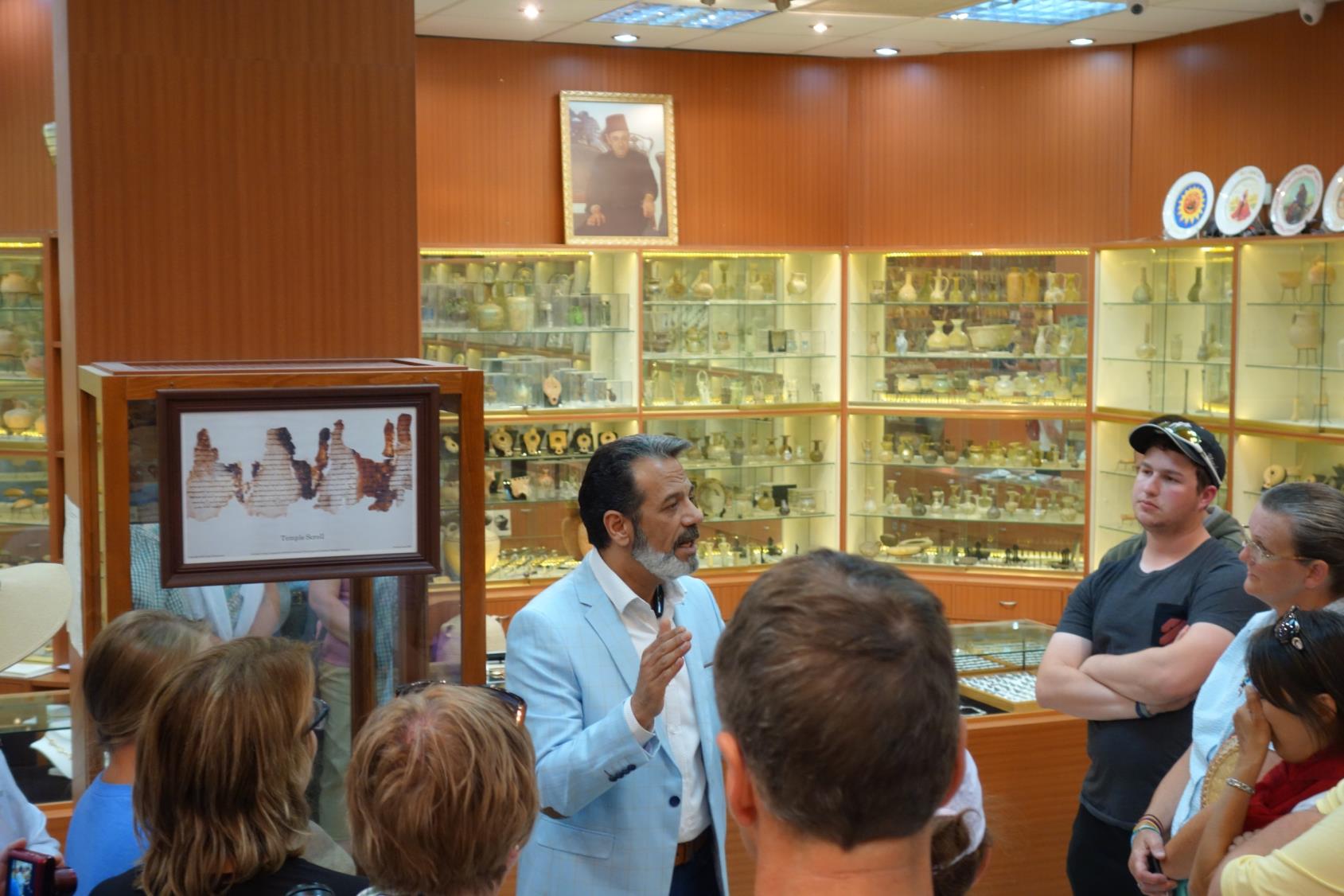 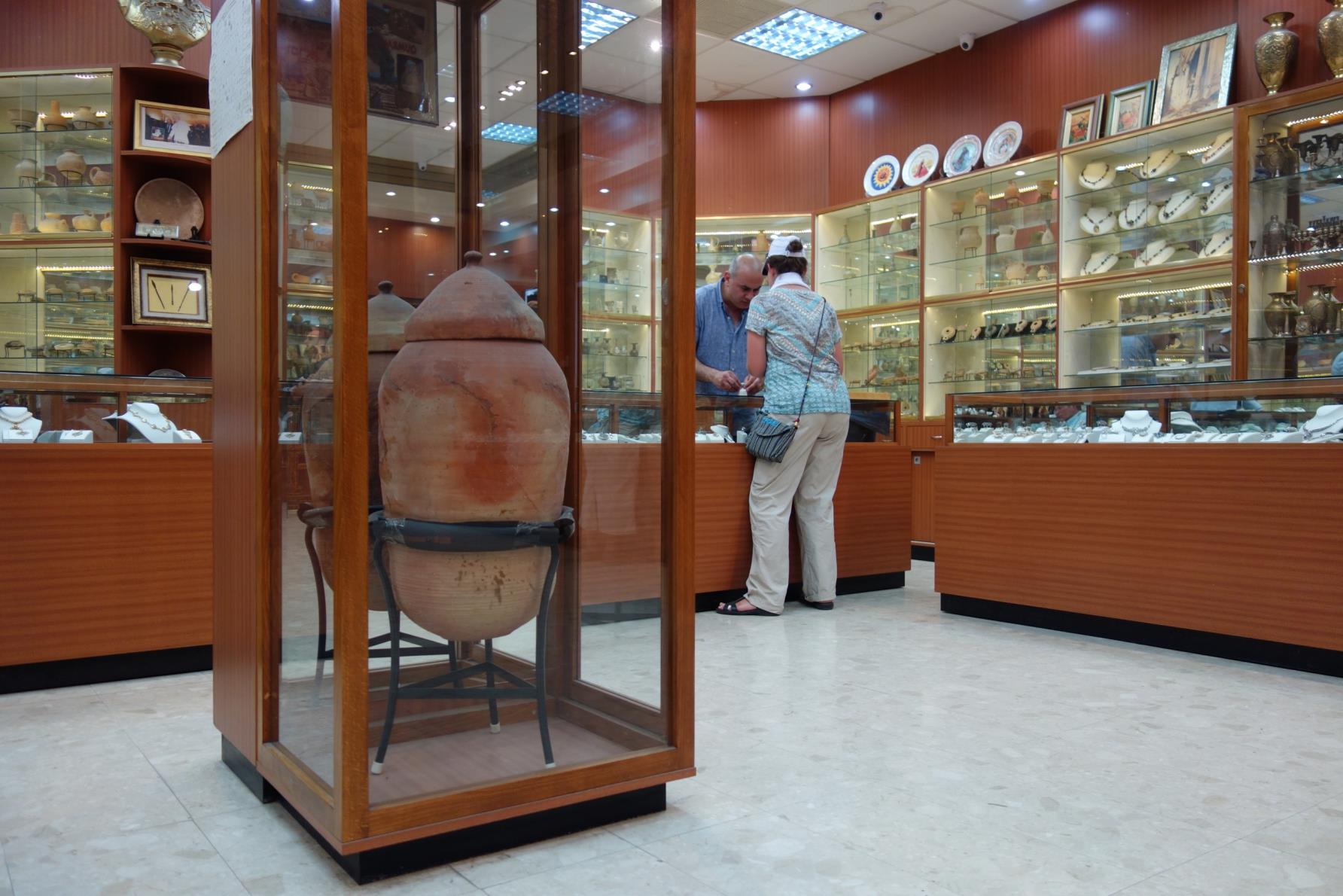 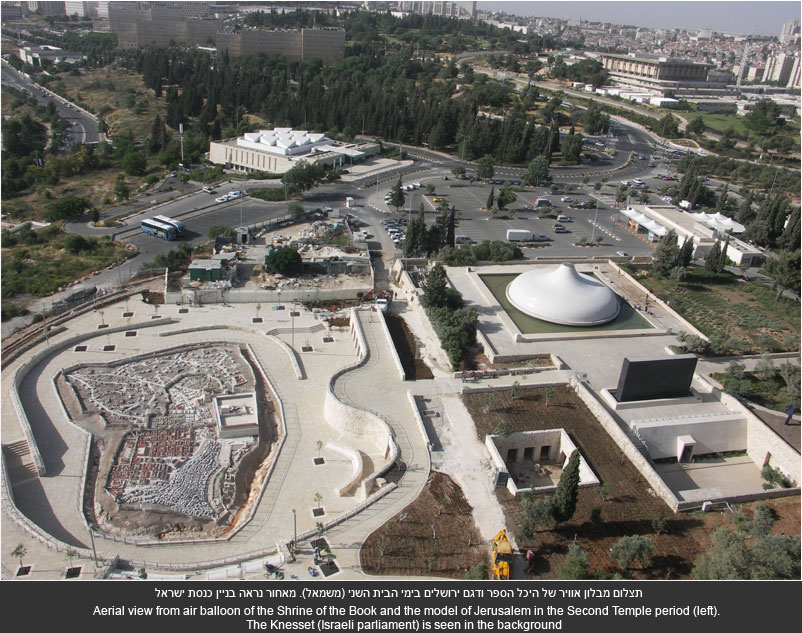 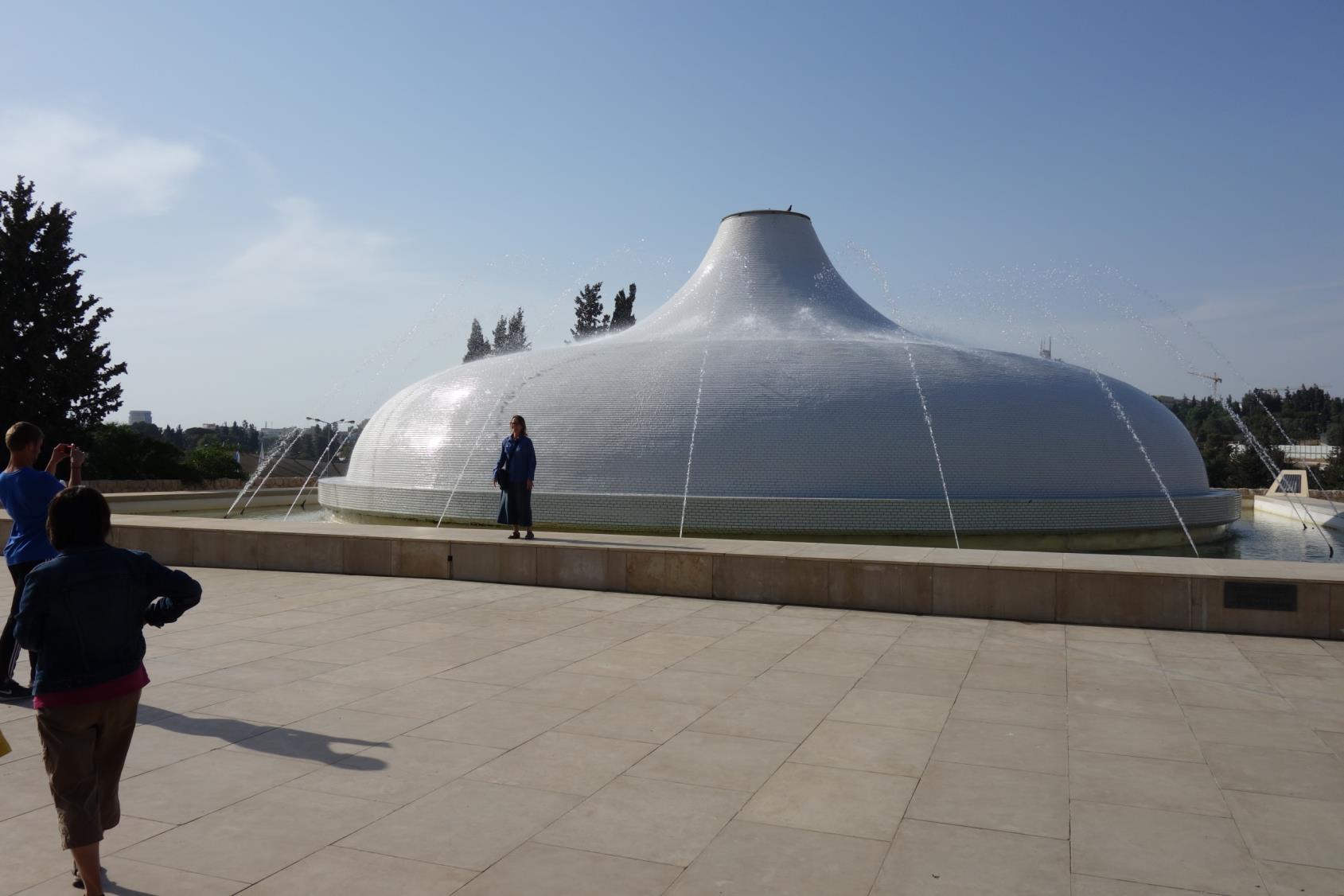 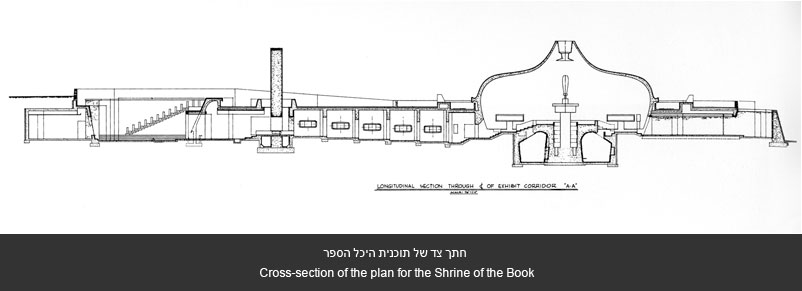 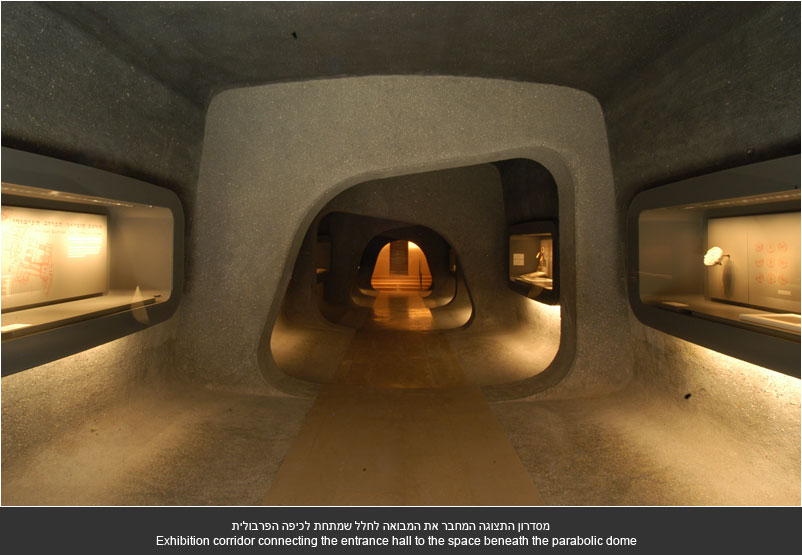 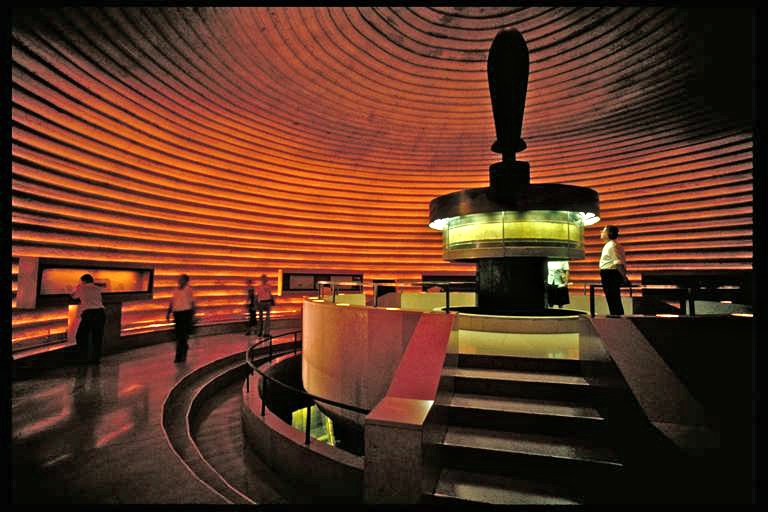 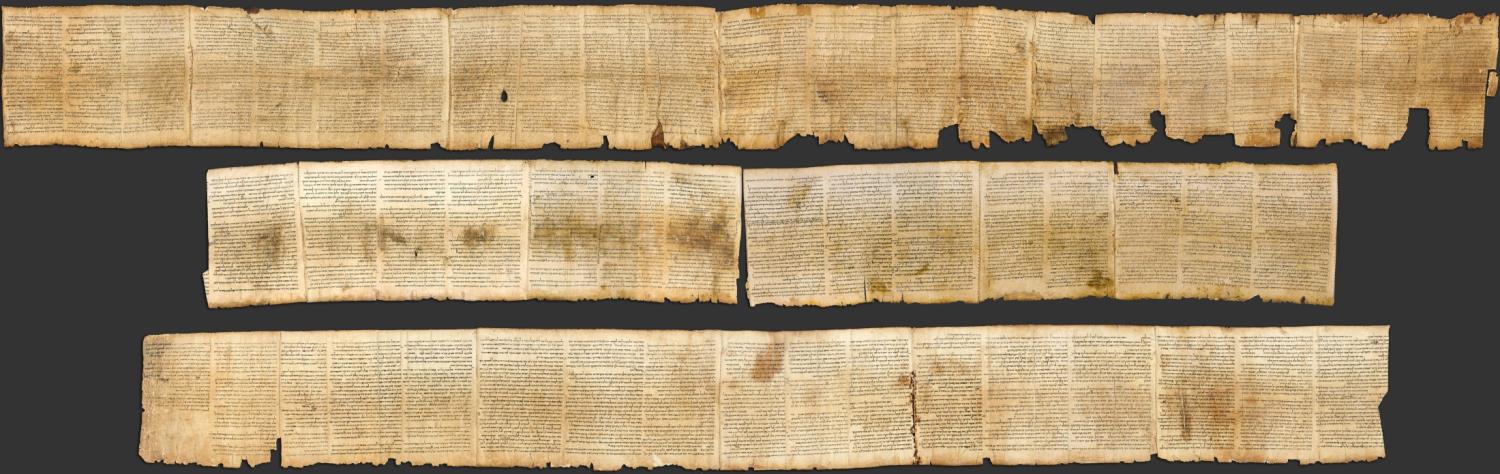 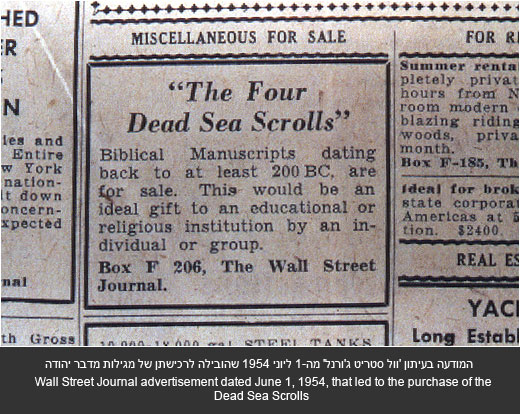 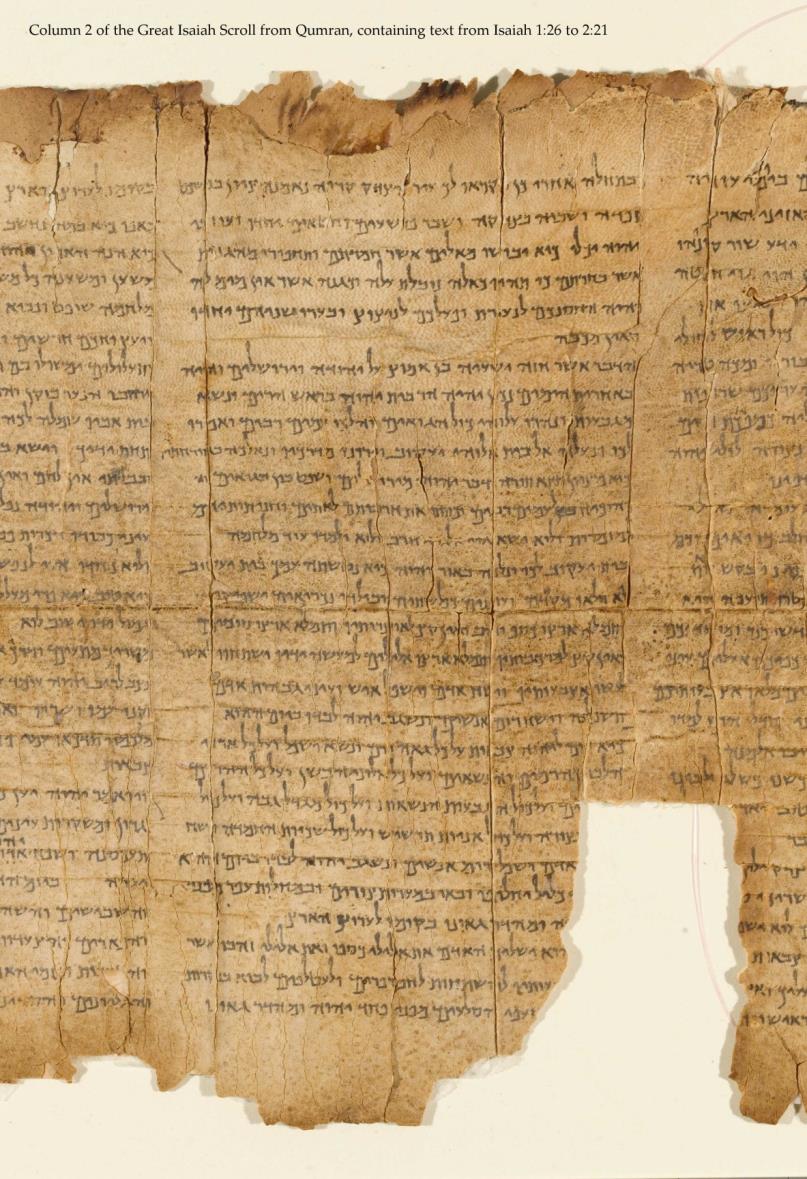 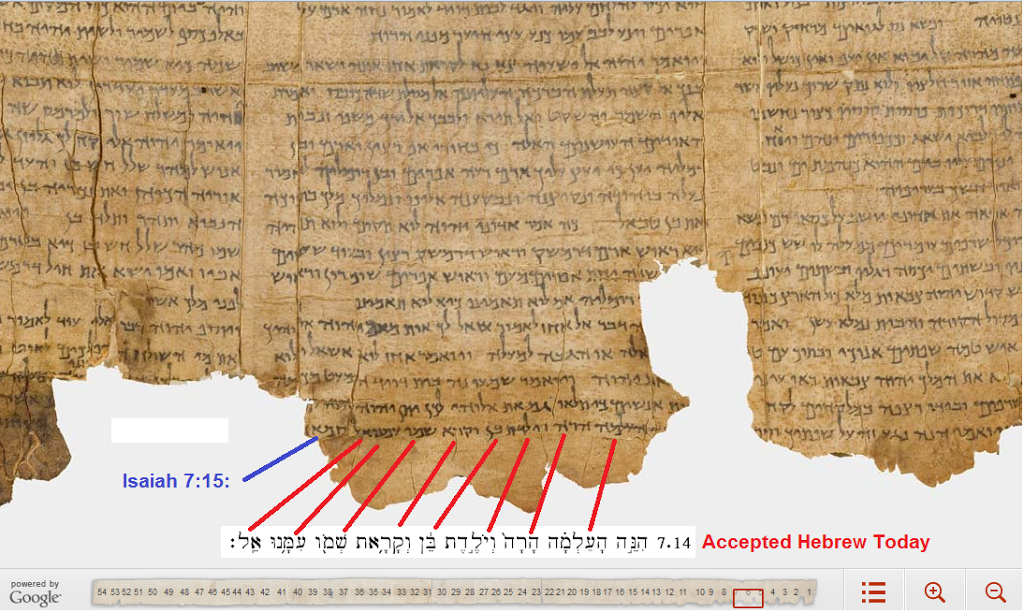 ISAIAH 30:19

On display and translated into English from Col. 24.
II. 30-31 (May, 2017).
ISAIAH 30:8
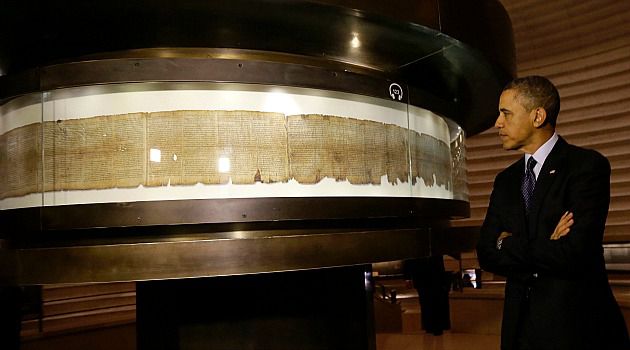 President Obama, March, 2013
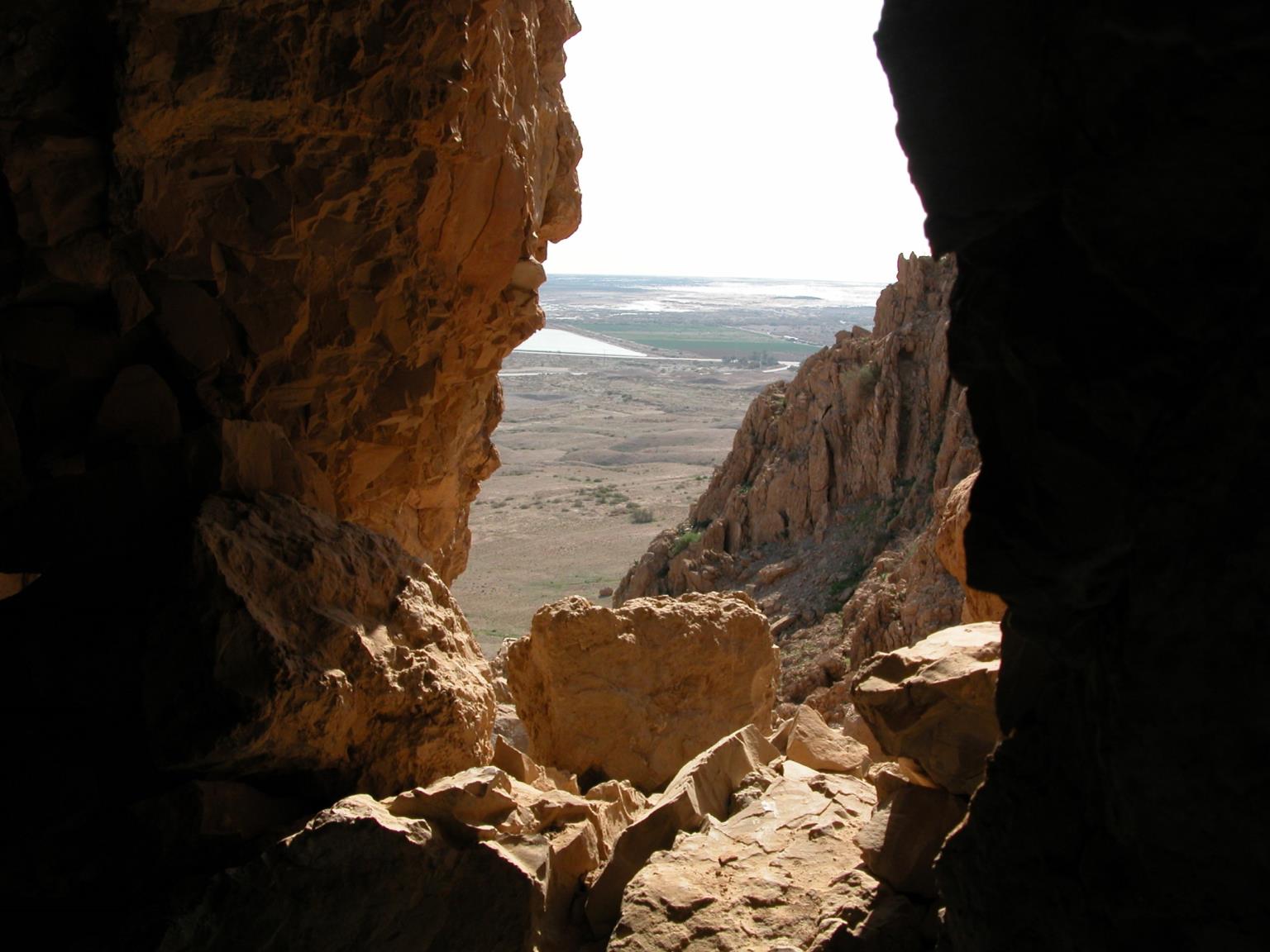 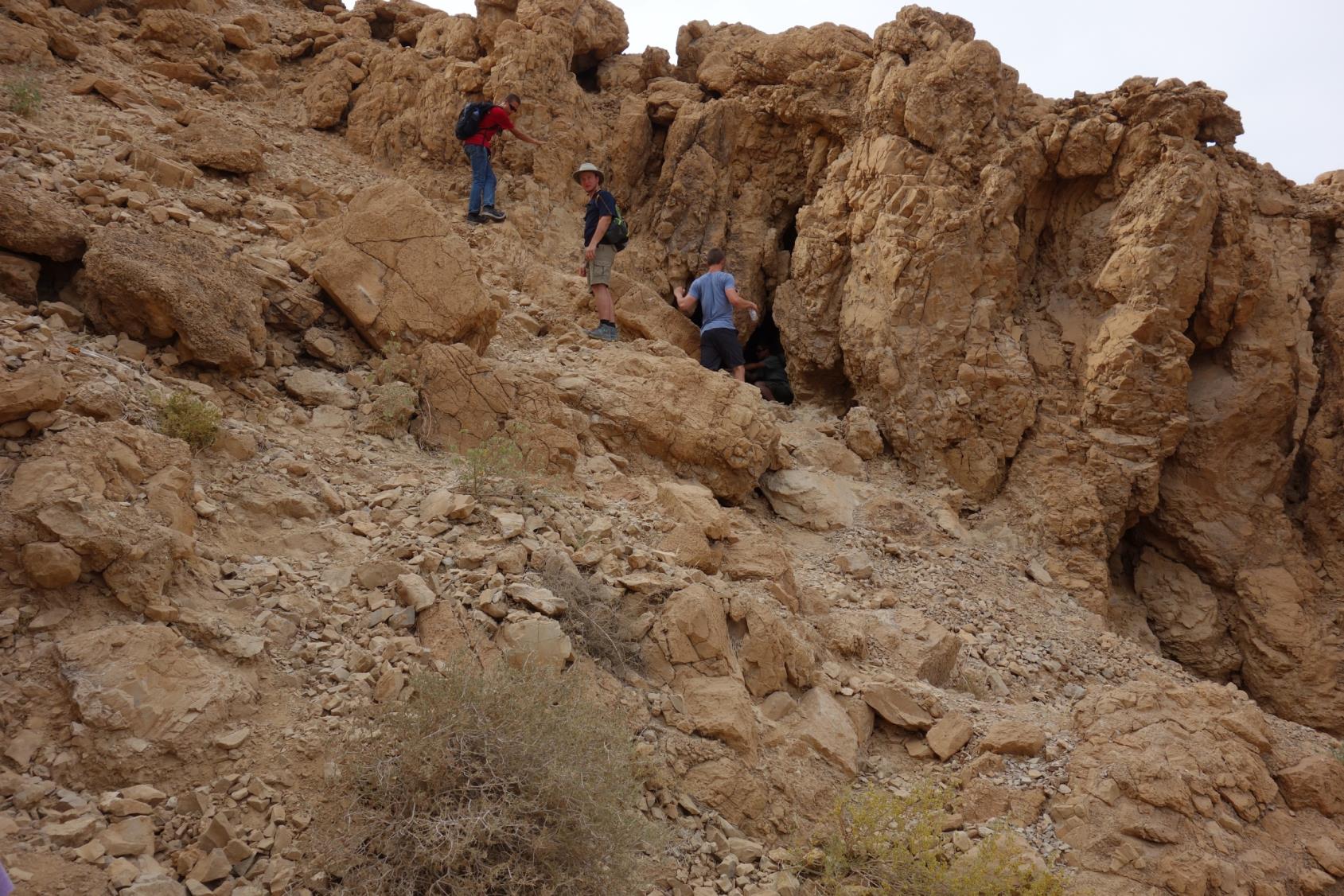 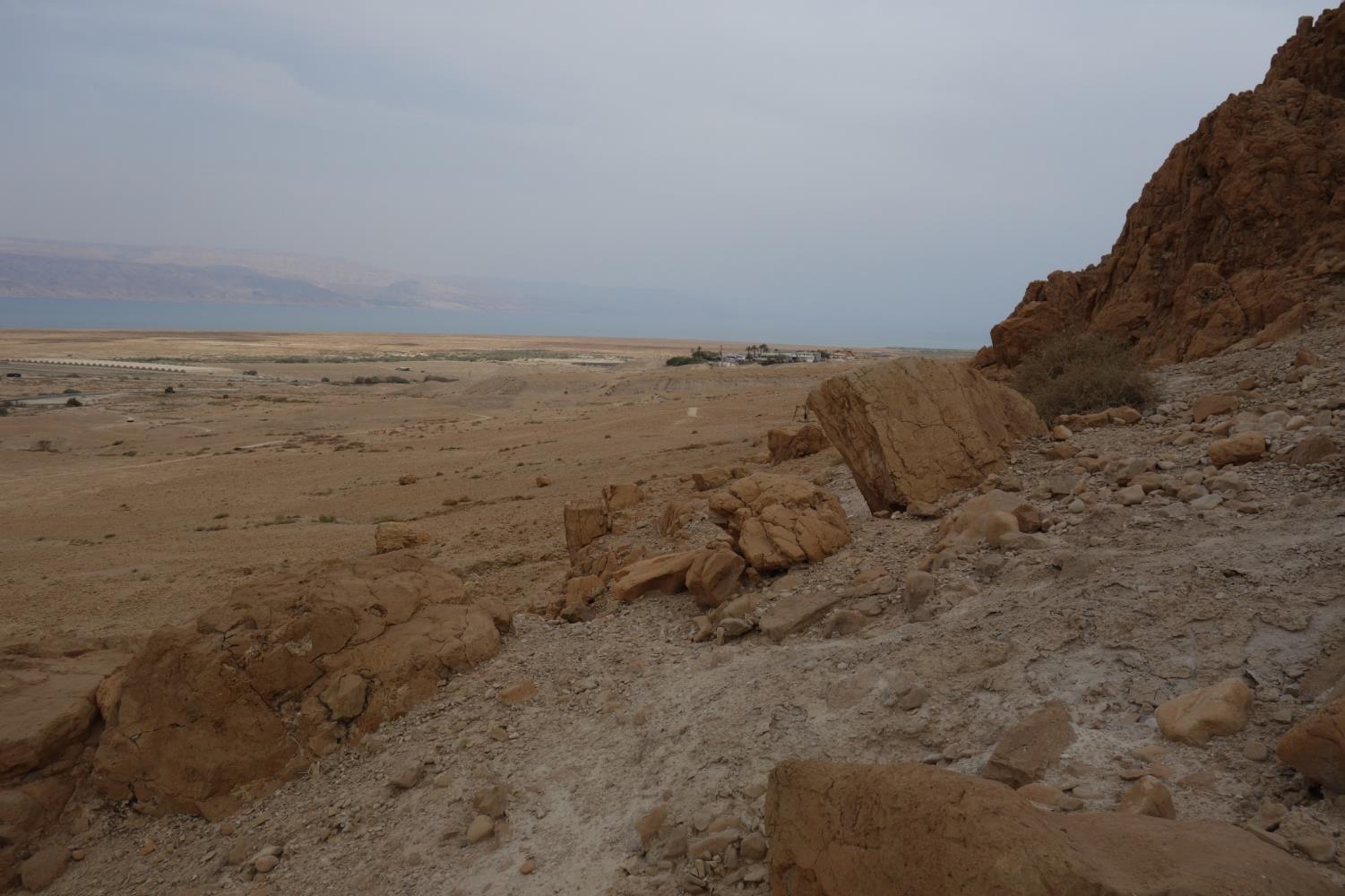 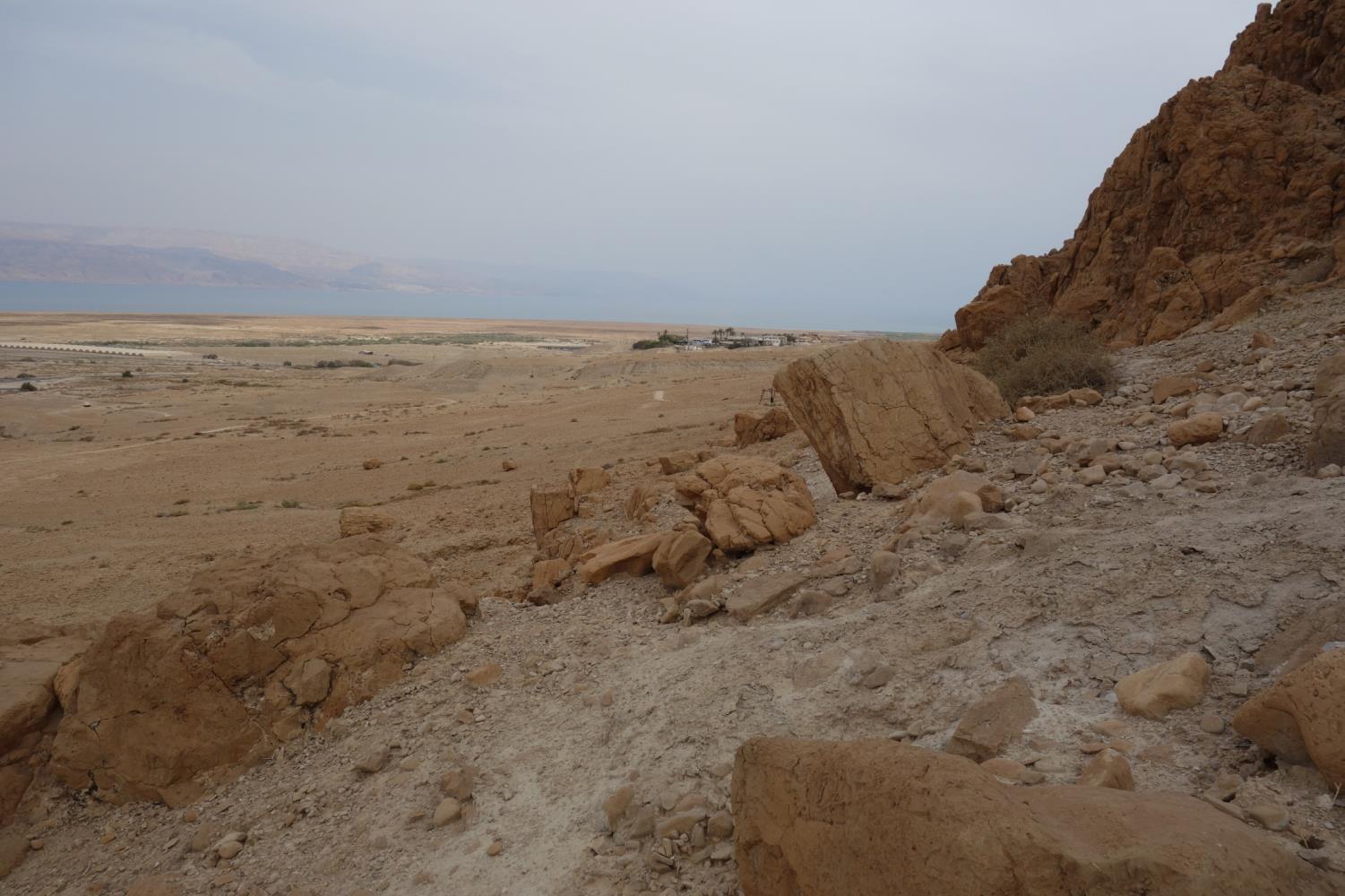 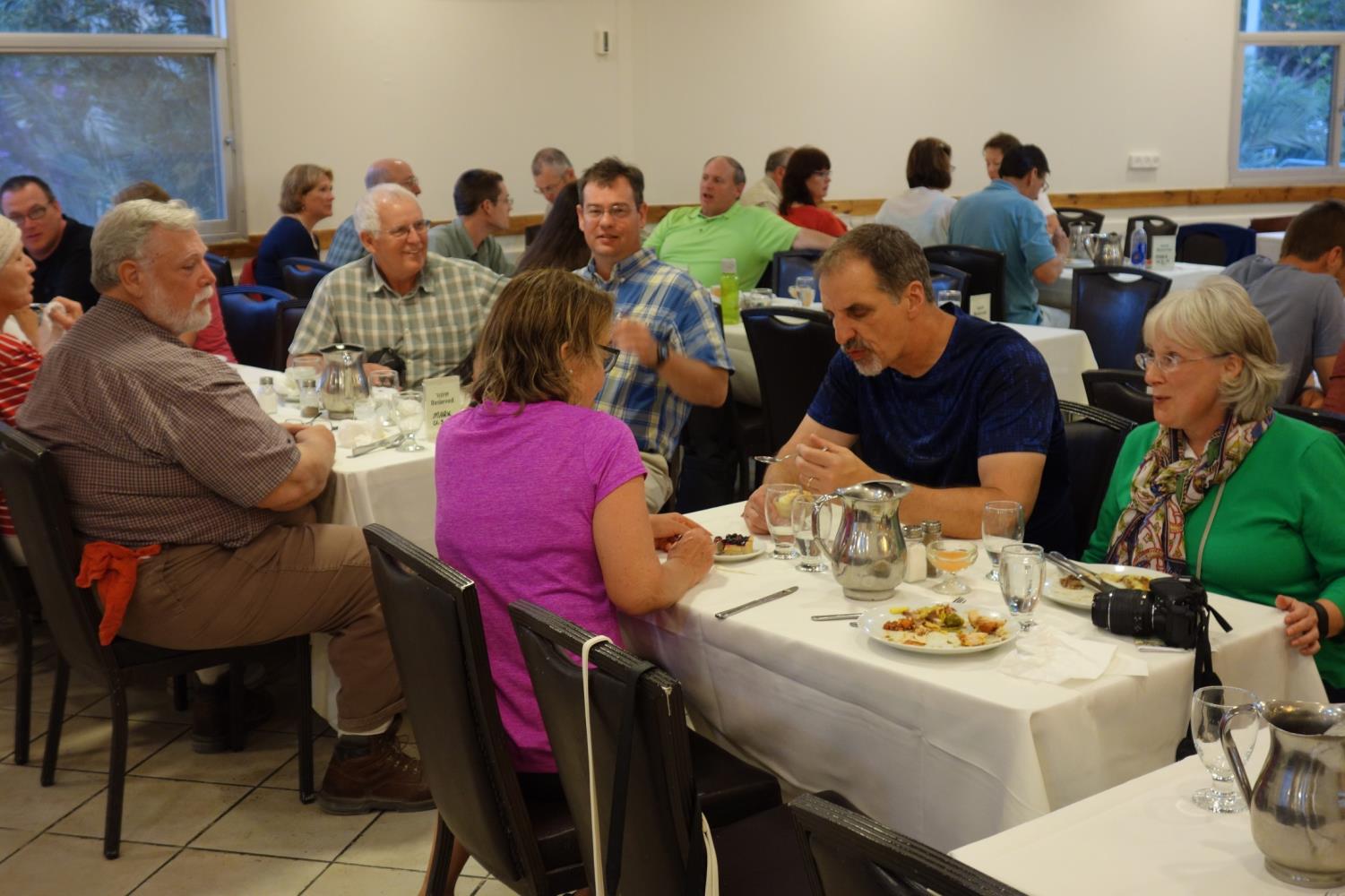 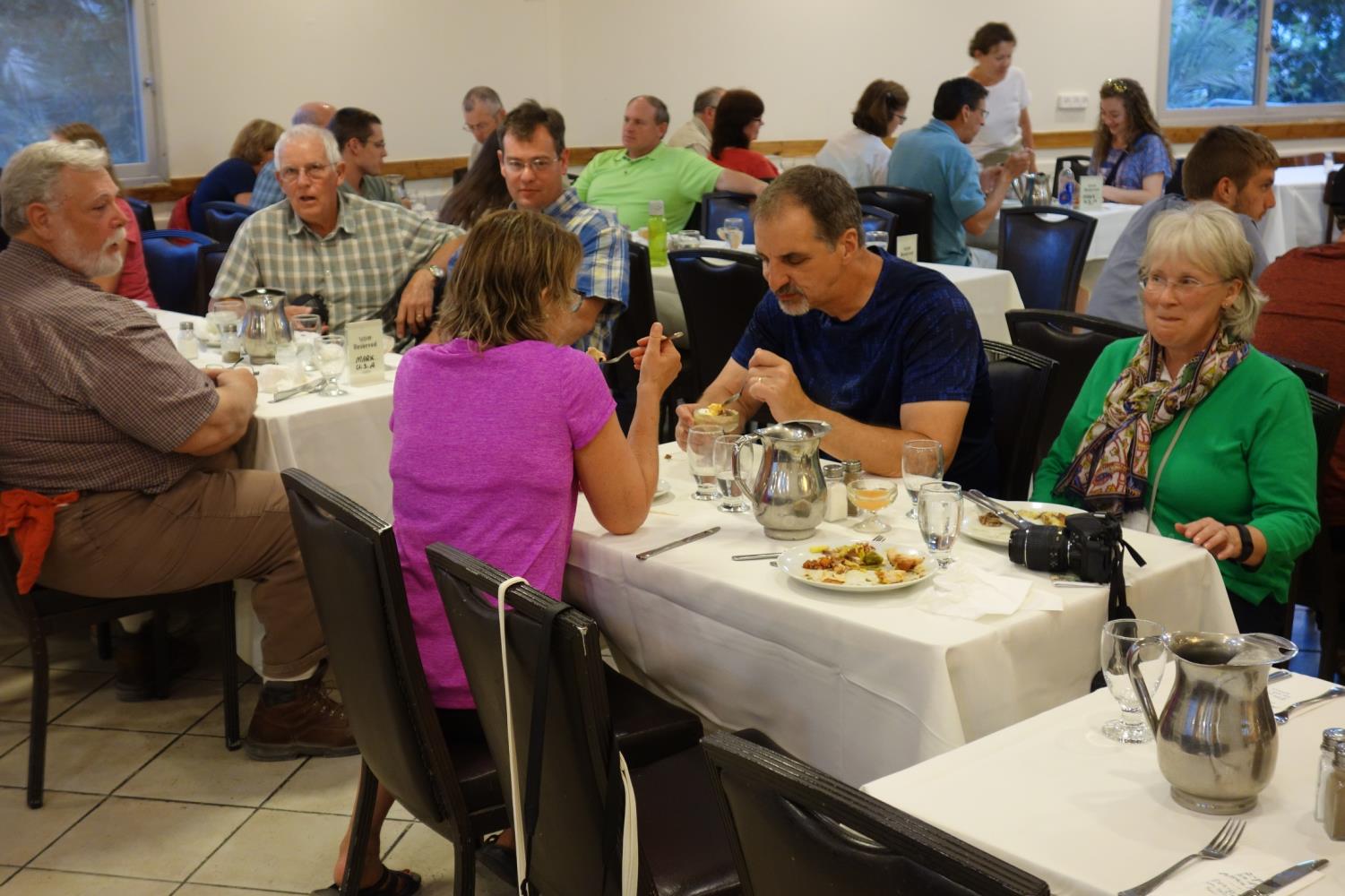 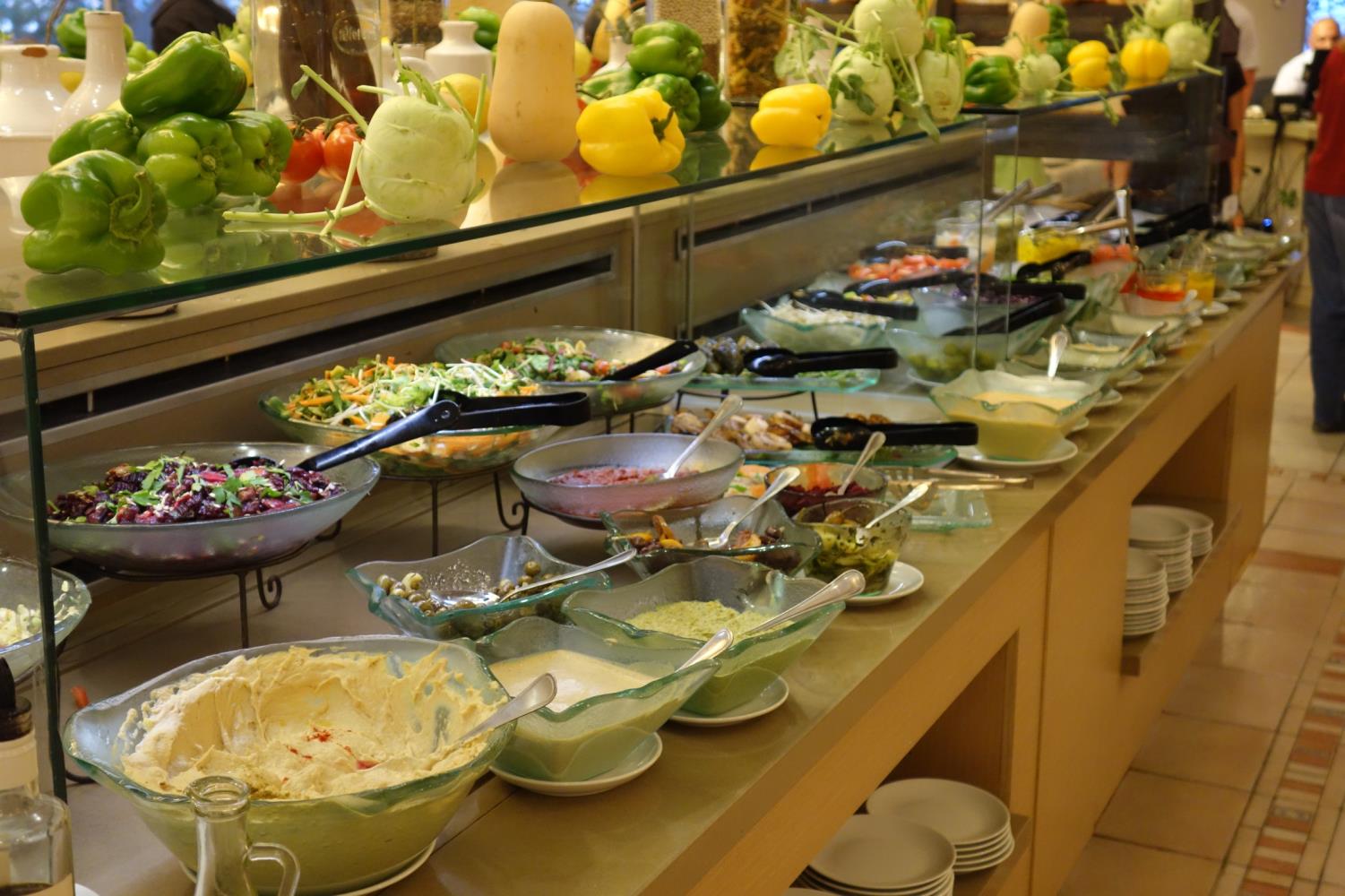 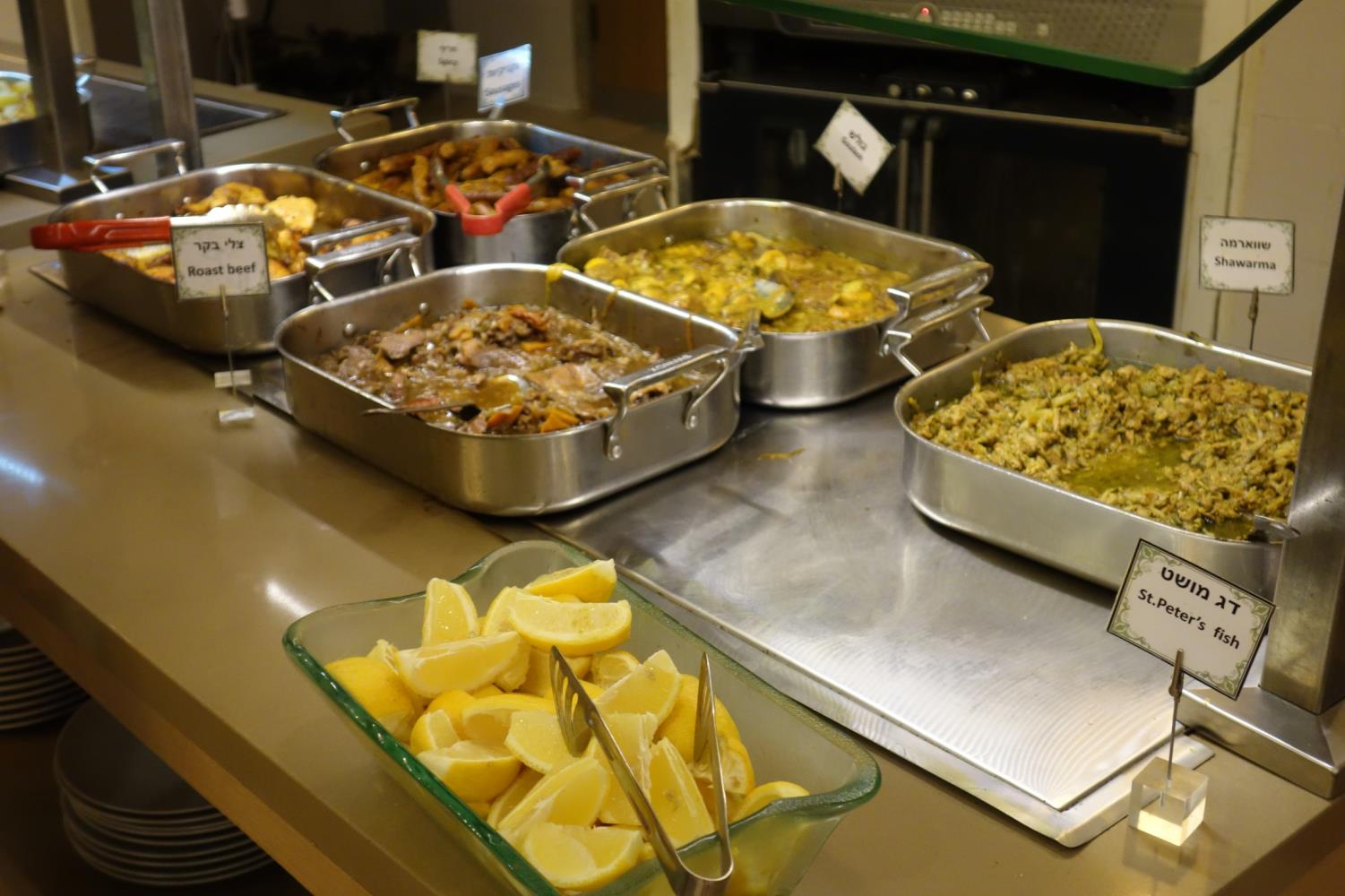 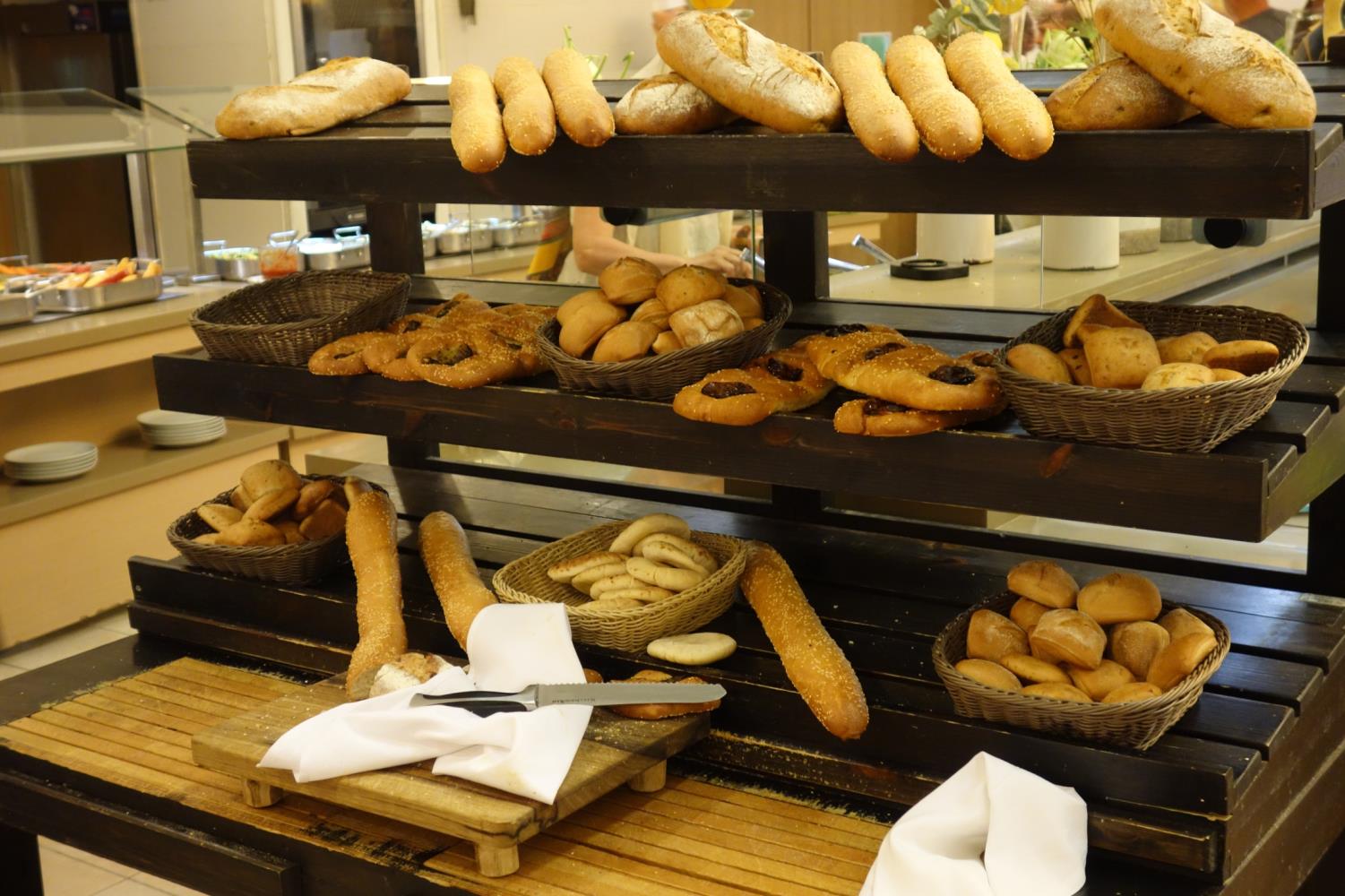 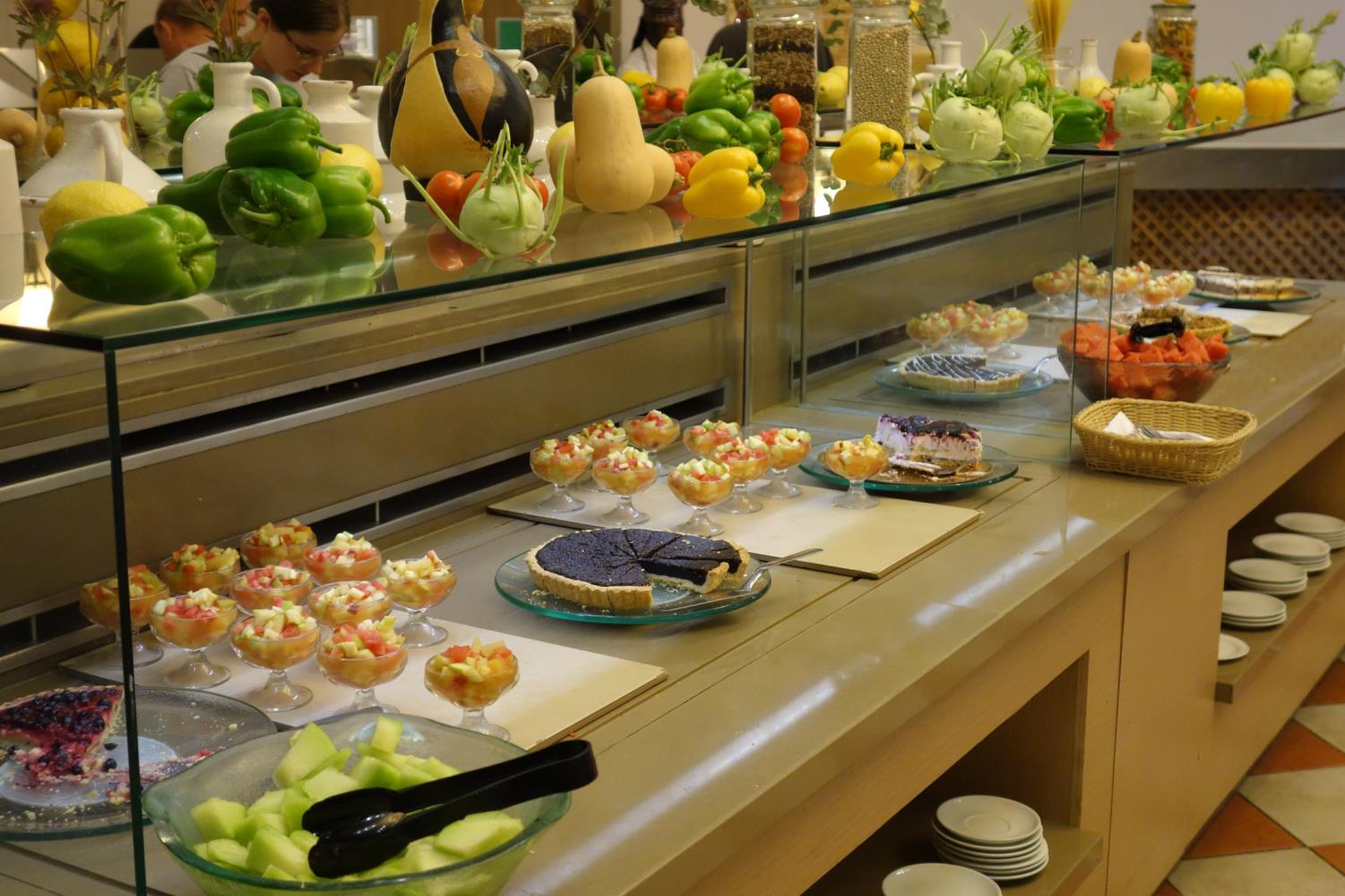 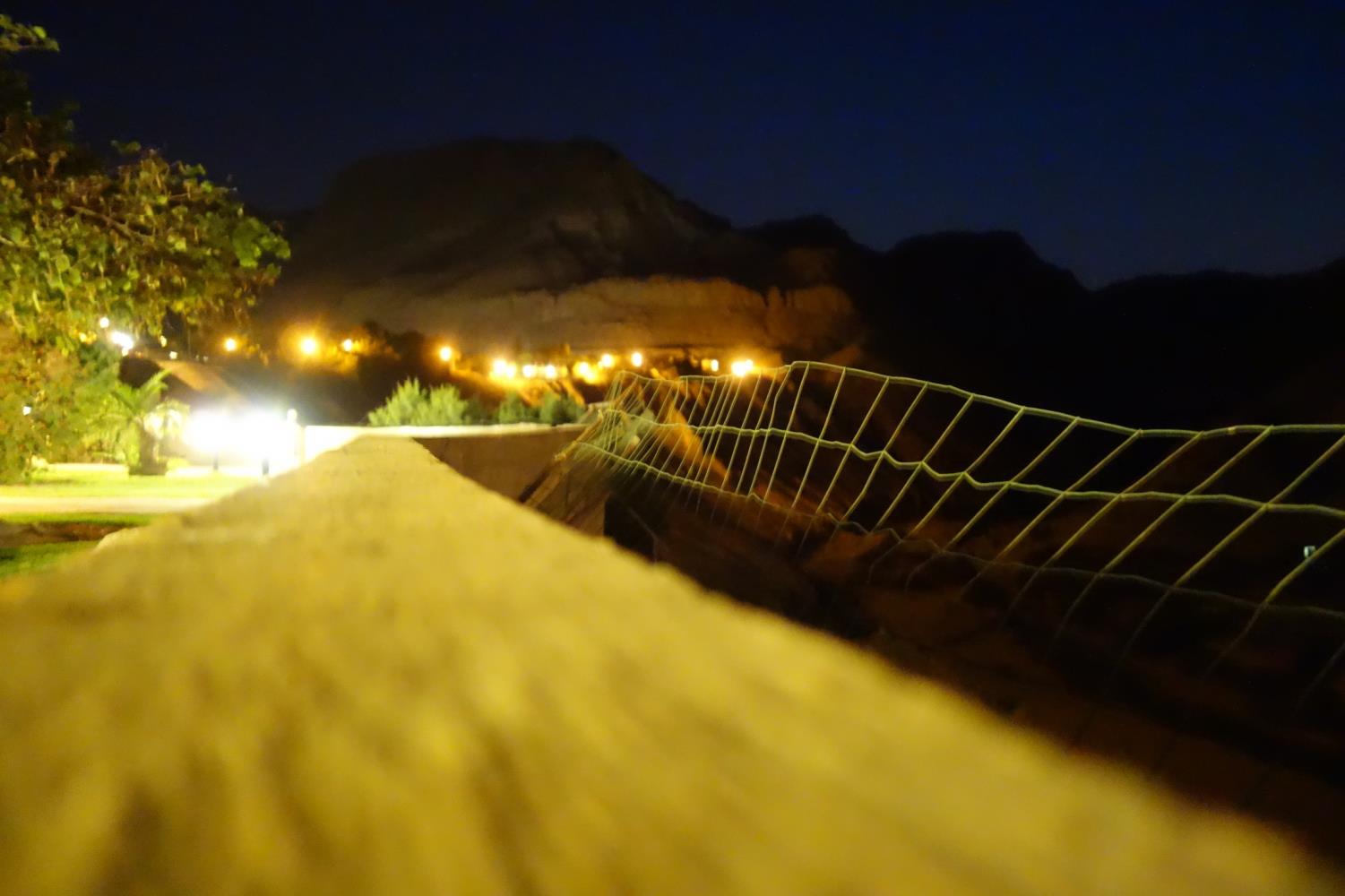 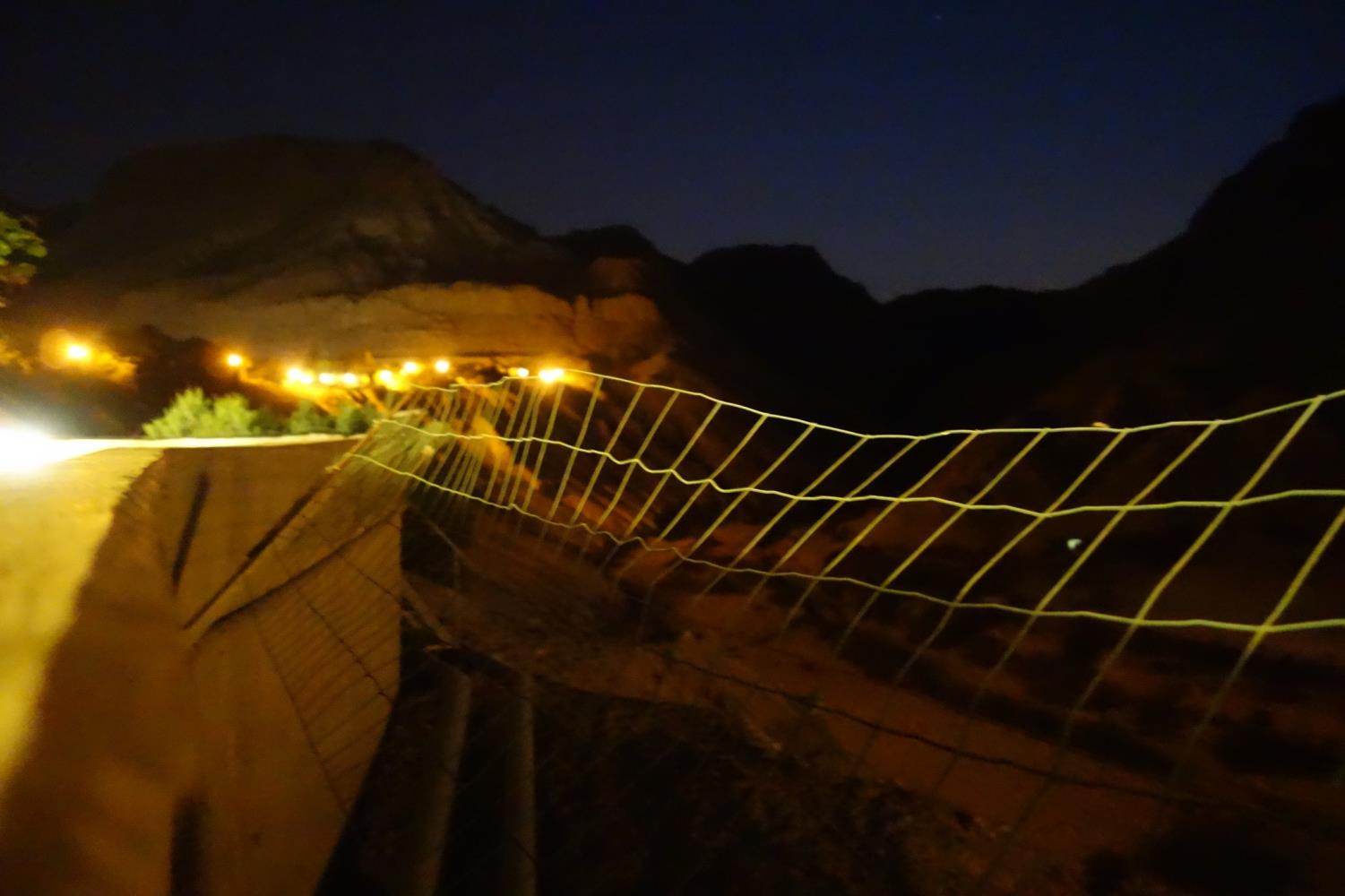 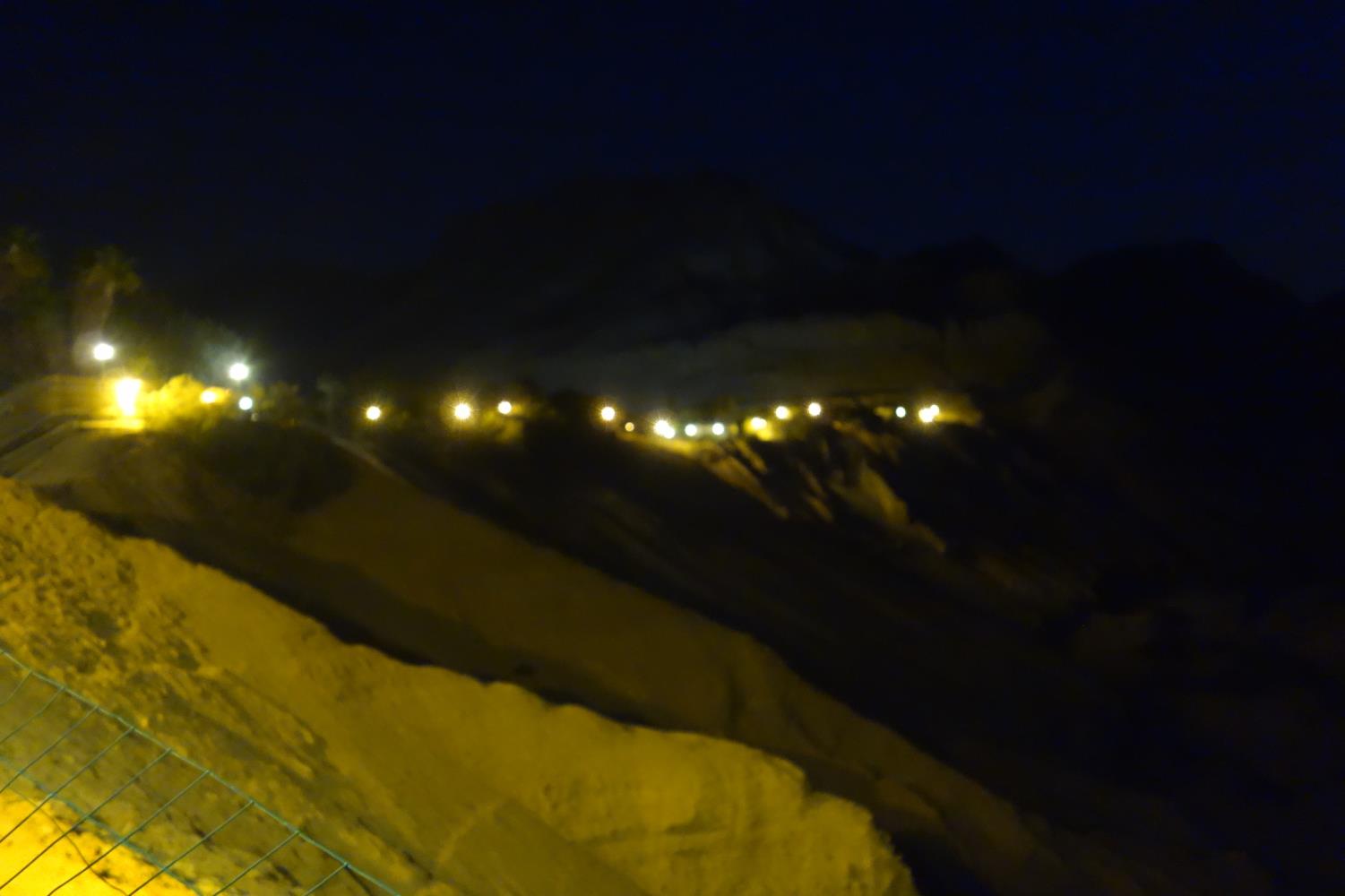 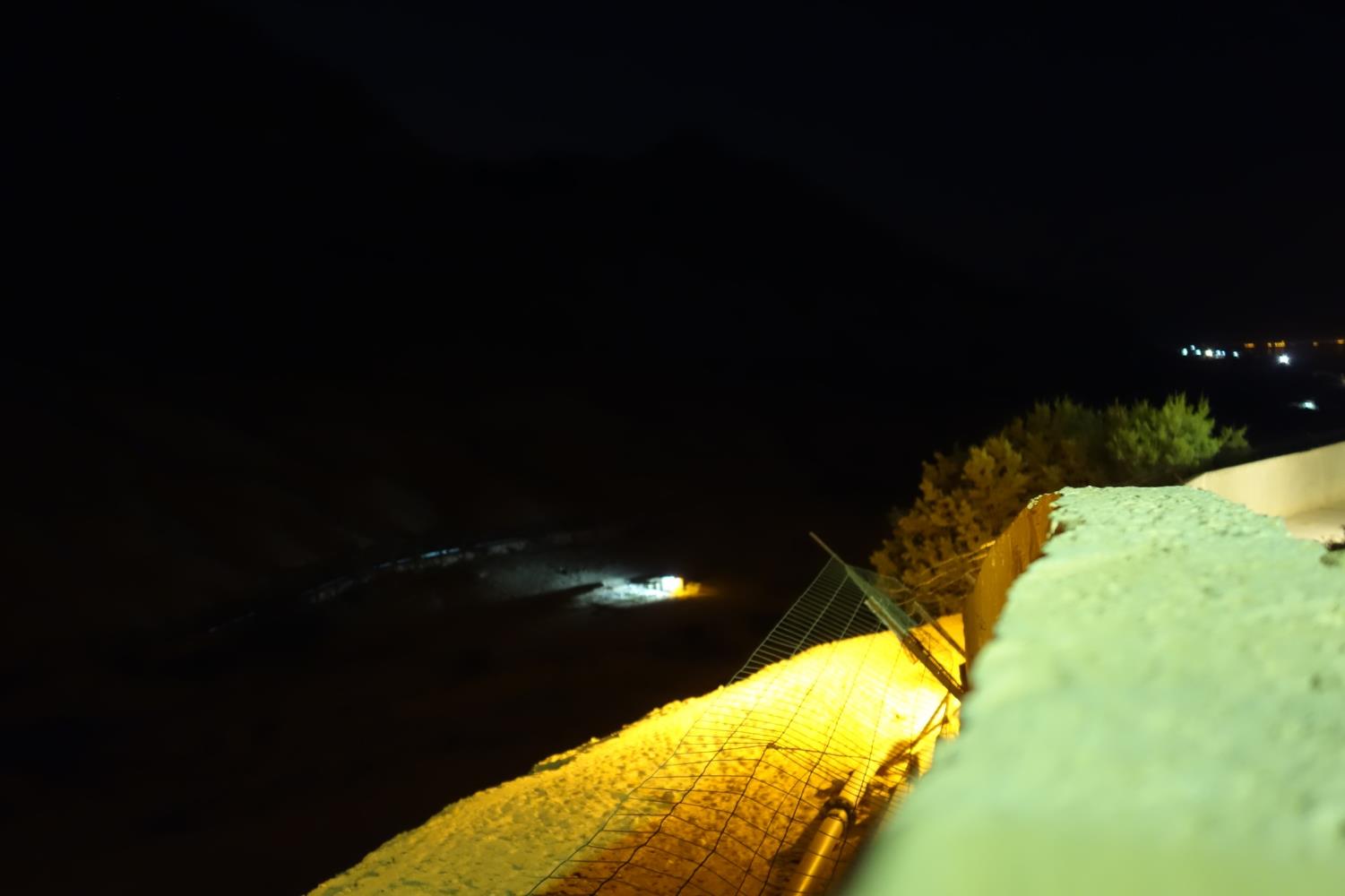 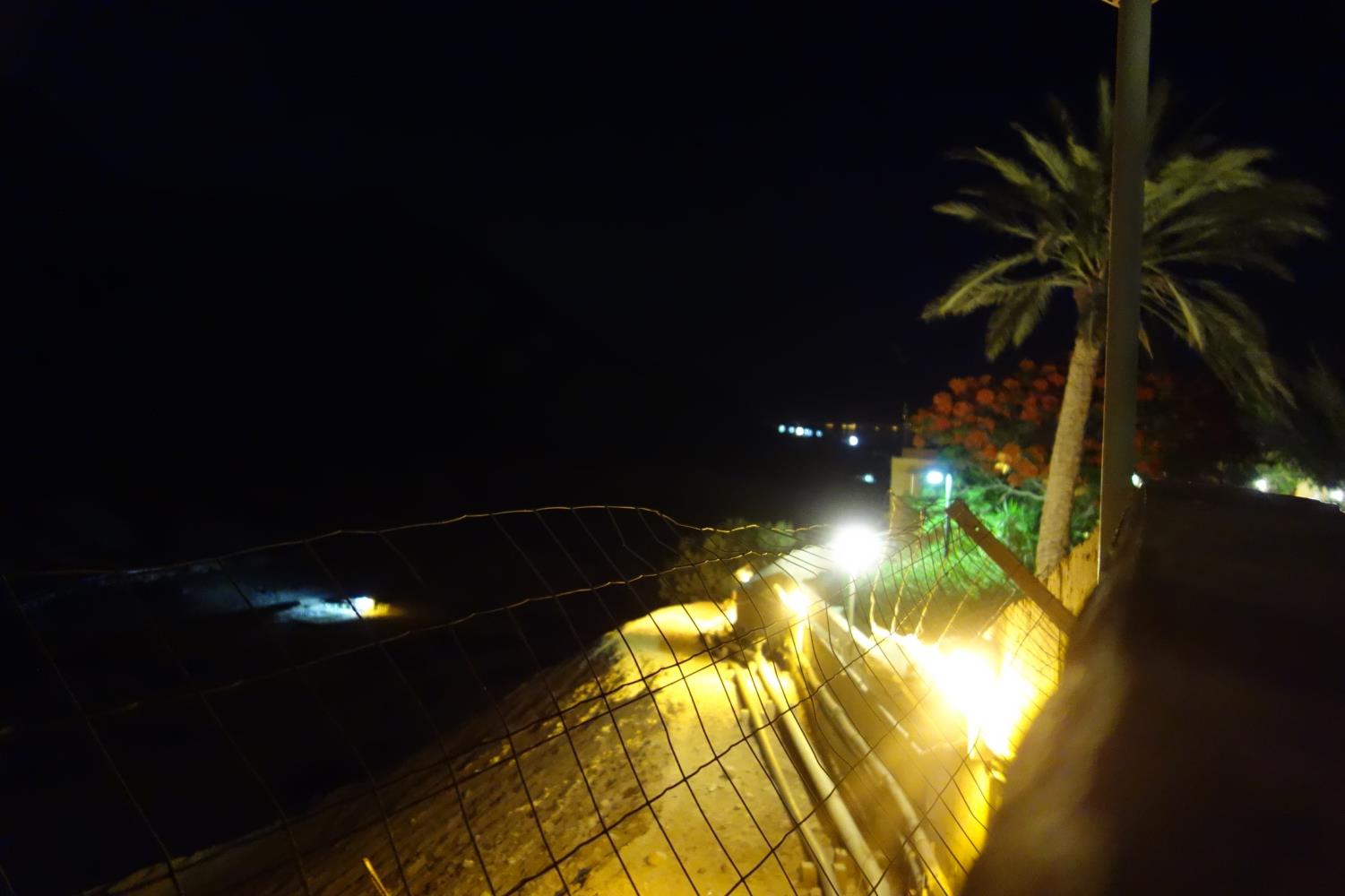 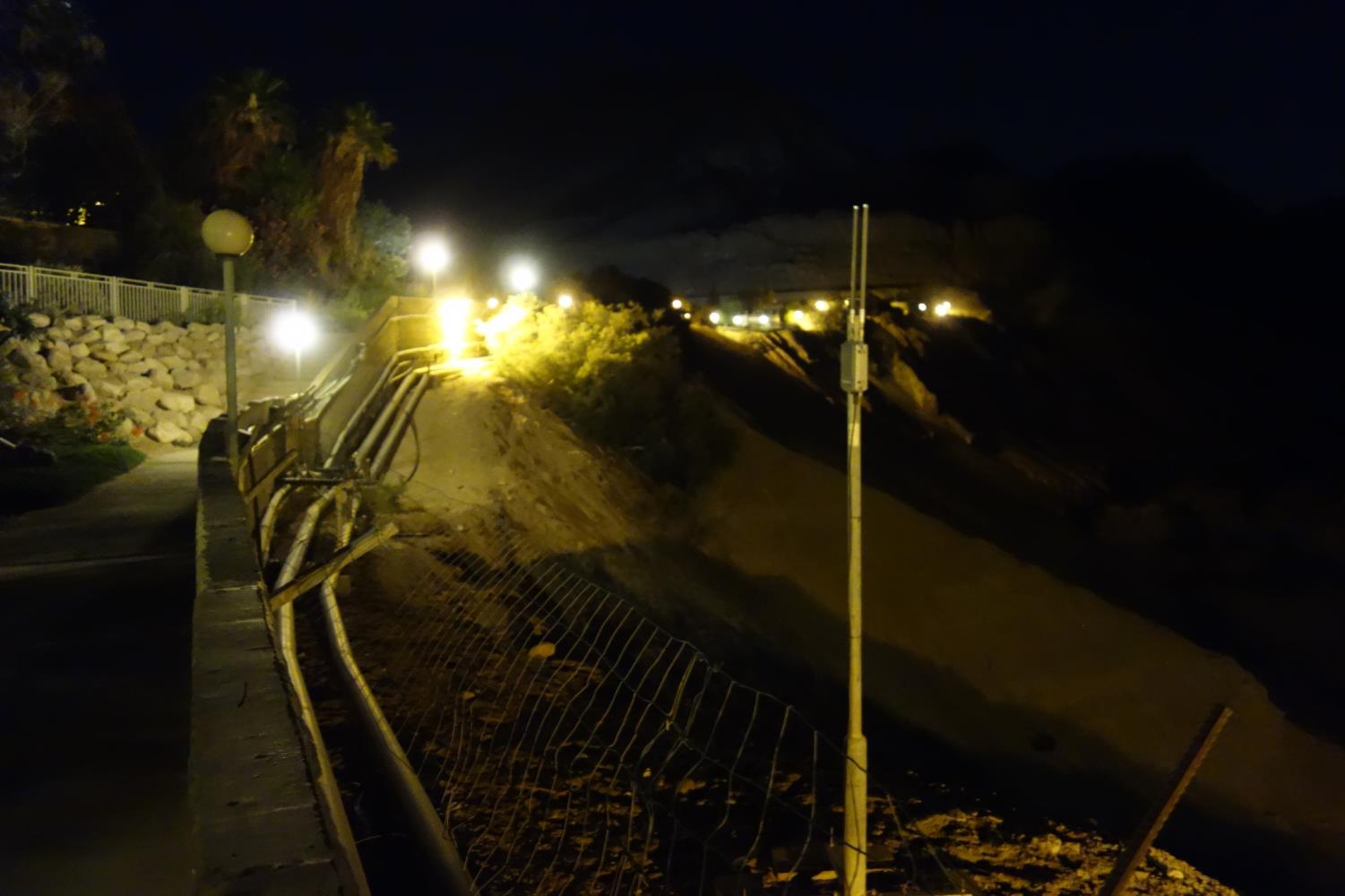 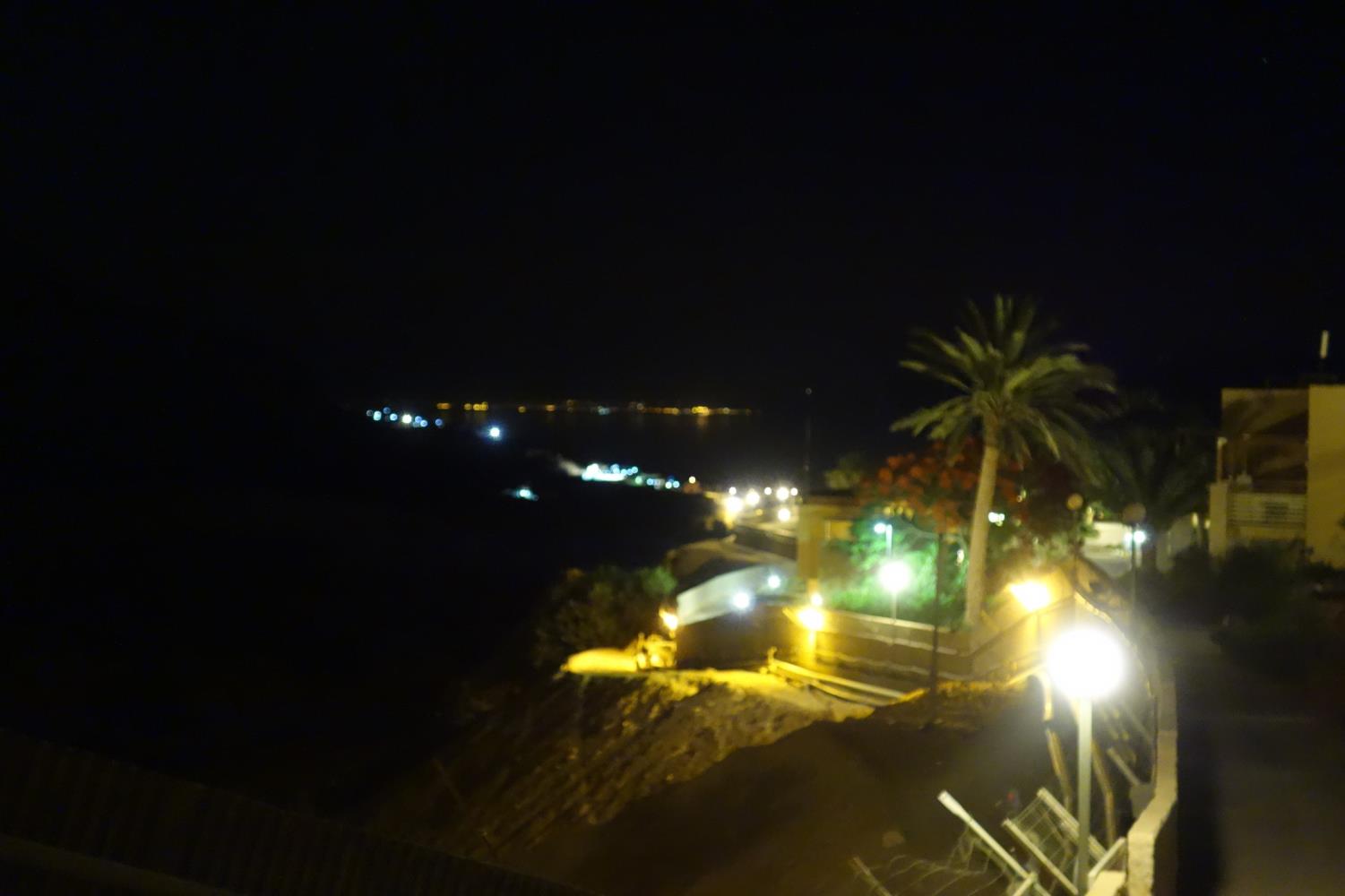 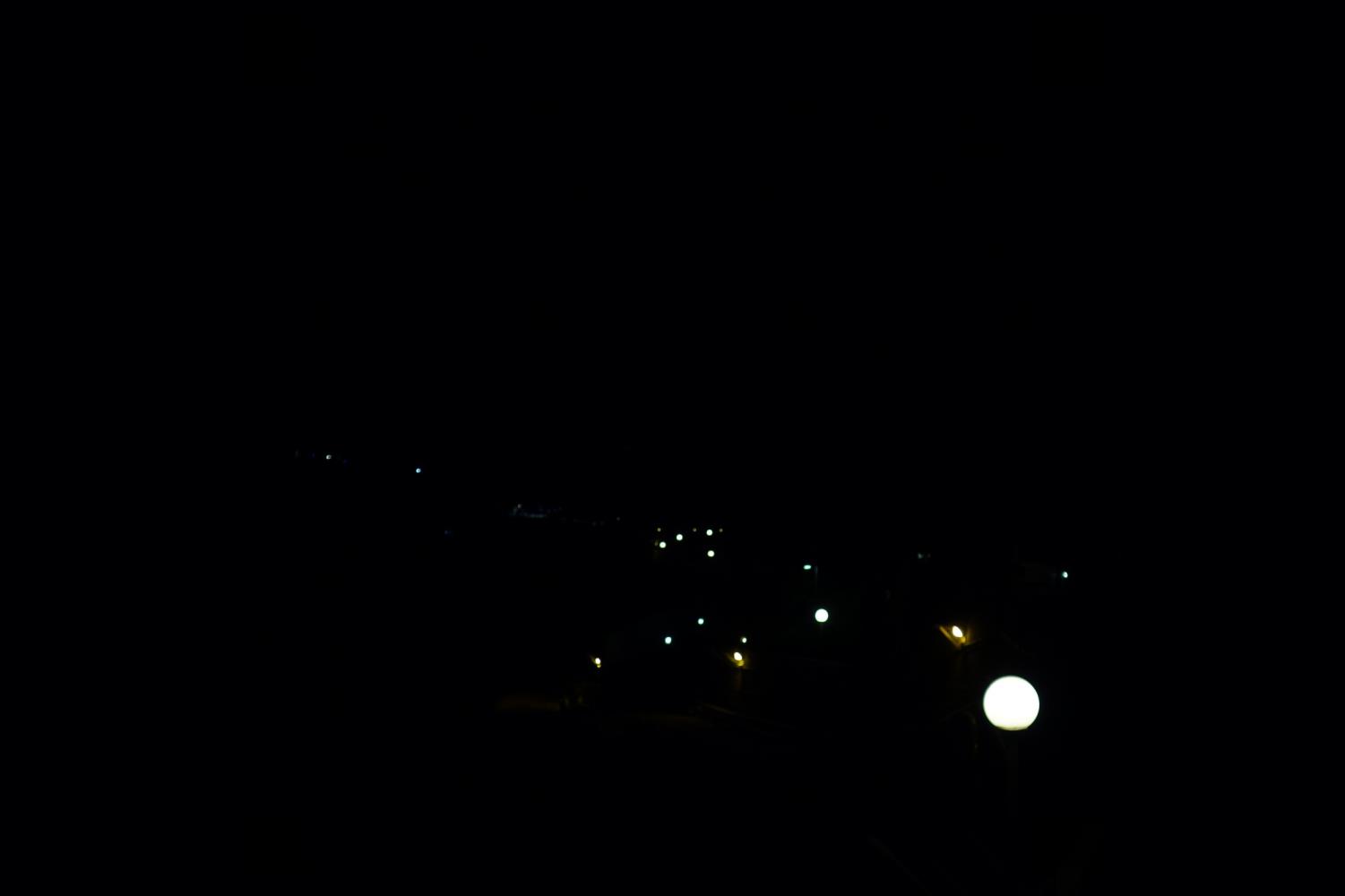 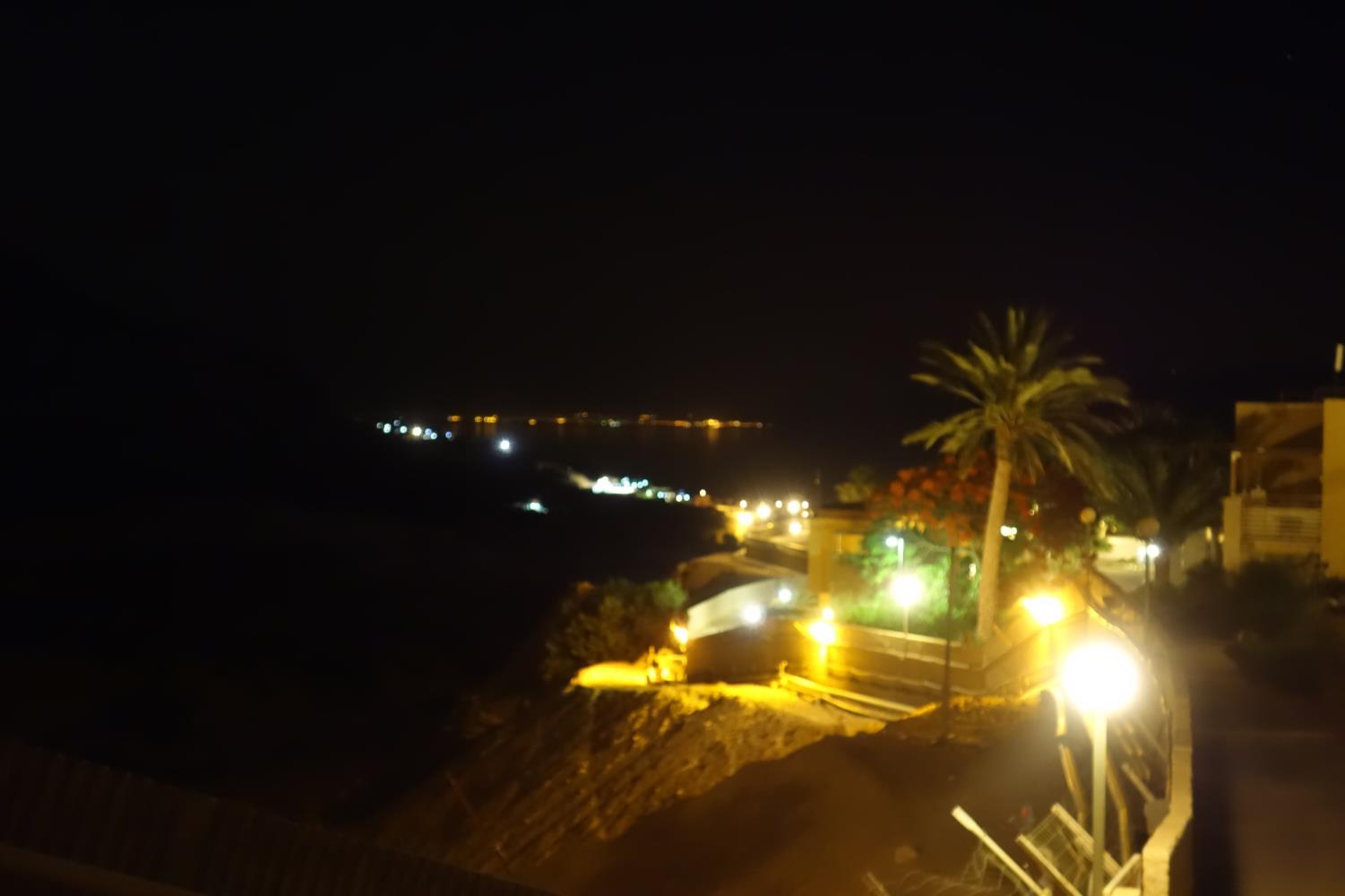 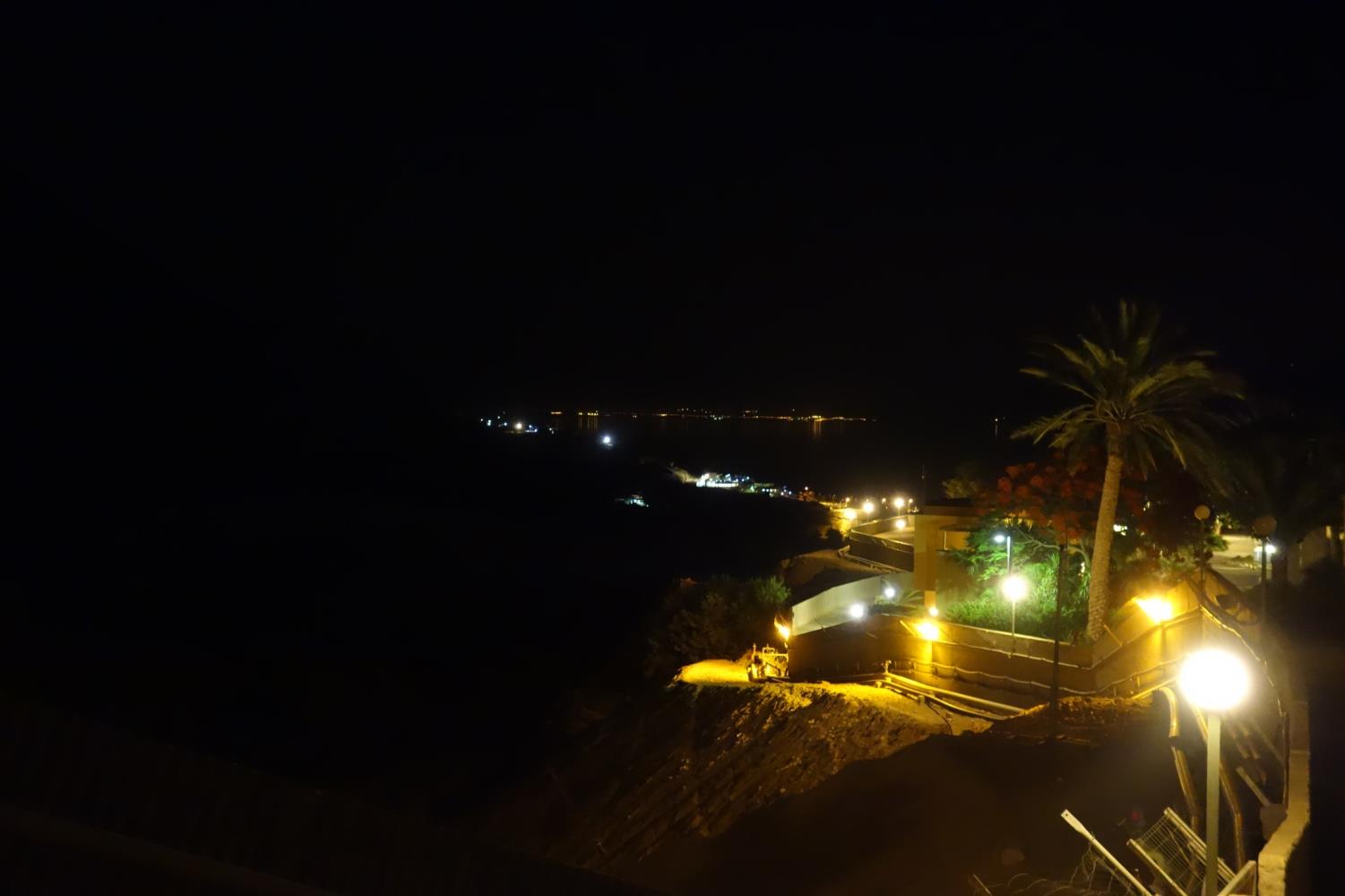